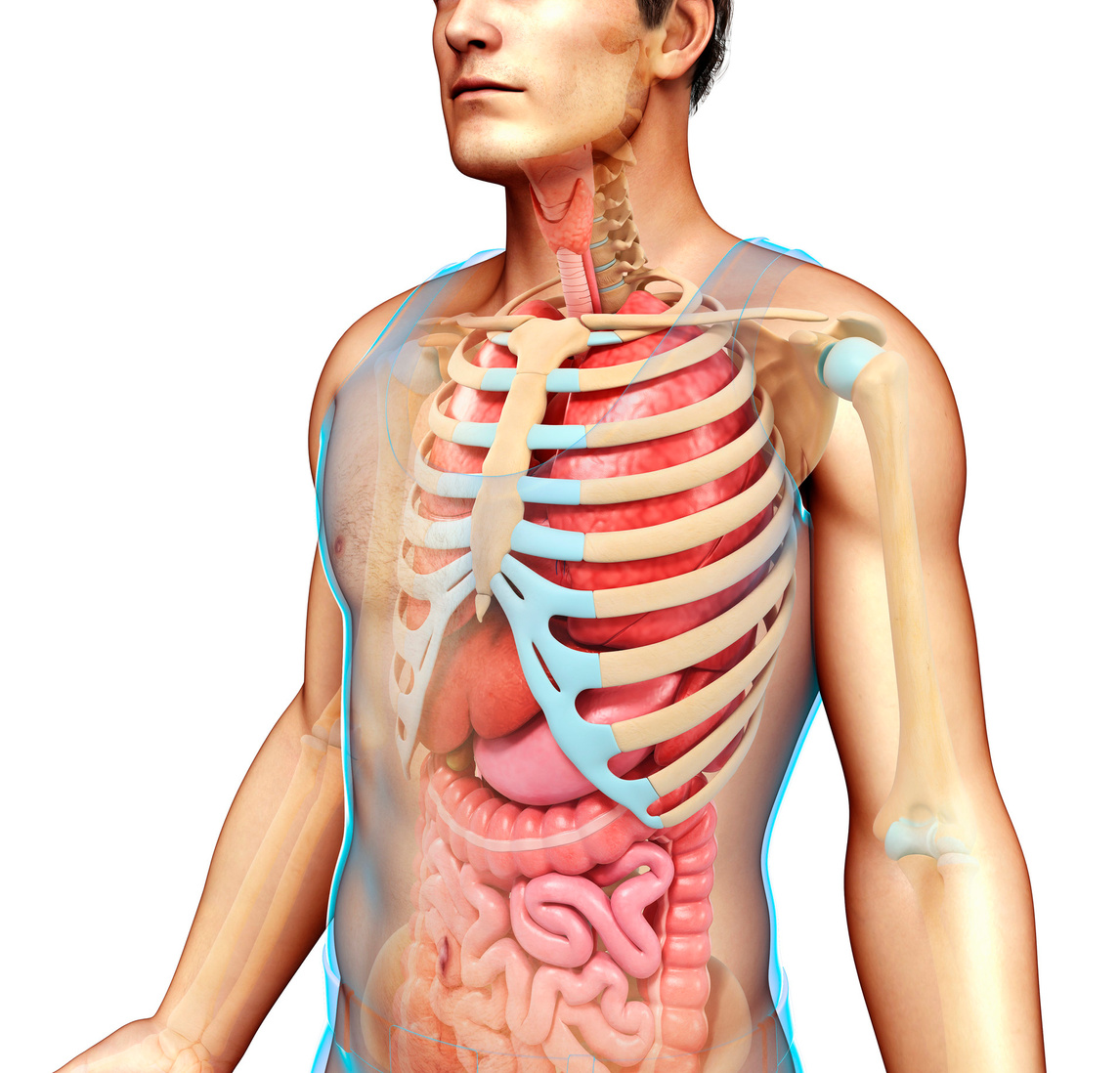 PHẦN 3
VẬT SỐNG
Bài 27
KHÁI QUÁT VỀ CƠ THỂ NGƯỜI
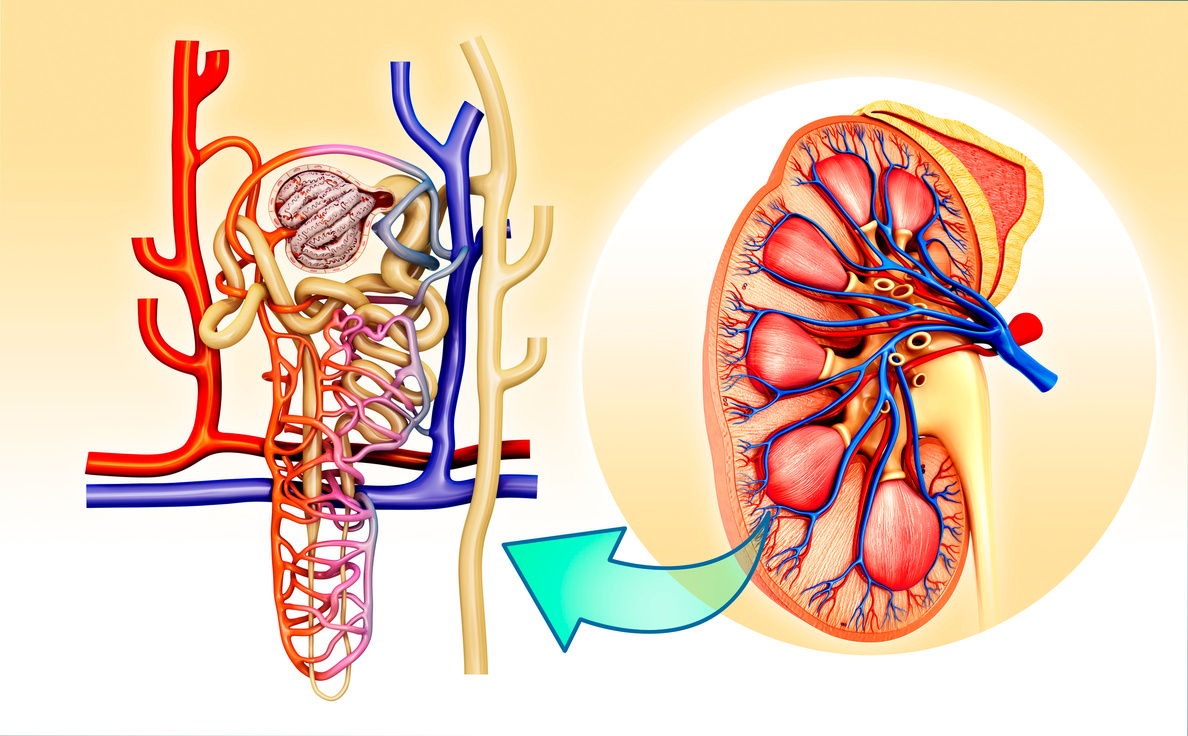 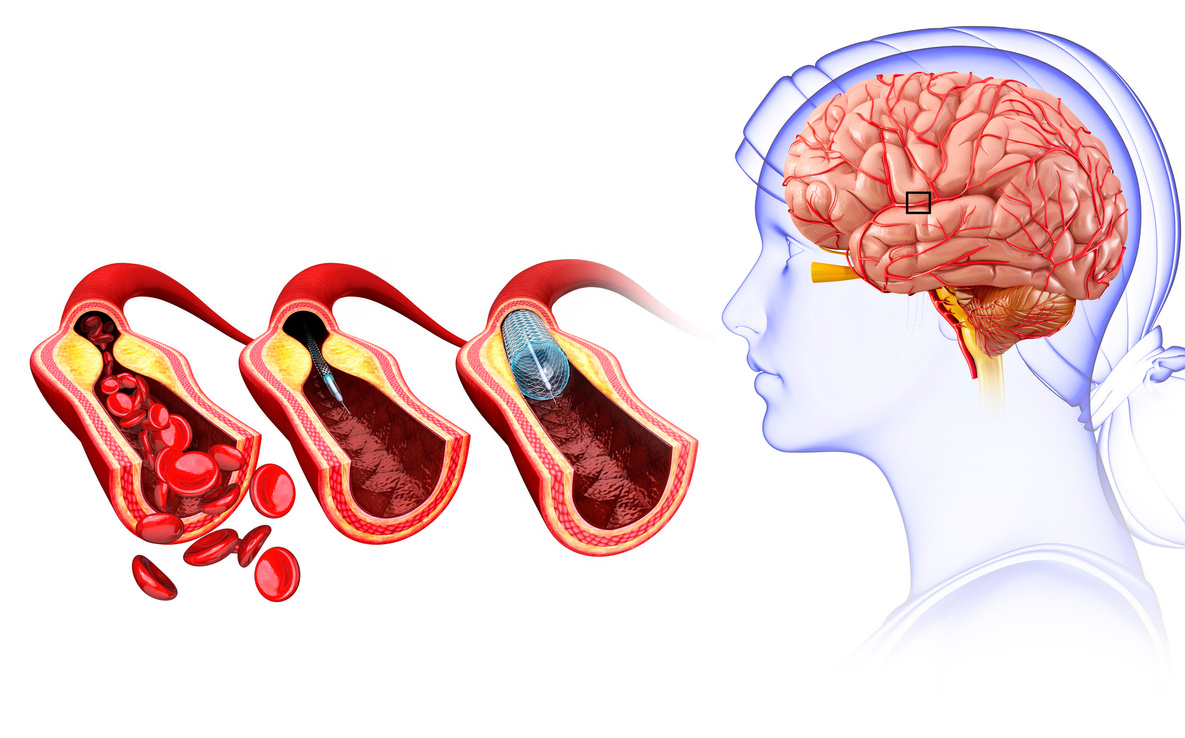 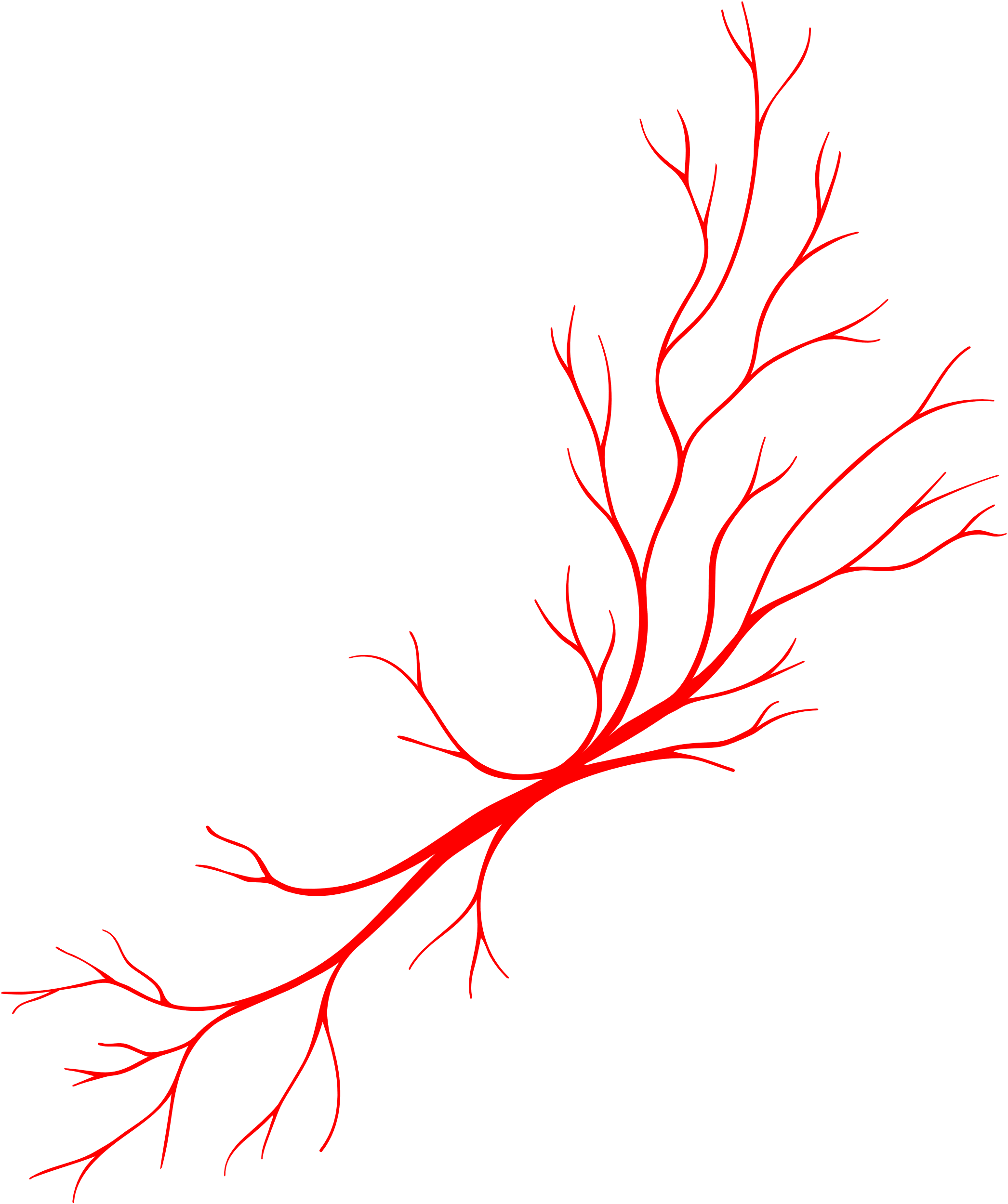 CÁC CƠ QUAN TRONG CƠ THỂ
CÁC HỆ CƠ QUAN TRONG CƠ THỂ
01
02
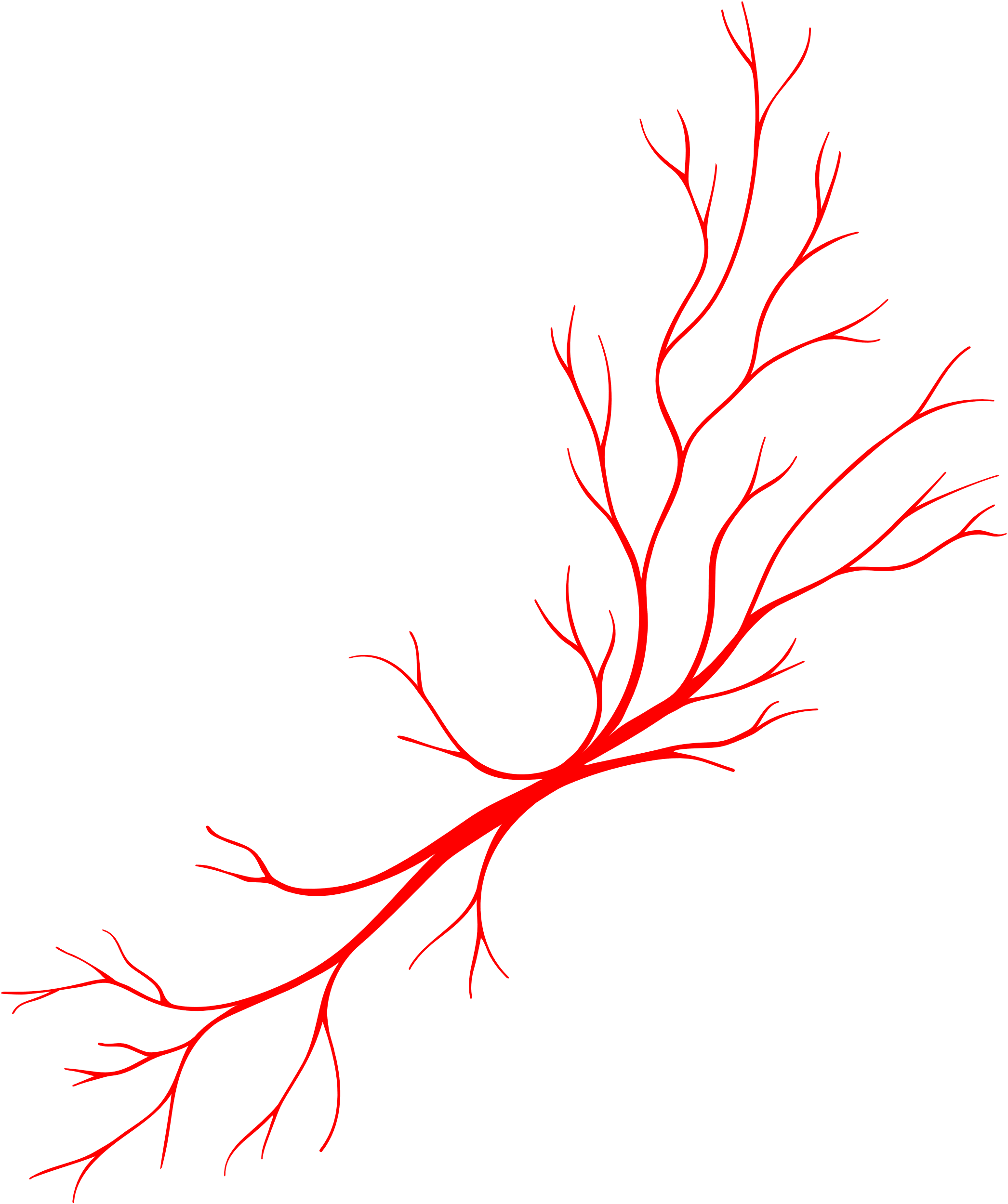 NỘI DUNG BÀI HỌC
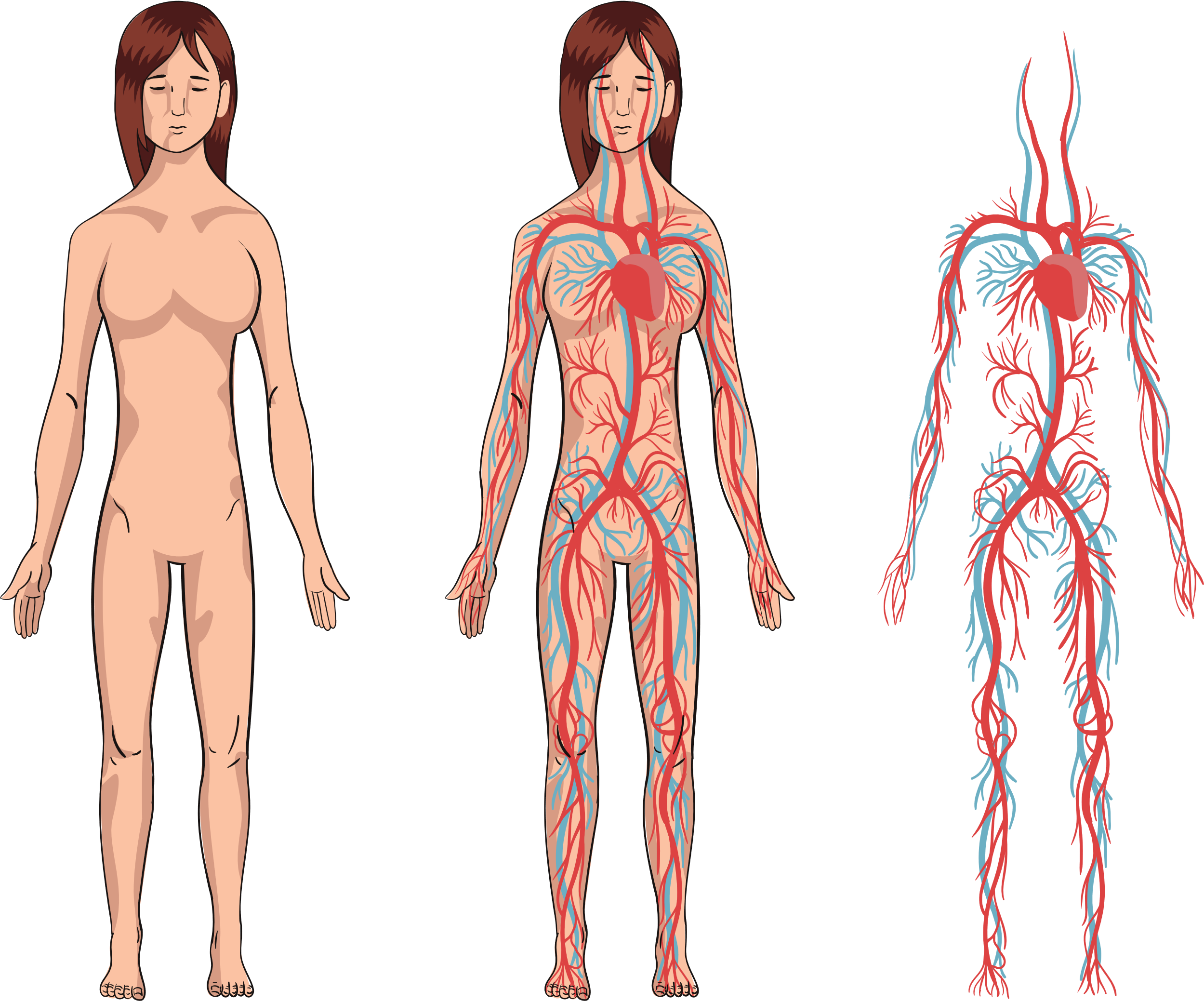 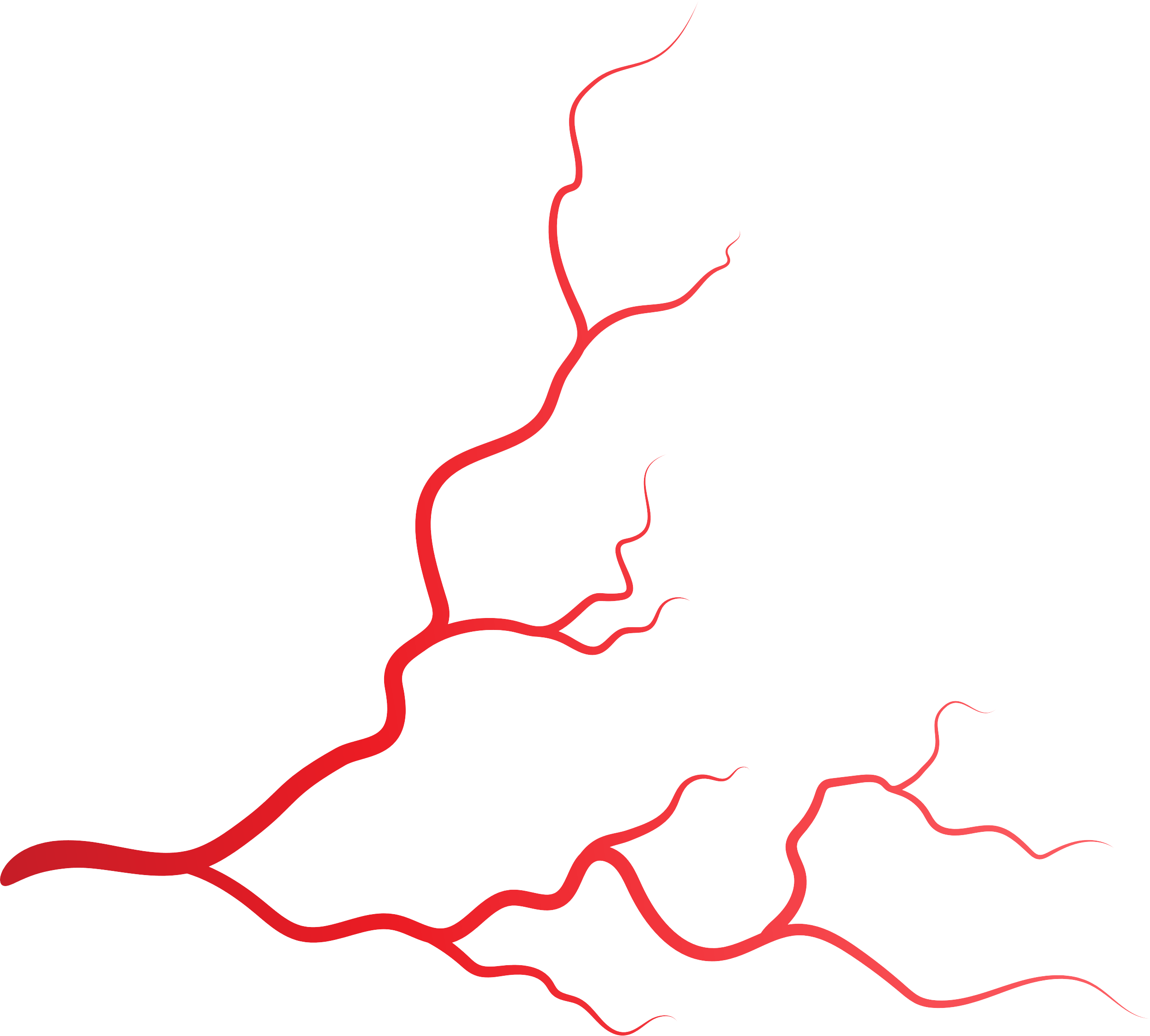 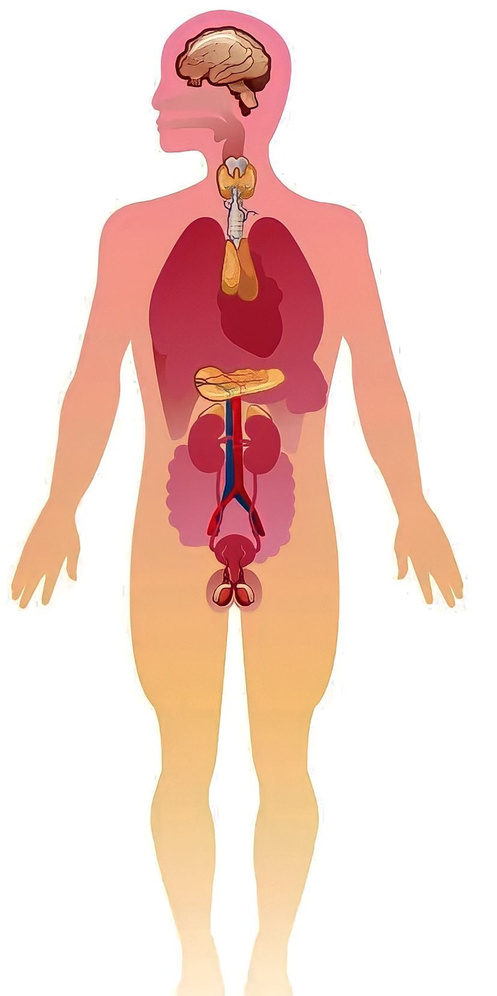 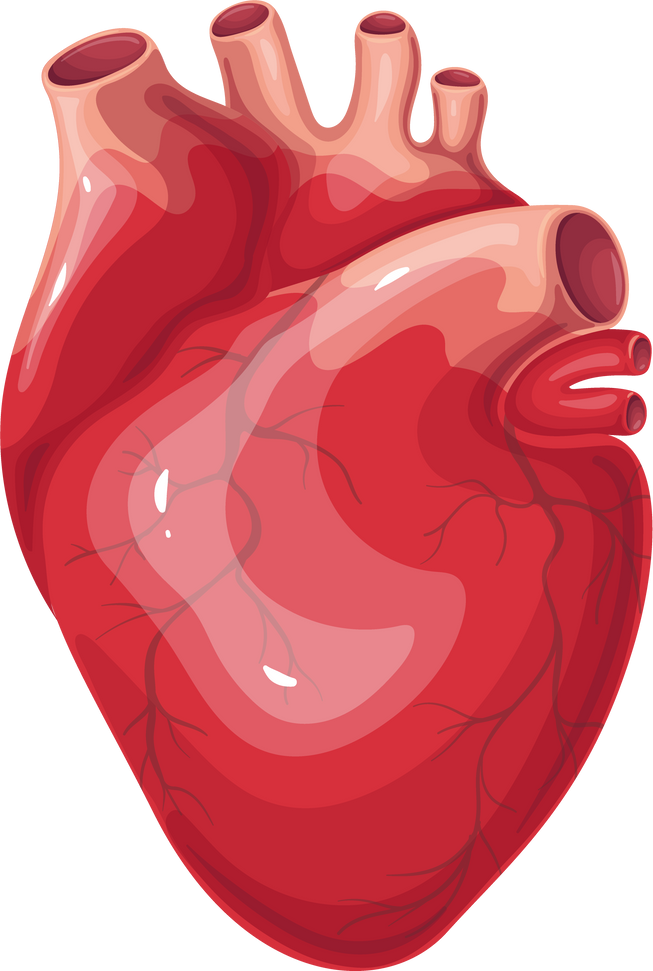 a
b
c
d
e
g
h
1
Nêu tên các cơ quan ở hình và cho biết cơ quan đó có vị trí trong cơ thể tương ứng với số nào ở hình
2
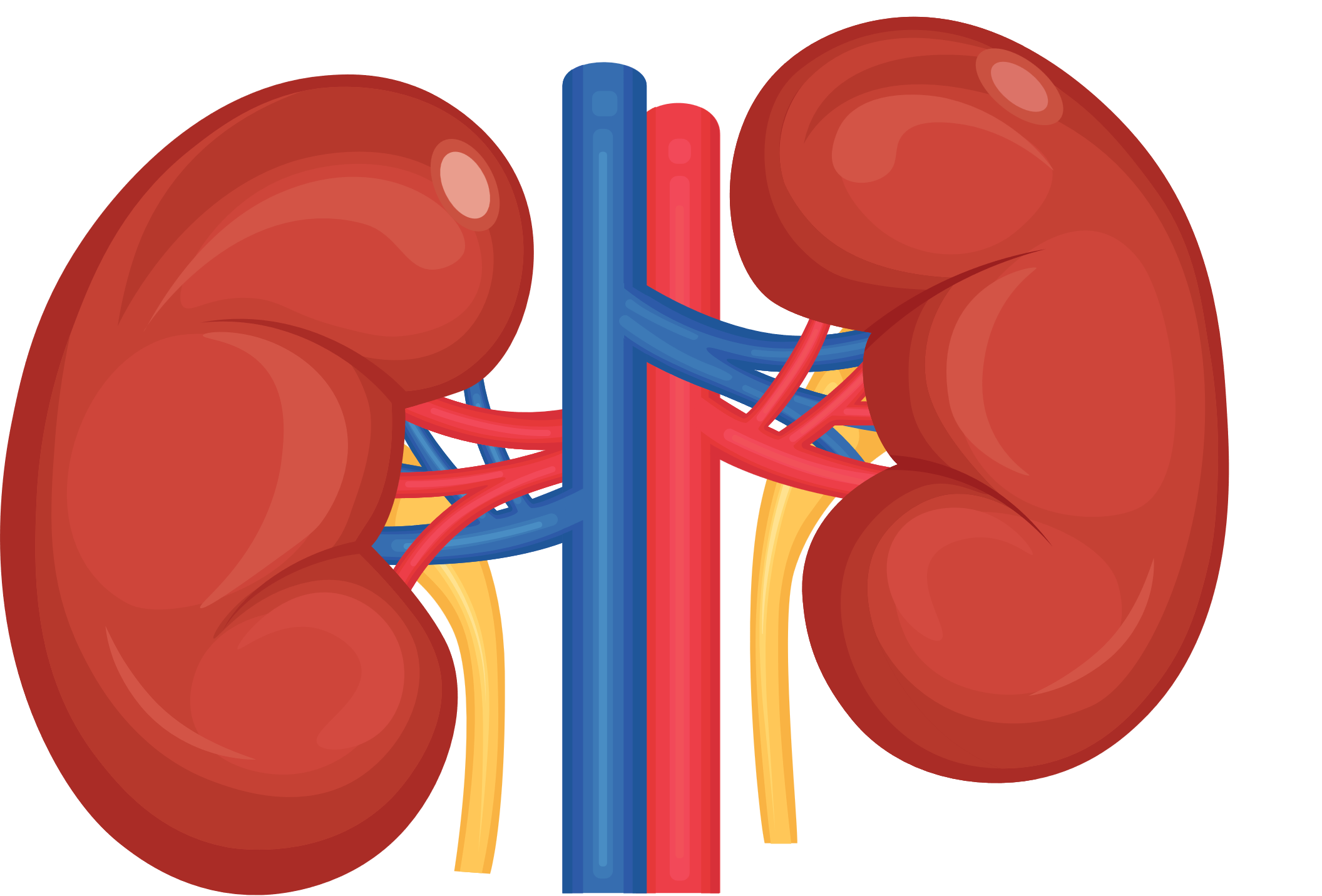 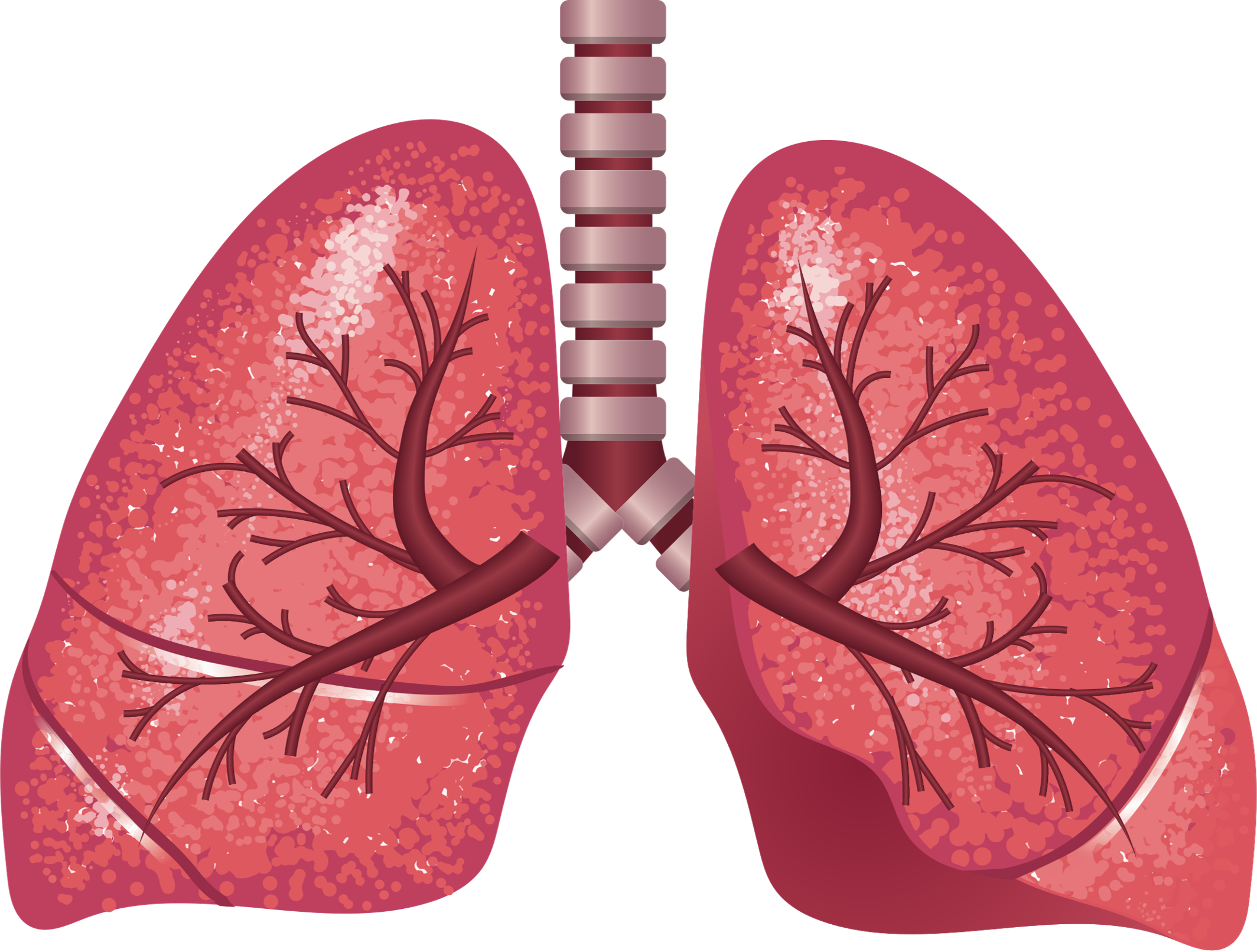 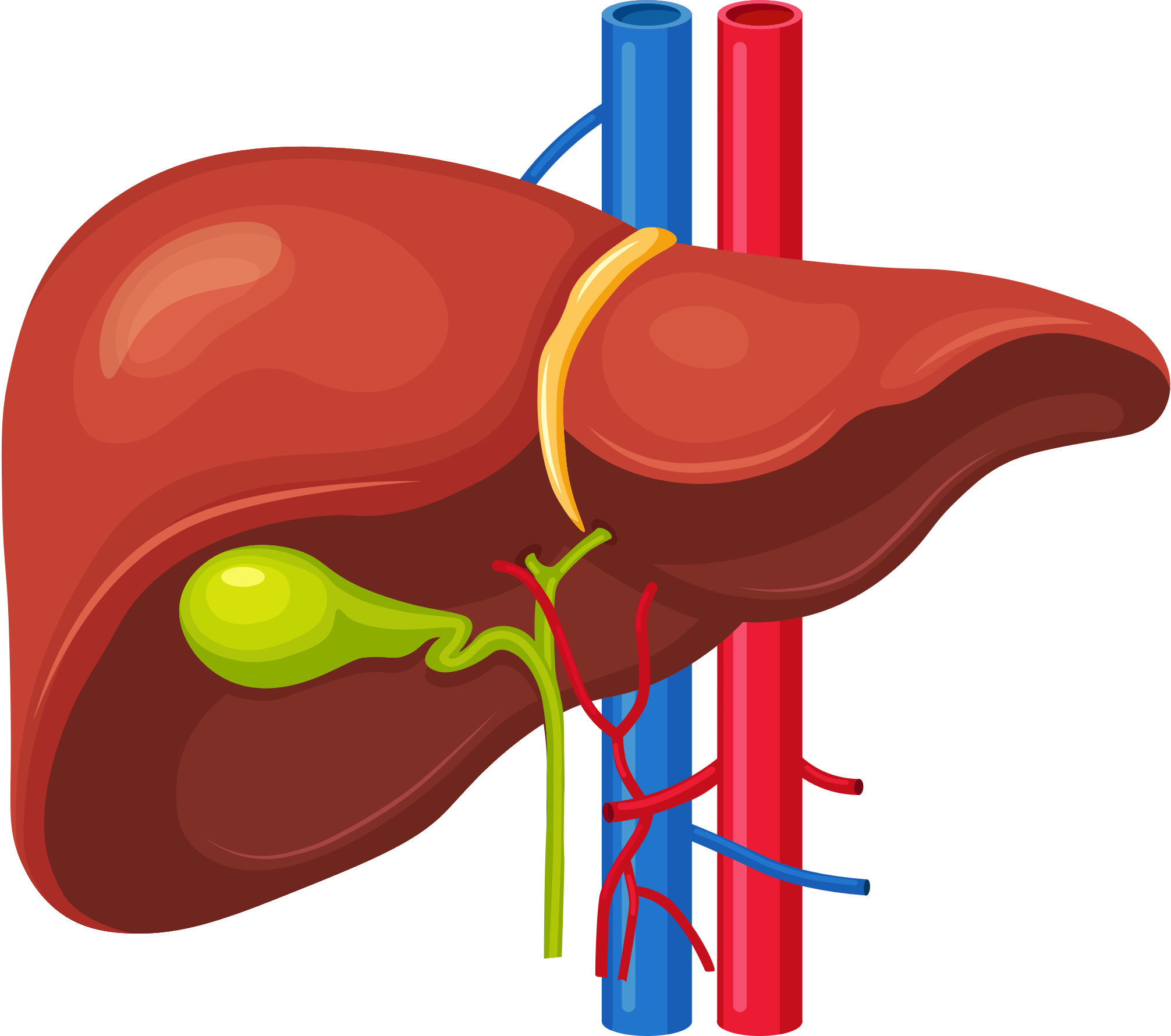 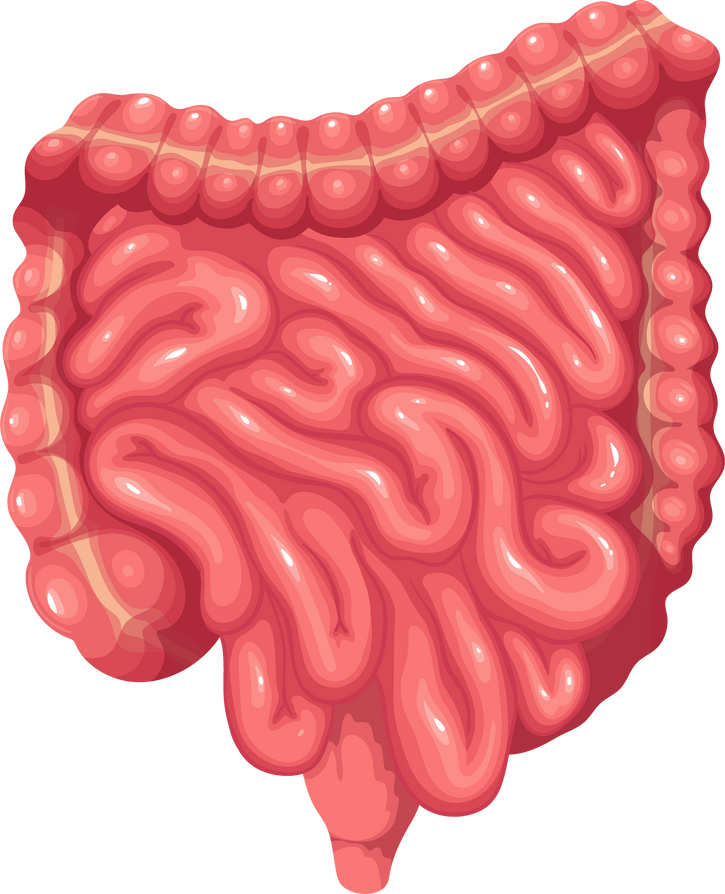 3
6
i
4
5
7
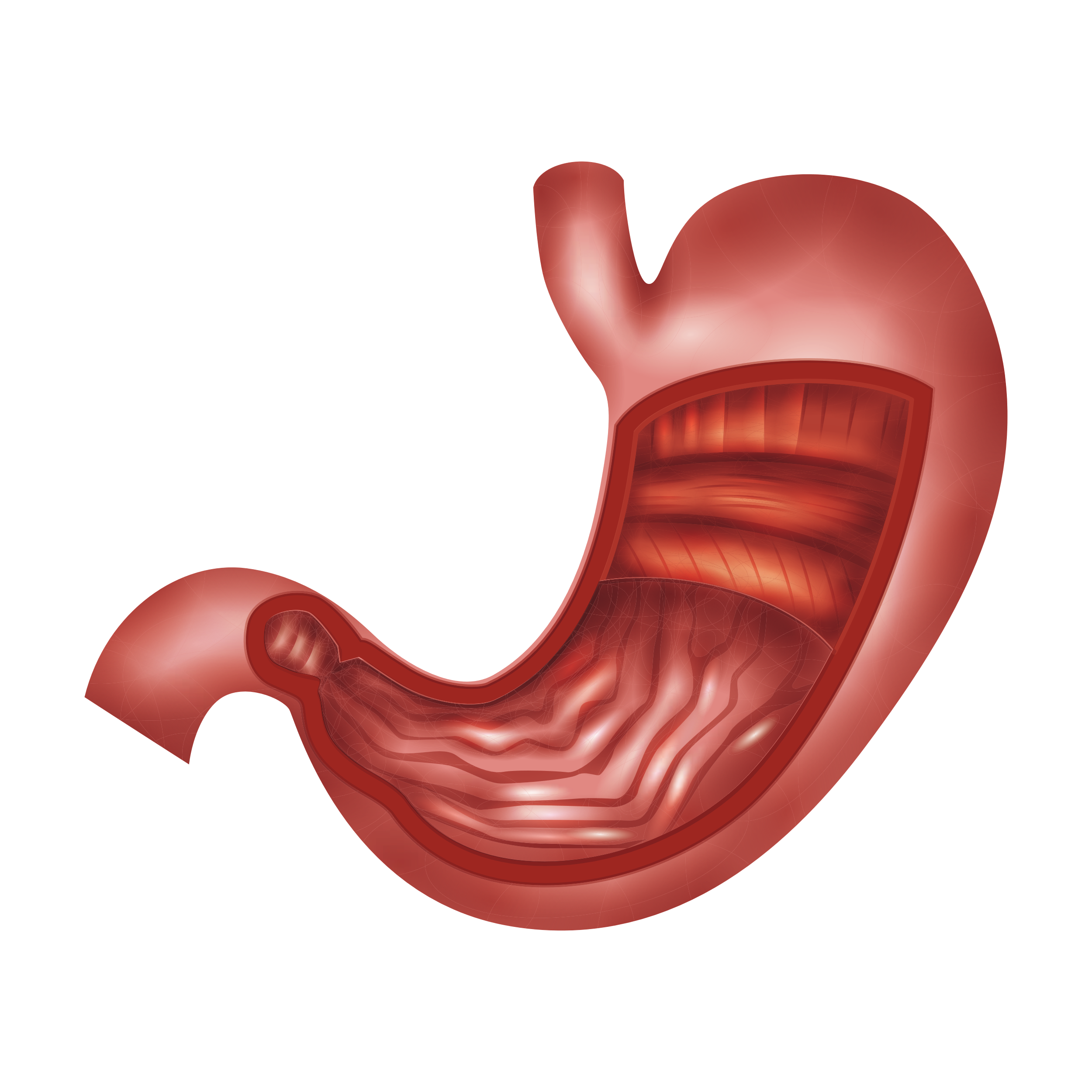 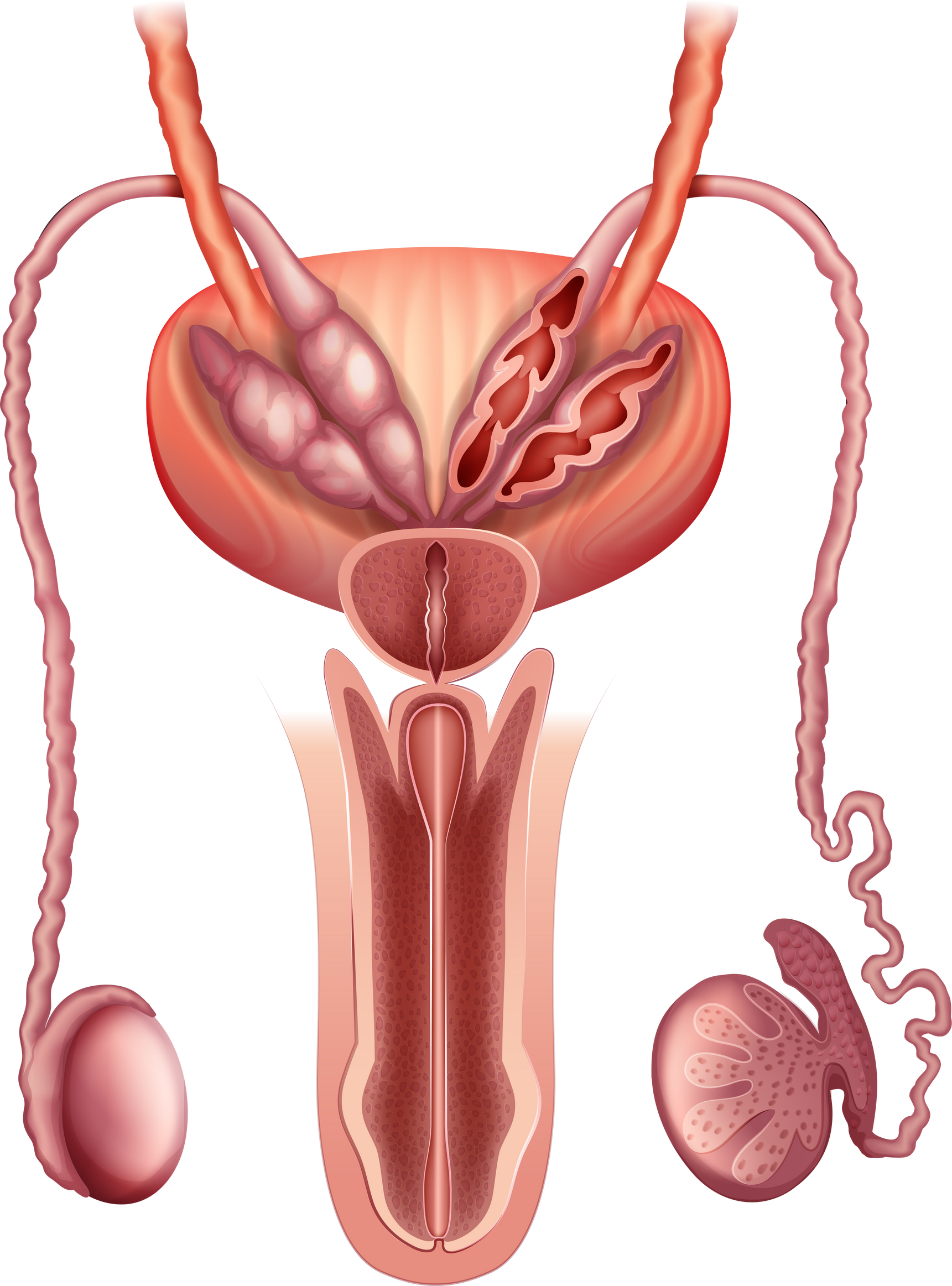 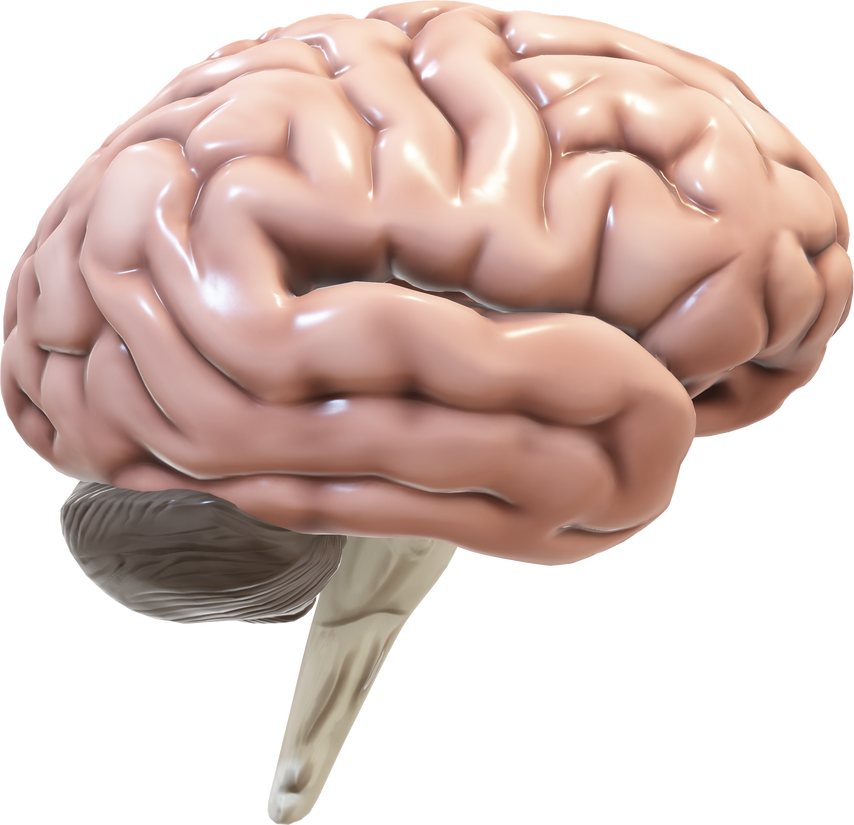 8
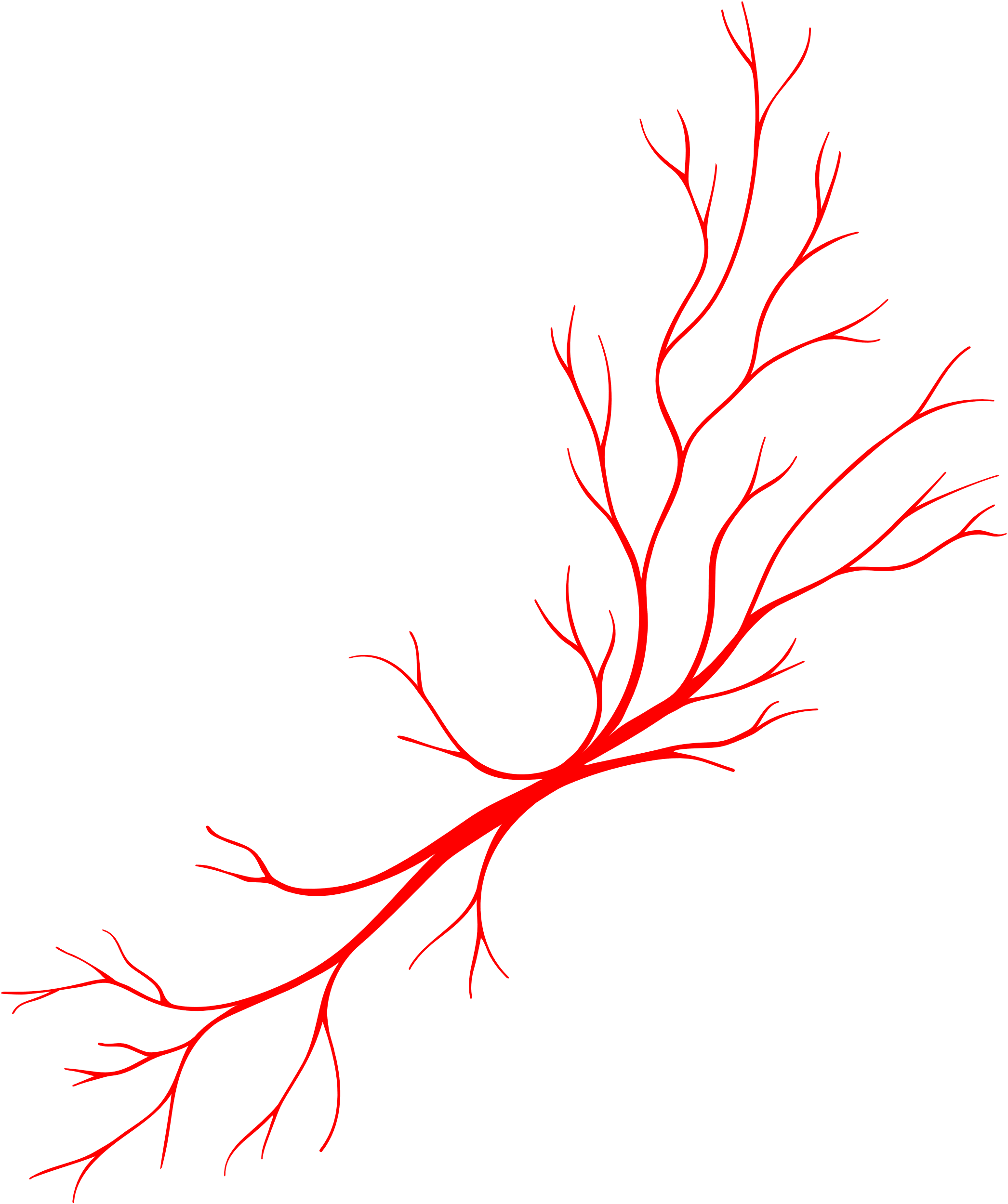 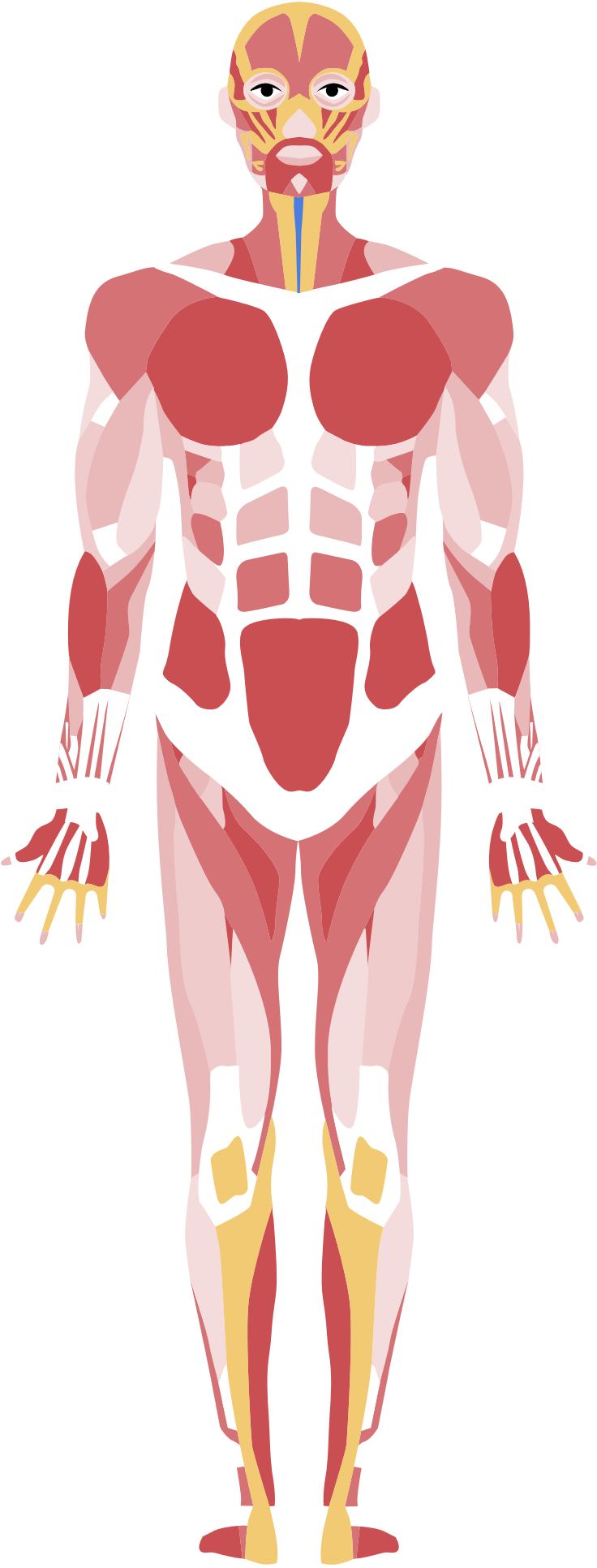 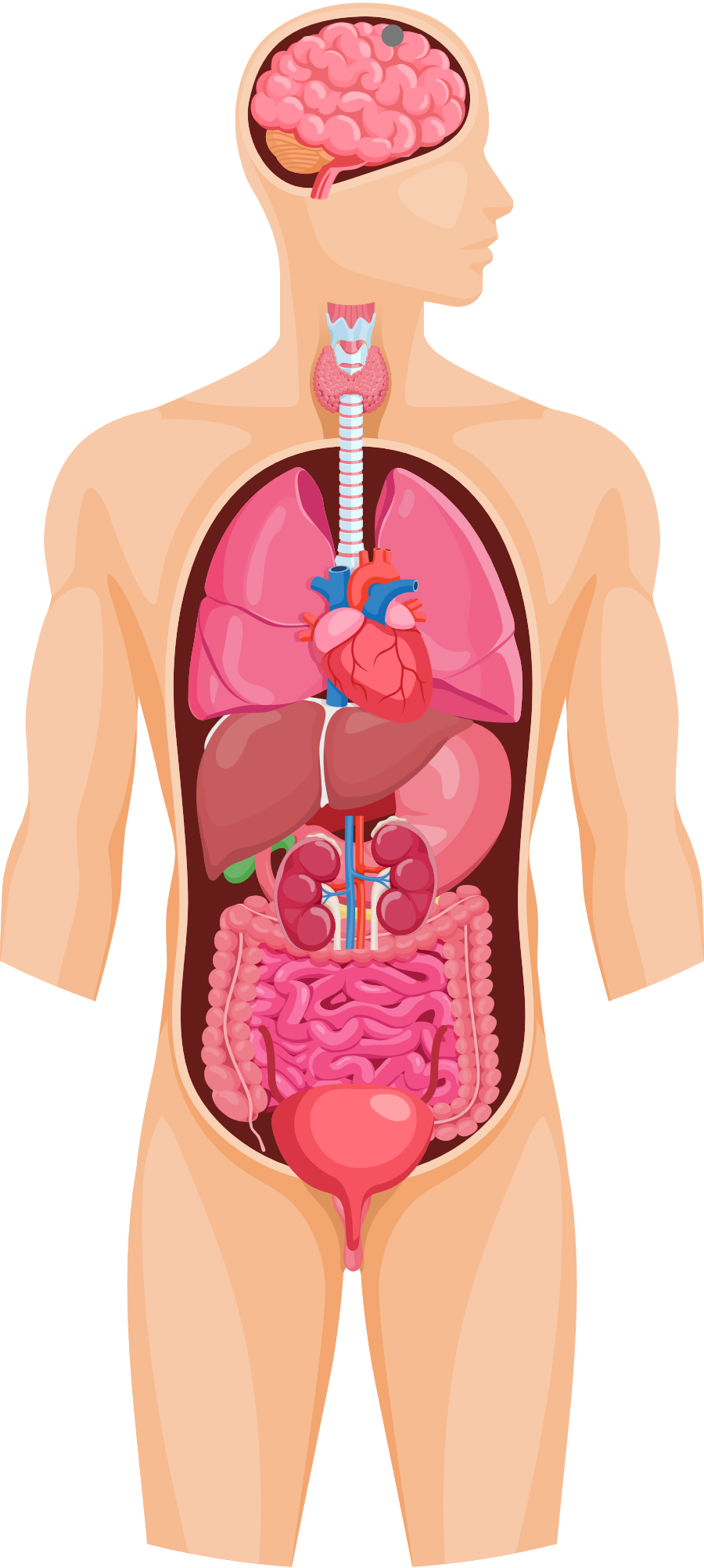 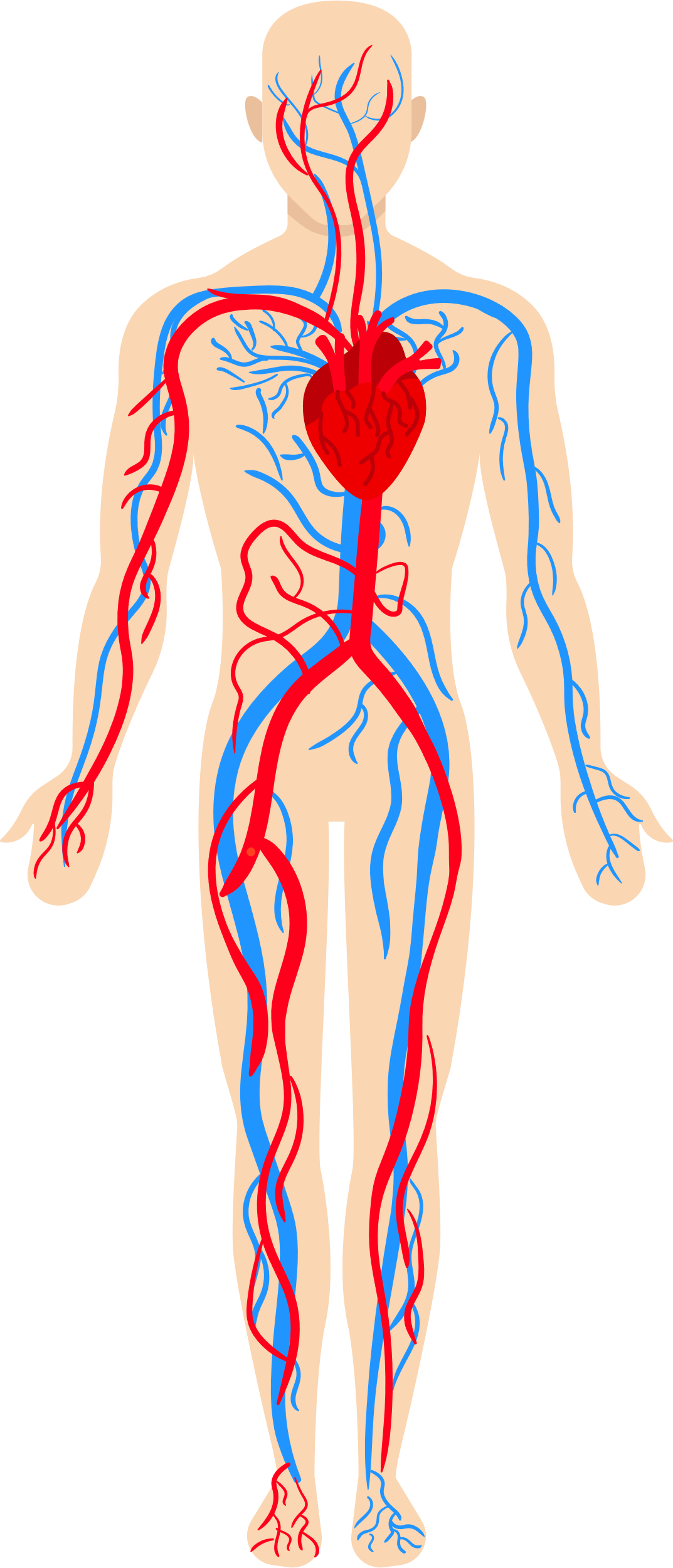 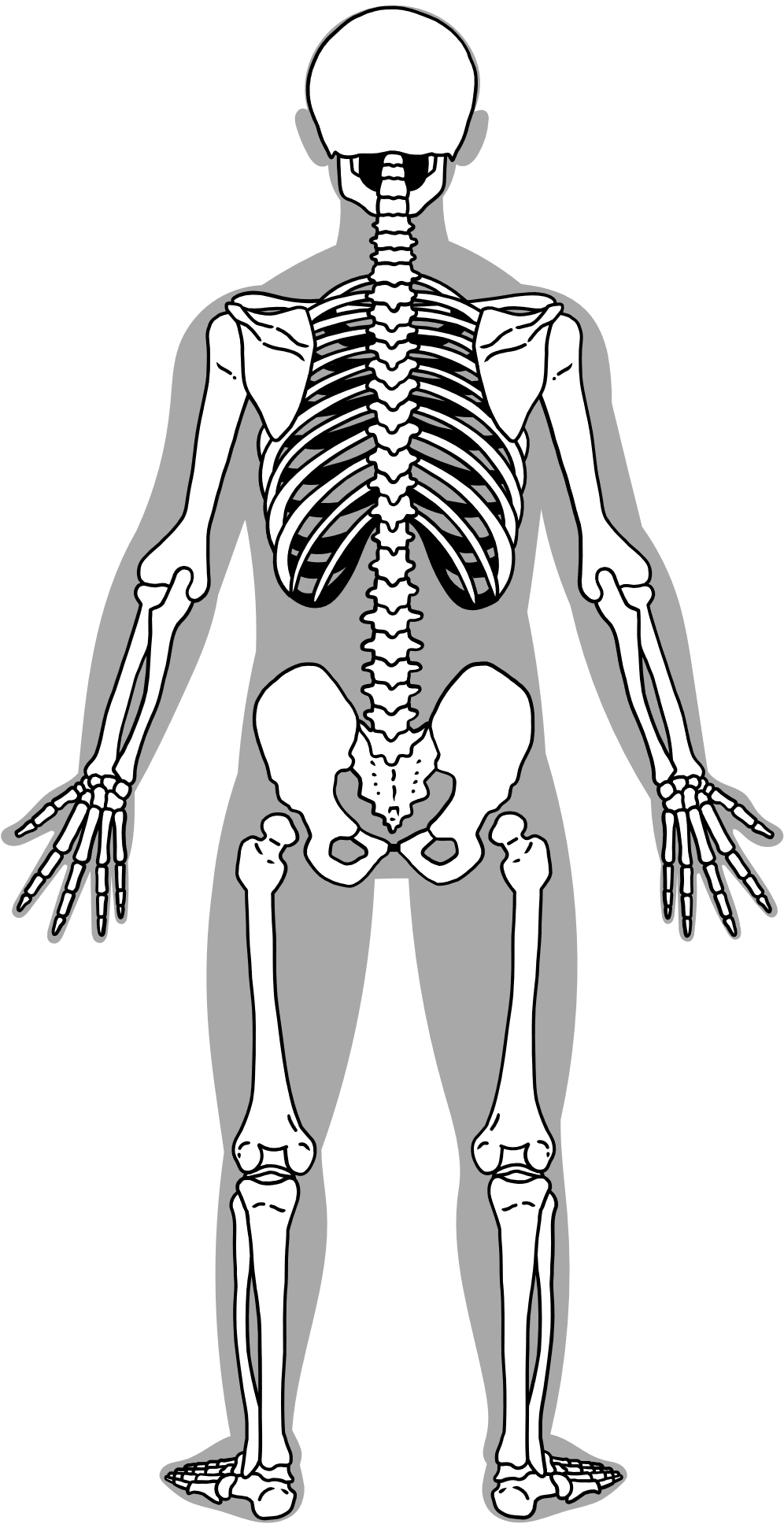 1
I. CÁC HỆ CƠ QUAN TRONG CƠ THỂ
Quan sát hình và cho biết tên các hệ cơ quan trong cơ thể
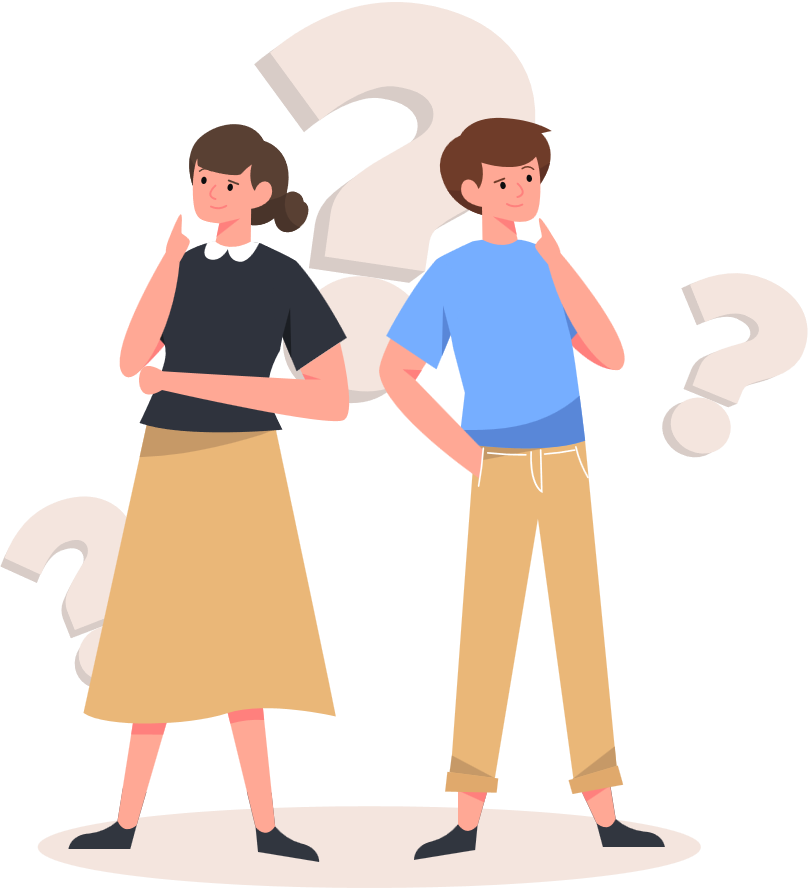 Cơ
Xương
3
2
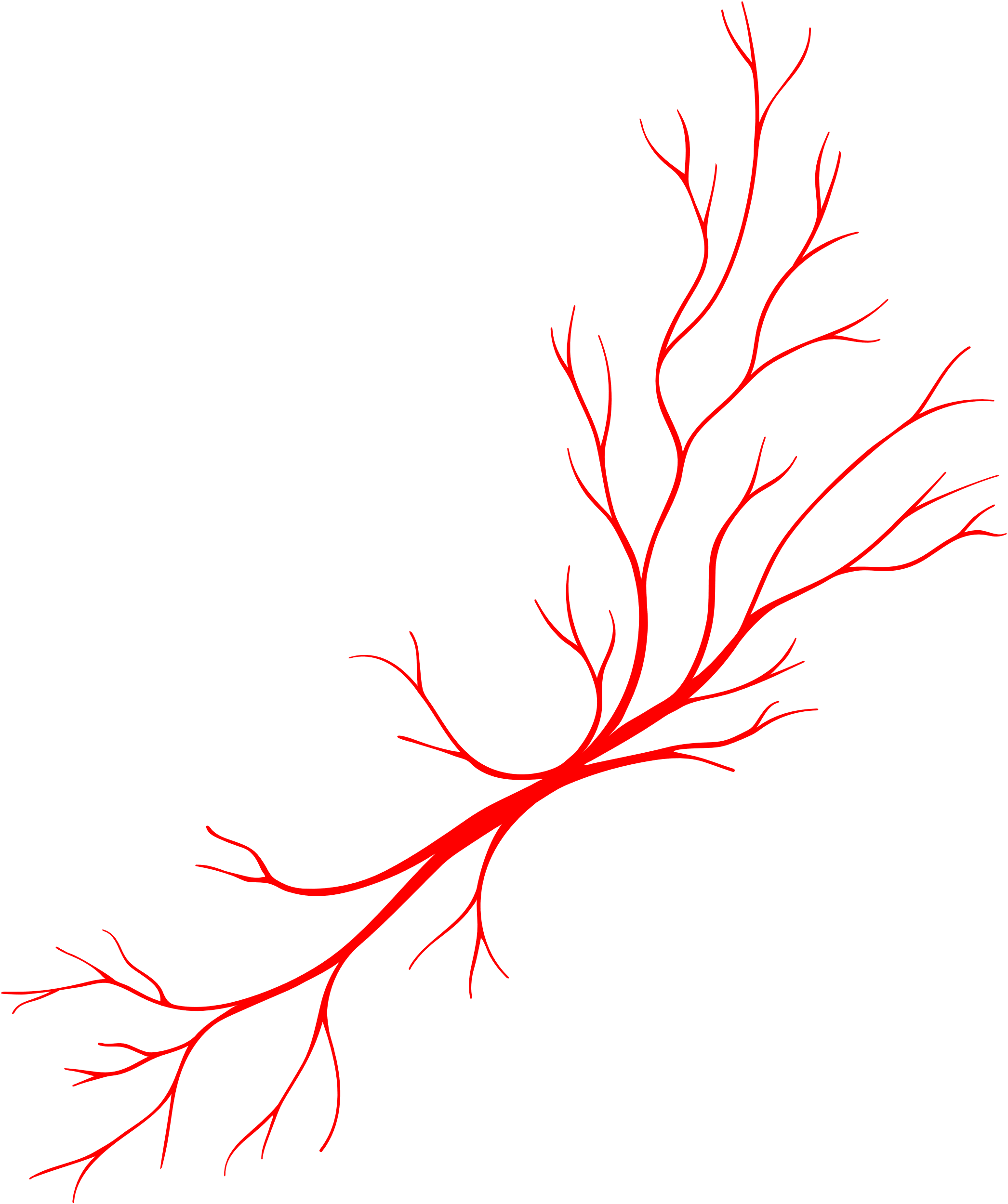 4
5
6
I. CÁC HỆ CƠ QUAN TRONG CƠ THỂ
Quan sát hình và cho biết tên các hệ cơ quan trong cơ thể
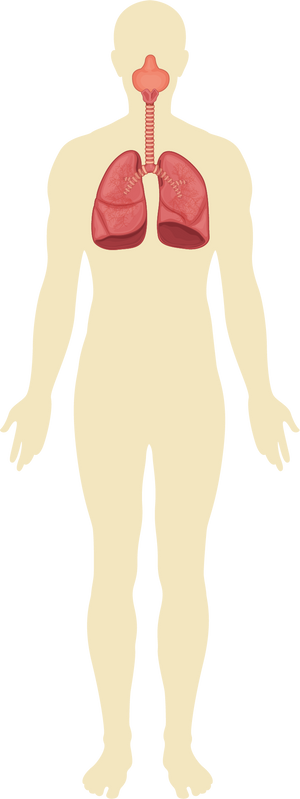 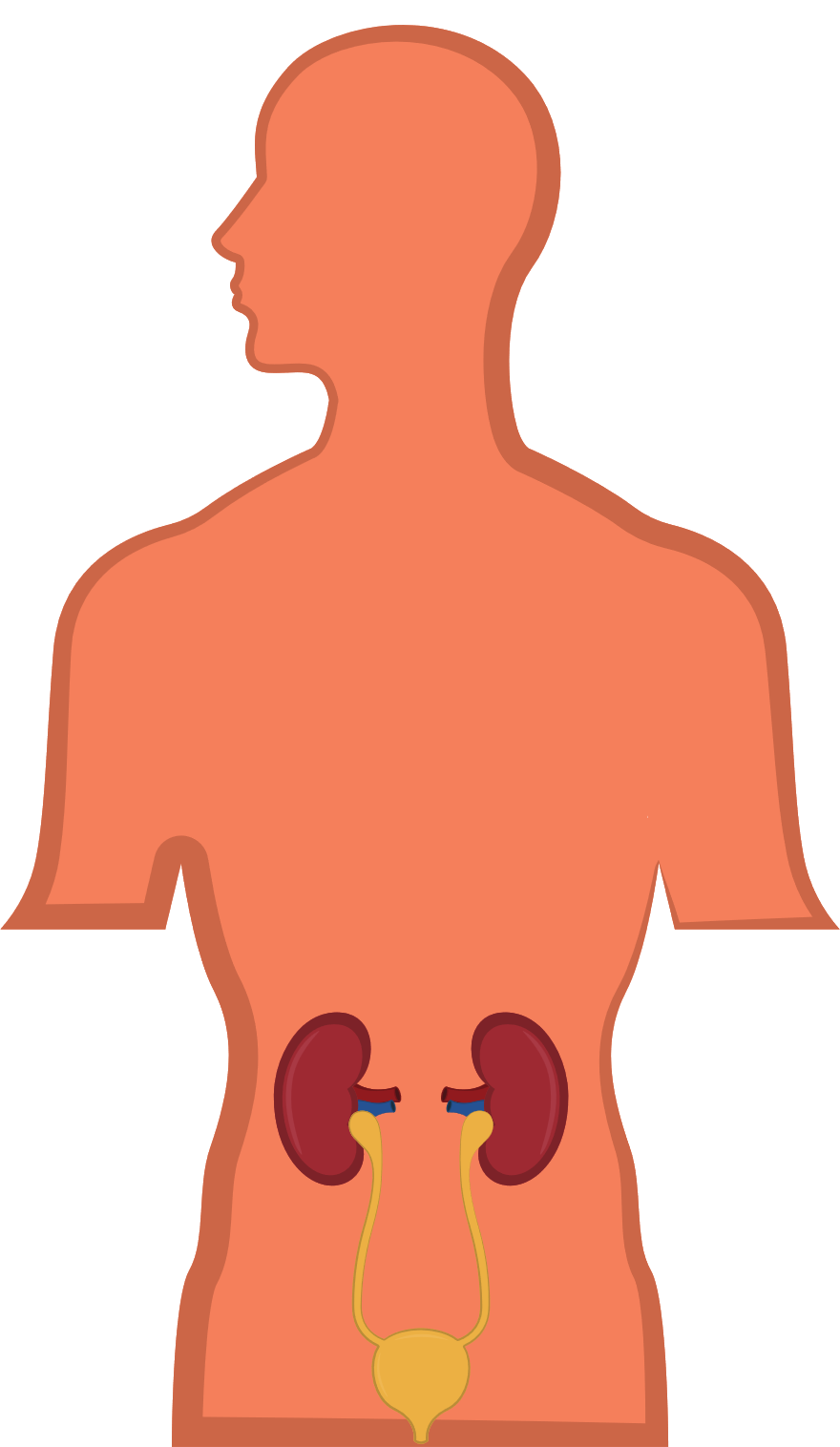 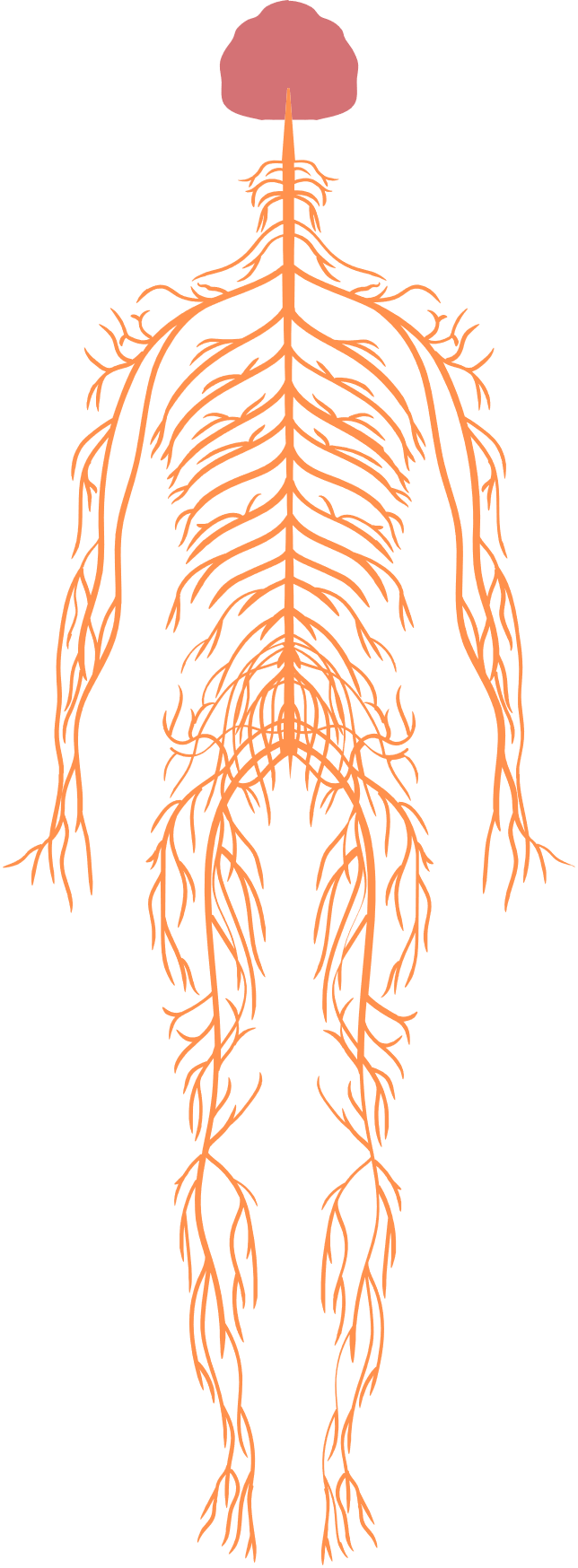 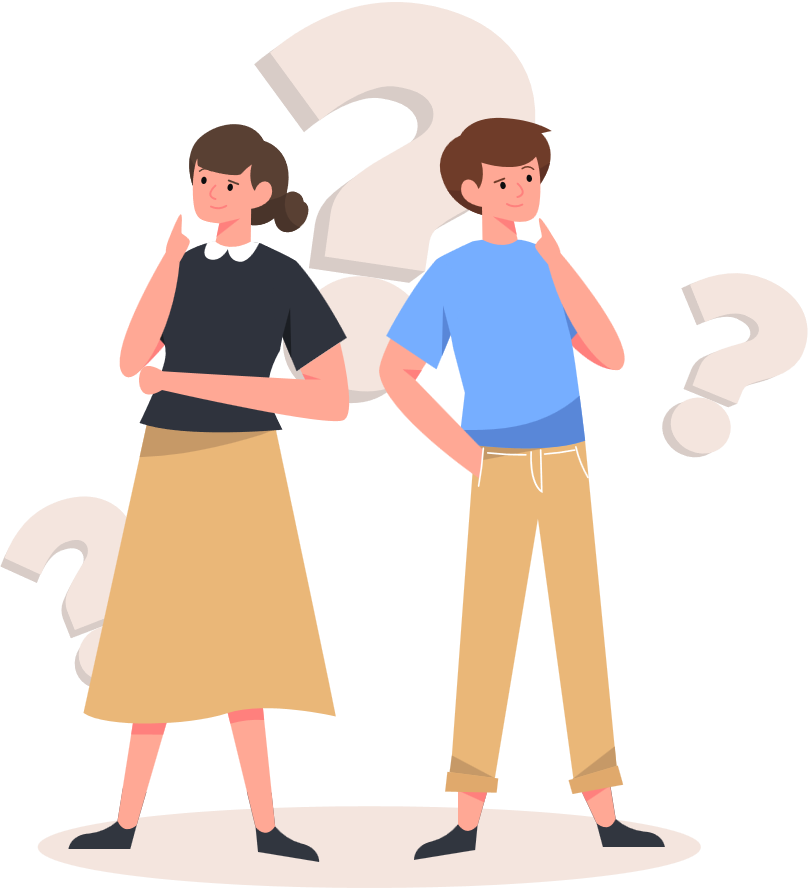 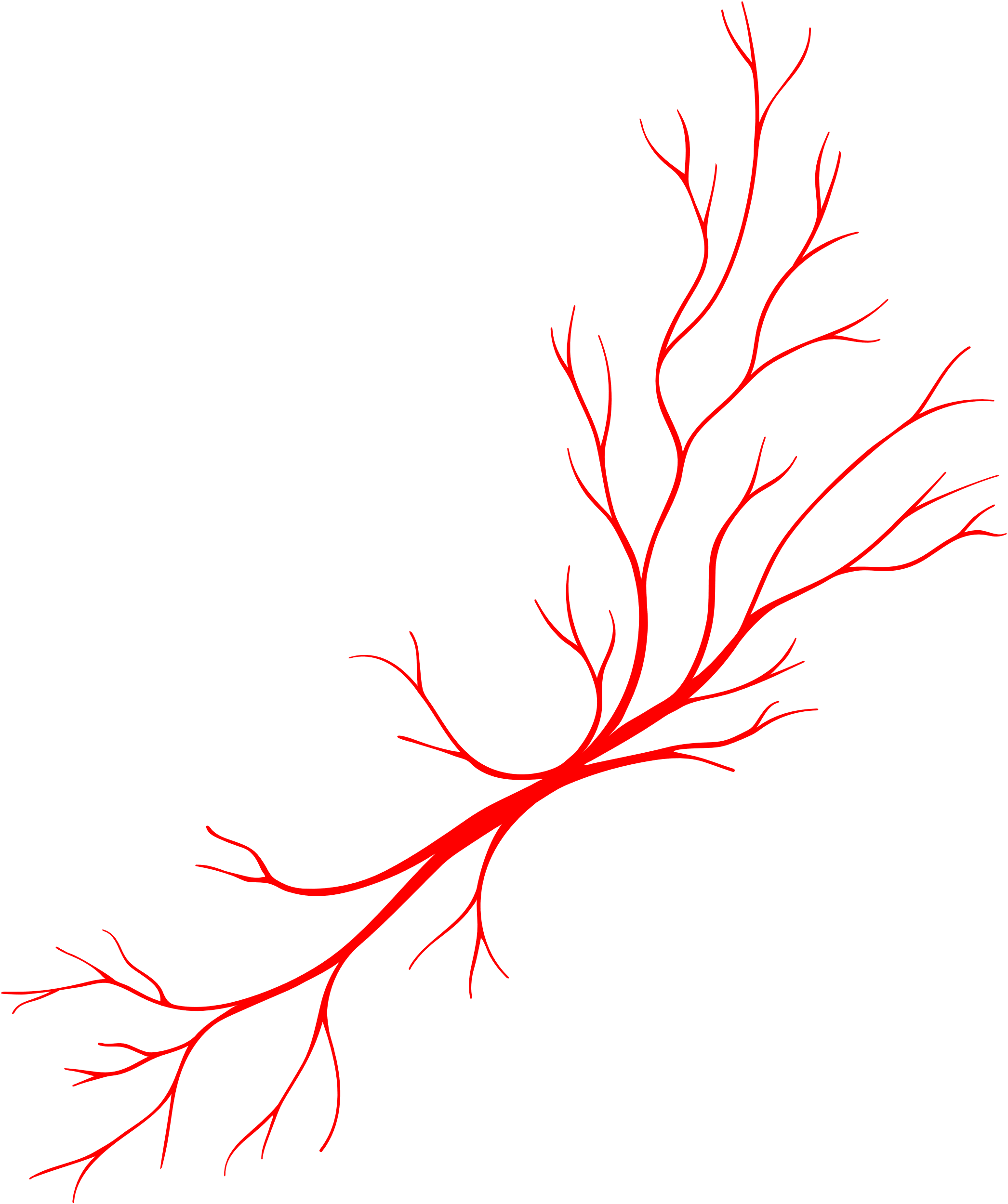 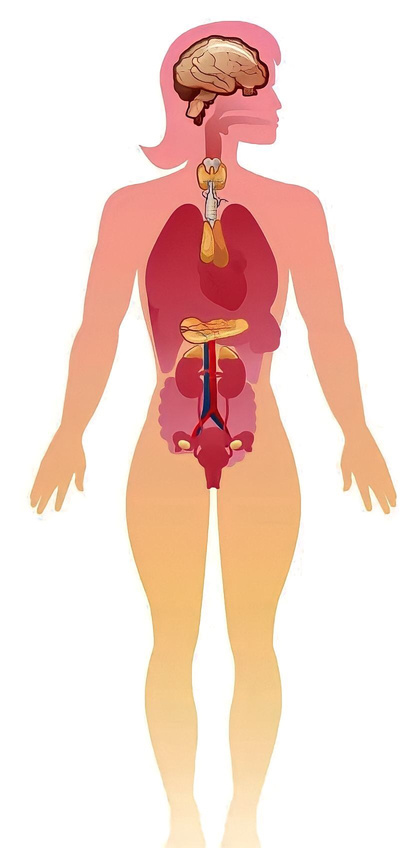 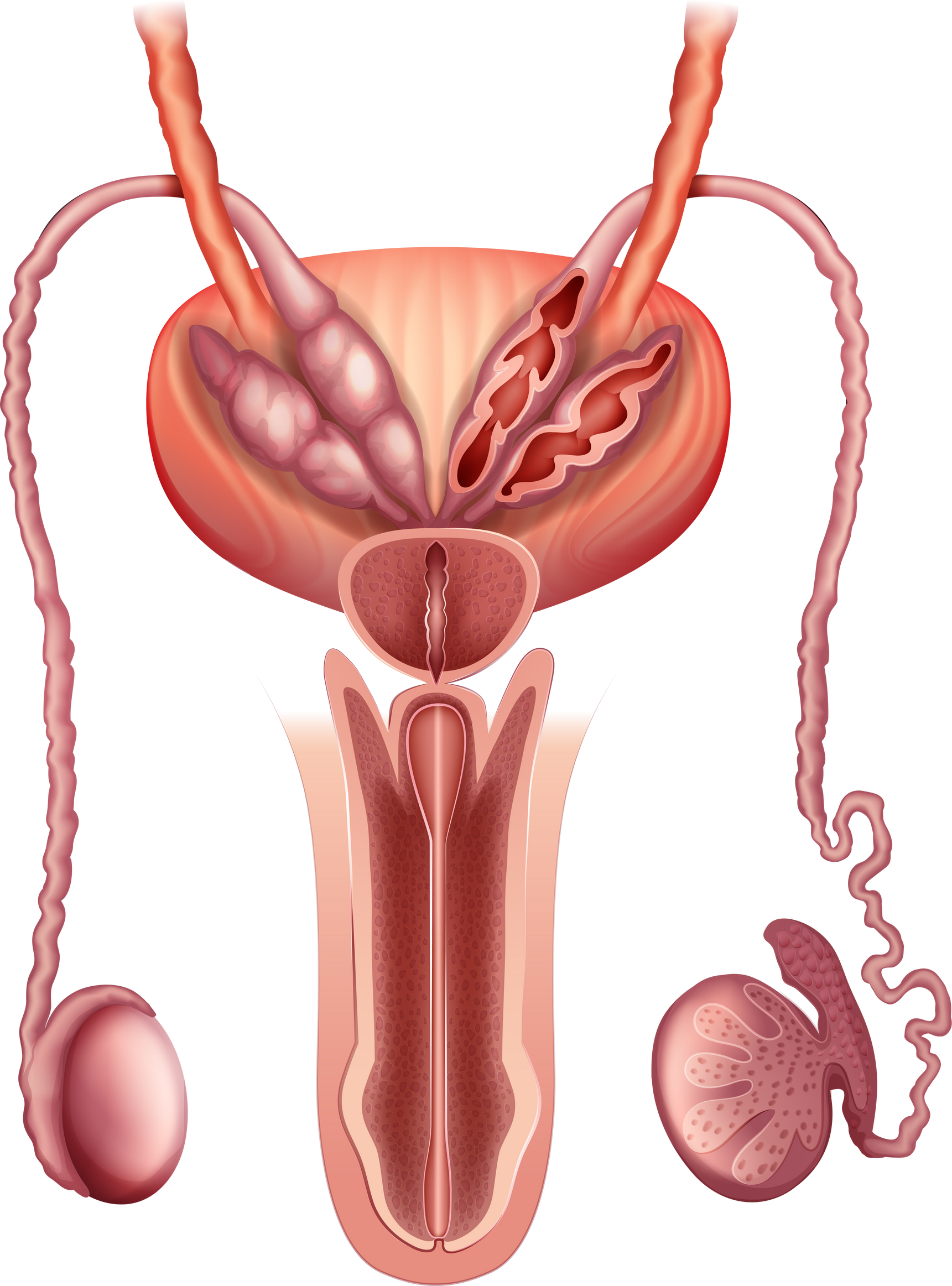 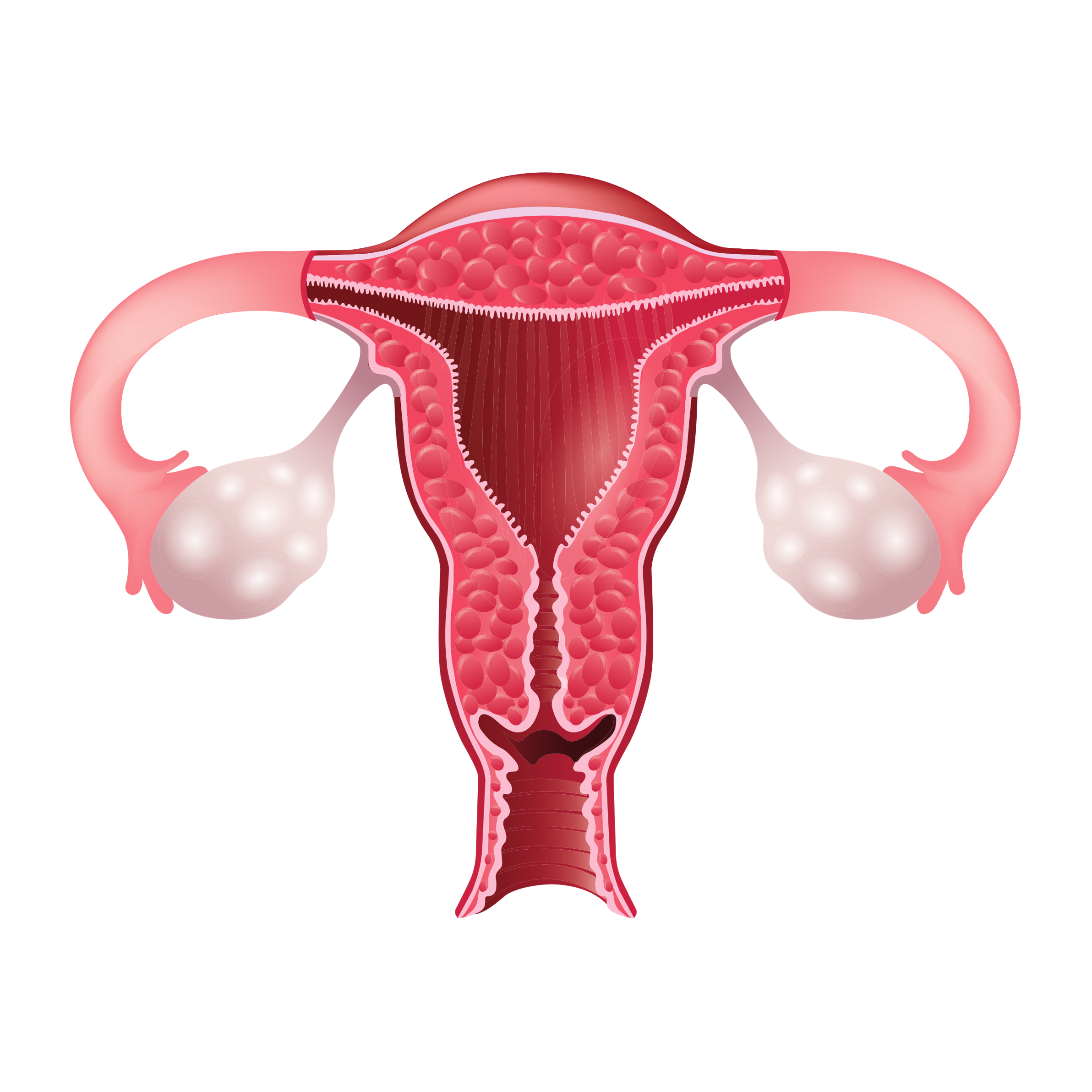 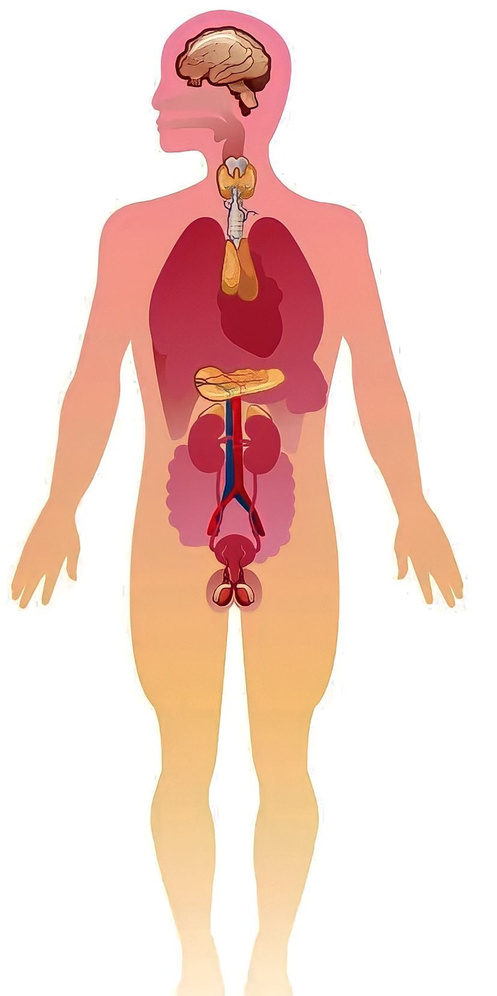 7
8
I. CÁC HỆ CƠ QUAN TRONG CƠ THỂ
Quan sát hình và cho biết tên các hệ cơ quan trong cơ thể
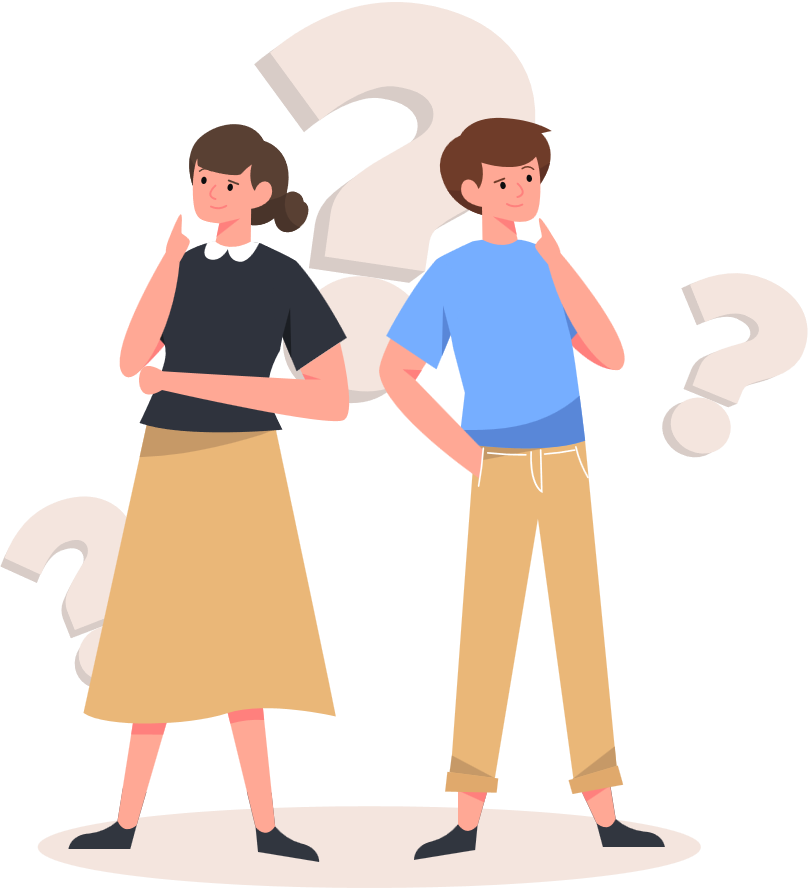 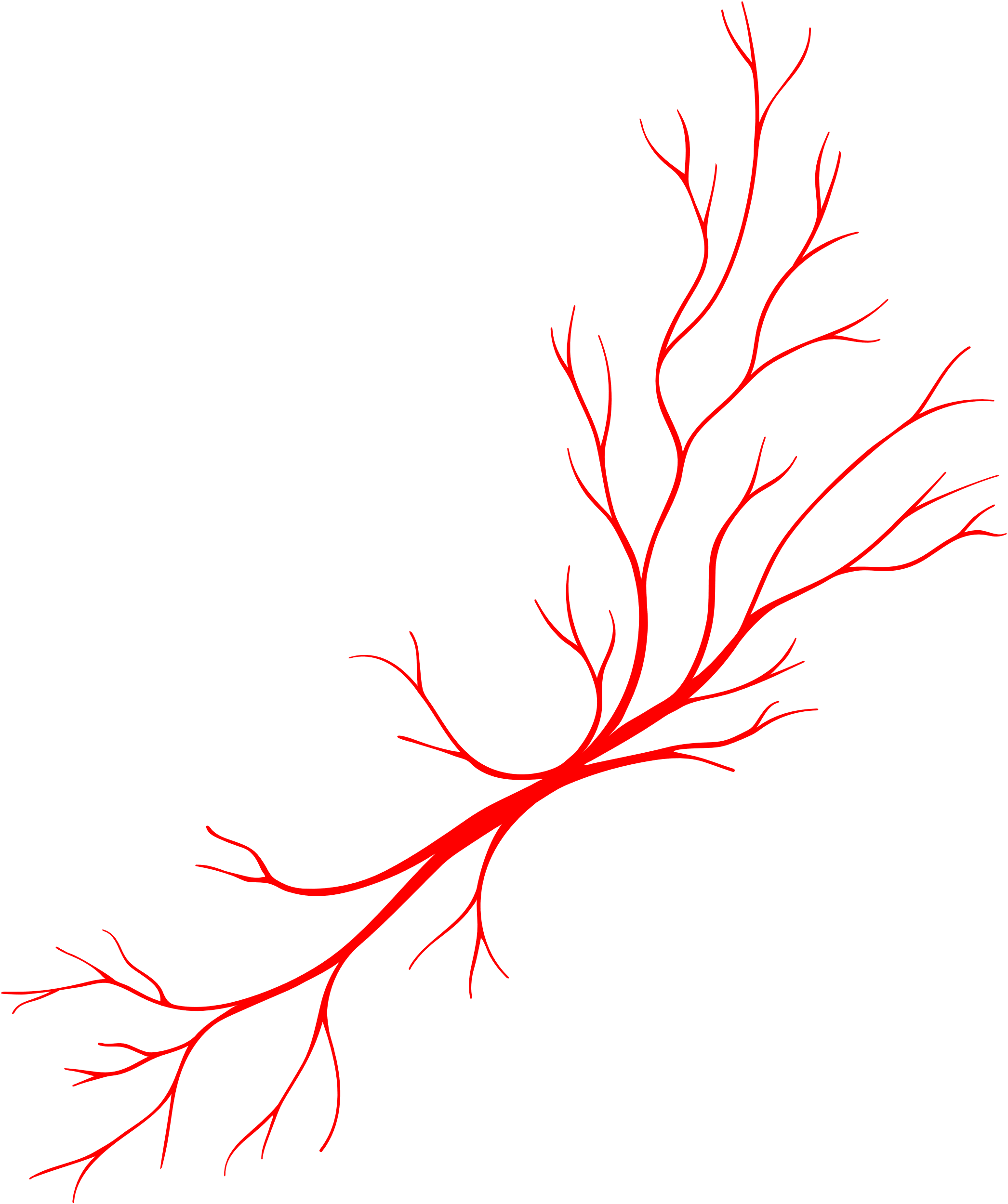 I. CÁC HỆ CƠ QUAN TRONG CƠ THỂ
Kết luận
Trong cơ thể người có các hệ cơ quan: hệ vận động, hệ tiêu hóa, hệ tuần hoàn, hệ hô hấp, hệ bài tiết, hệ thần kinh, hệ nội tiết, hệ sinh dục
Mỗi hệ cơ quan đảm nhận một chức năng riêng, cùng phối hợp hoạt động với các hệ cơ quan khác tạo nên sự thống nhất của cơ thể
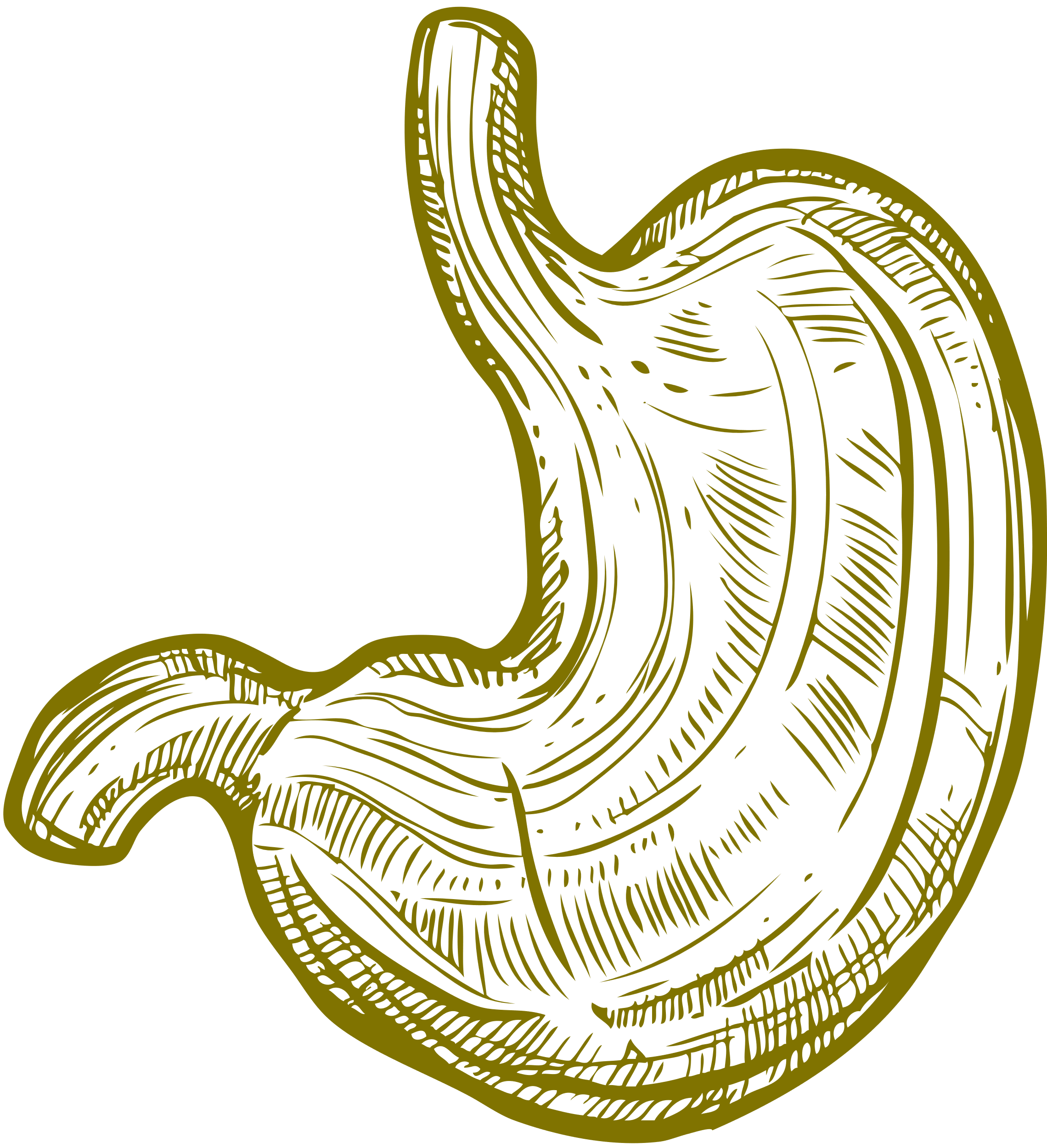 a
b
d
c
Cho biết mỗi cơ quan ở hình thuộc hệ cơ quan nào?
II. CÁC CƠ QUAN TRONG CƠ THỂ
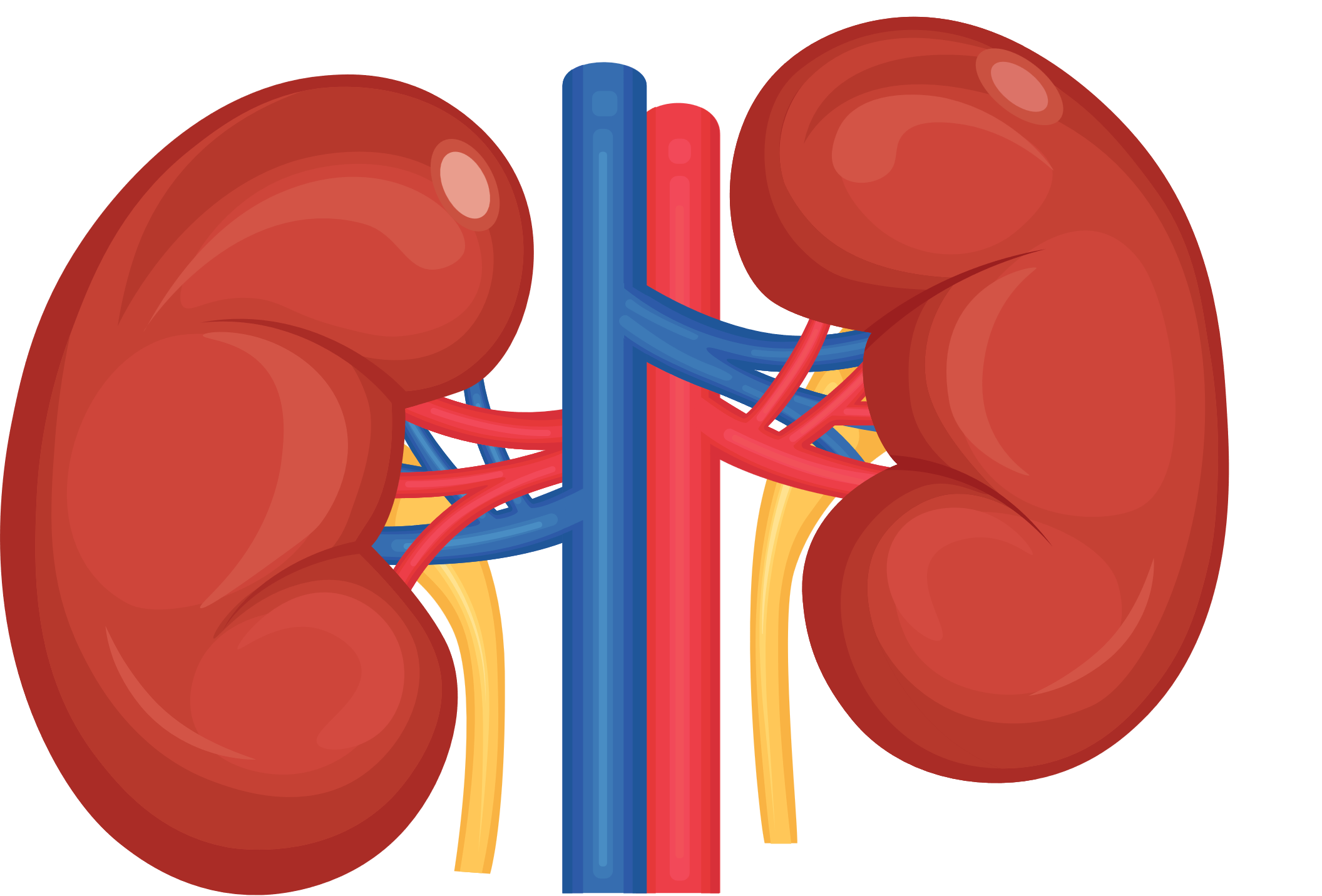 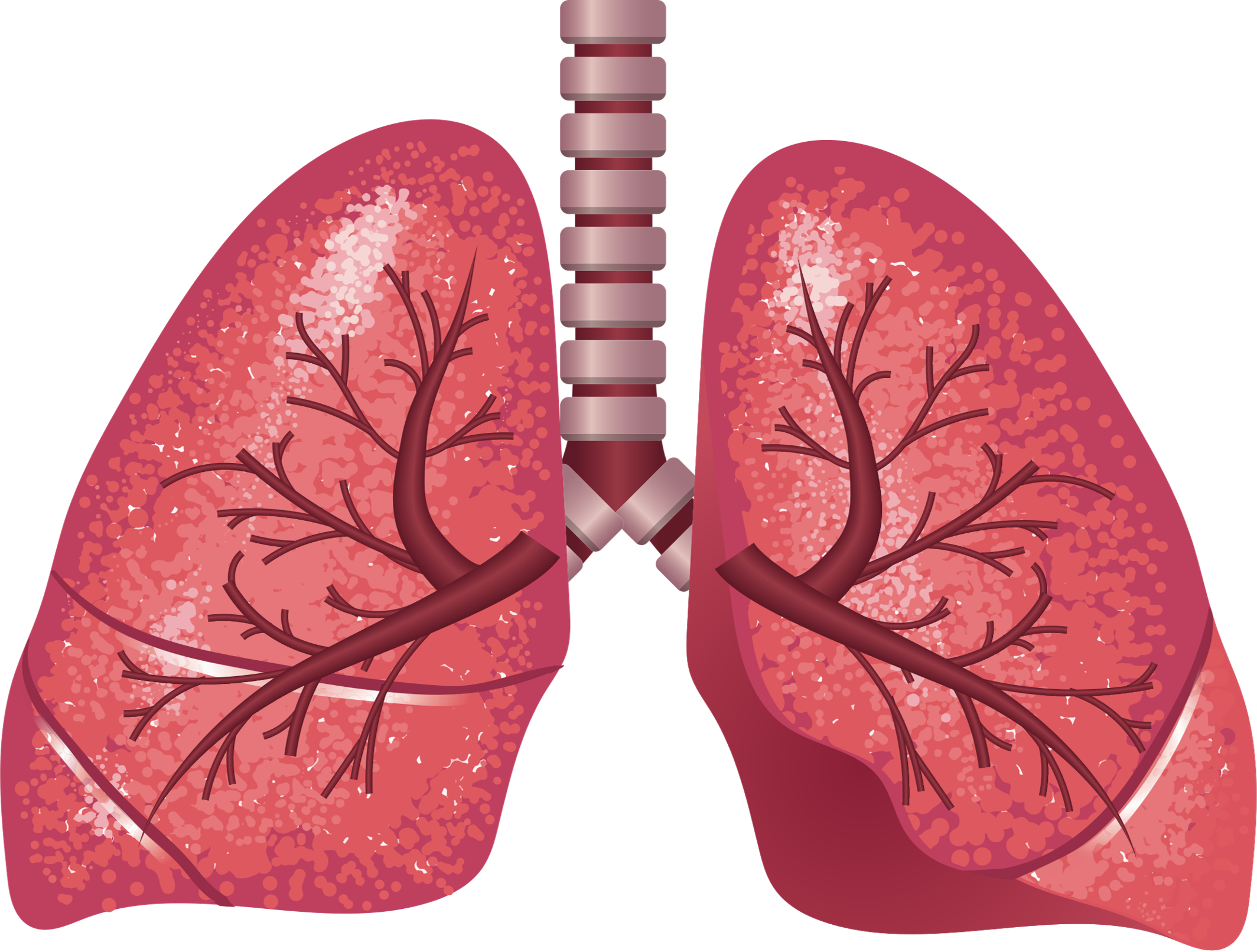 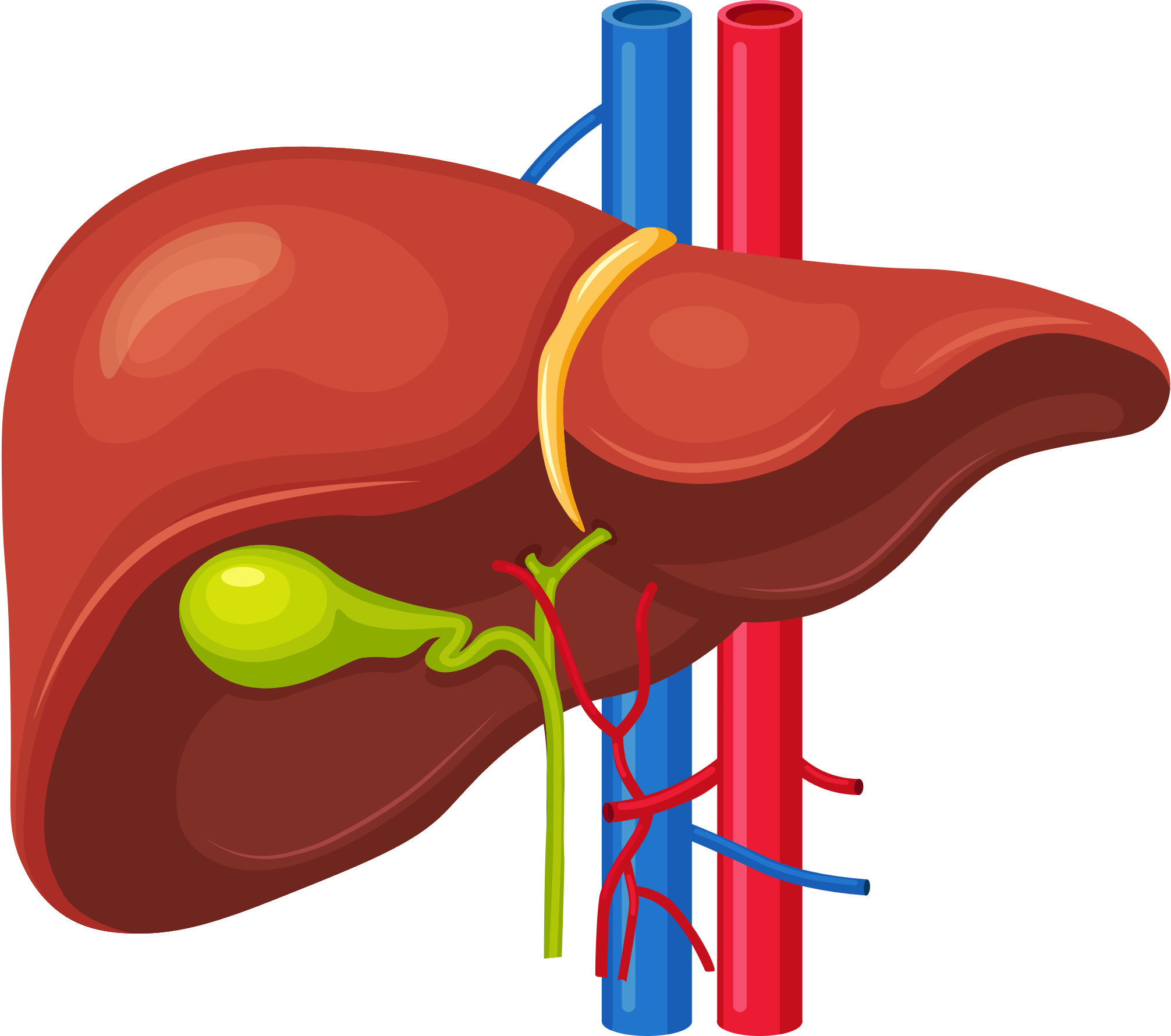 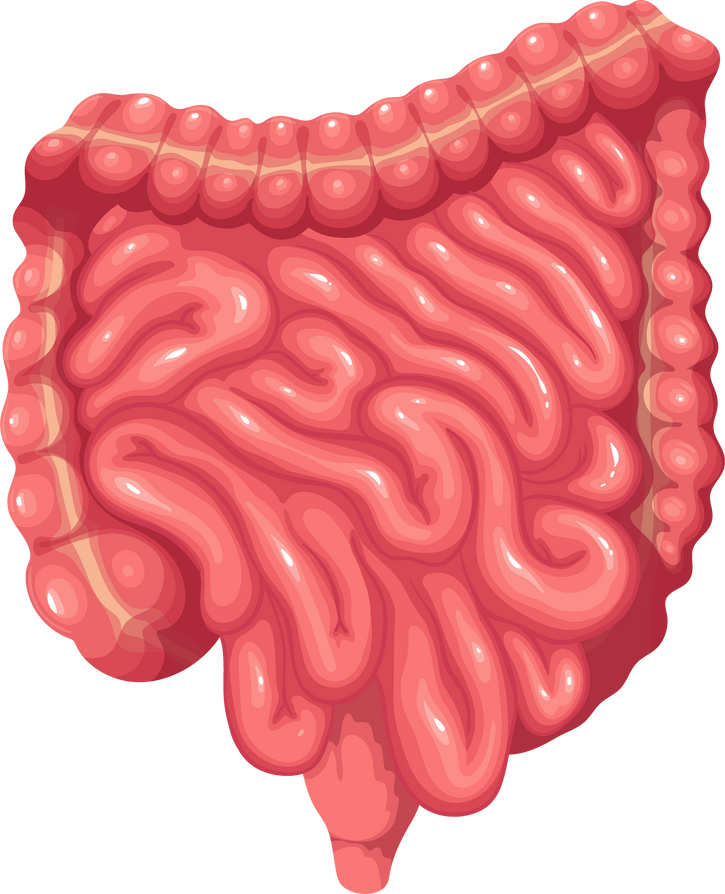 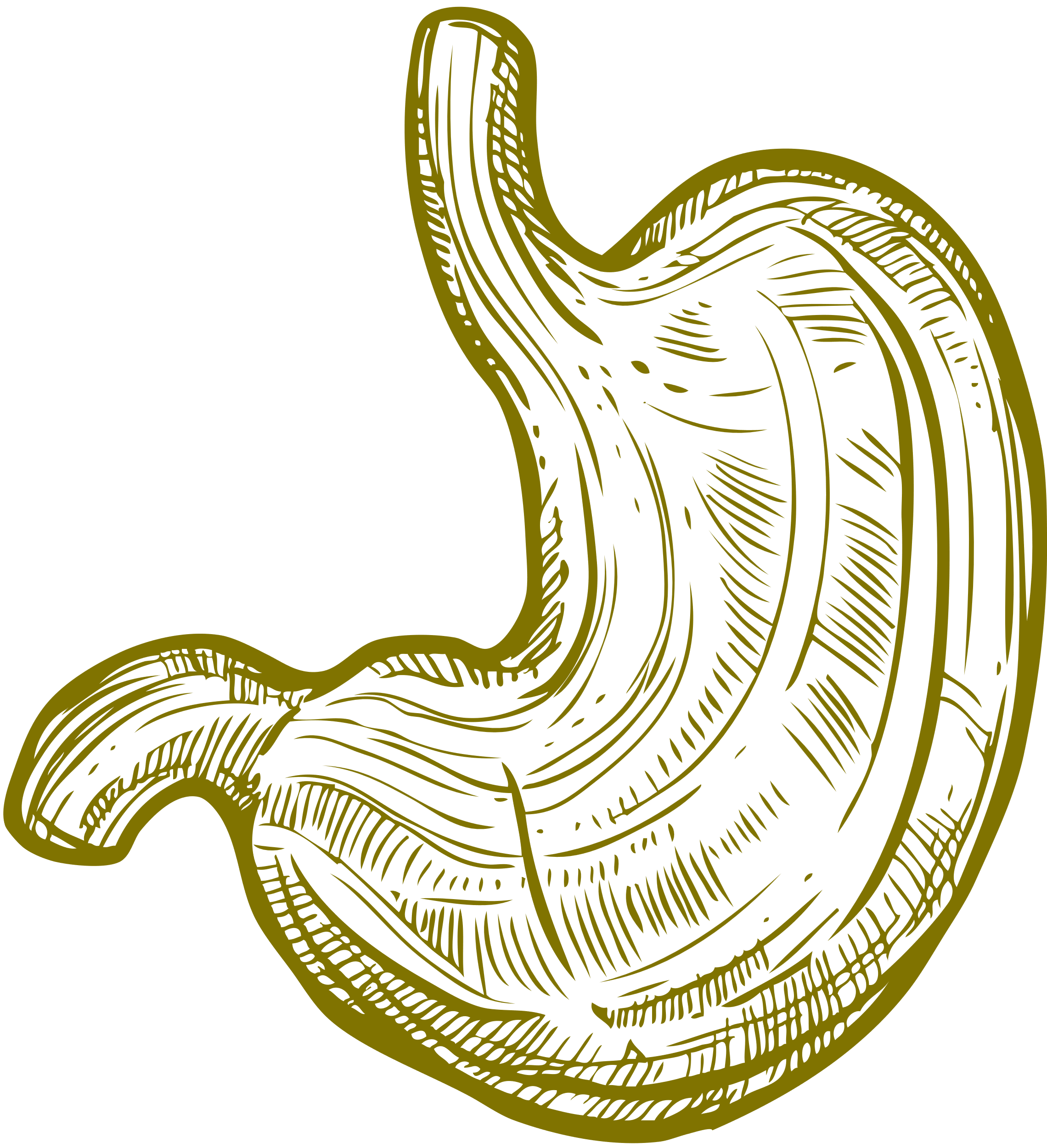 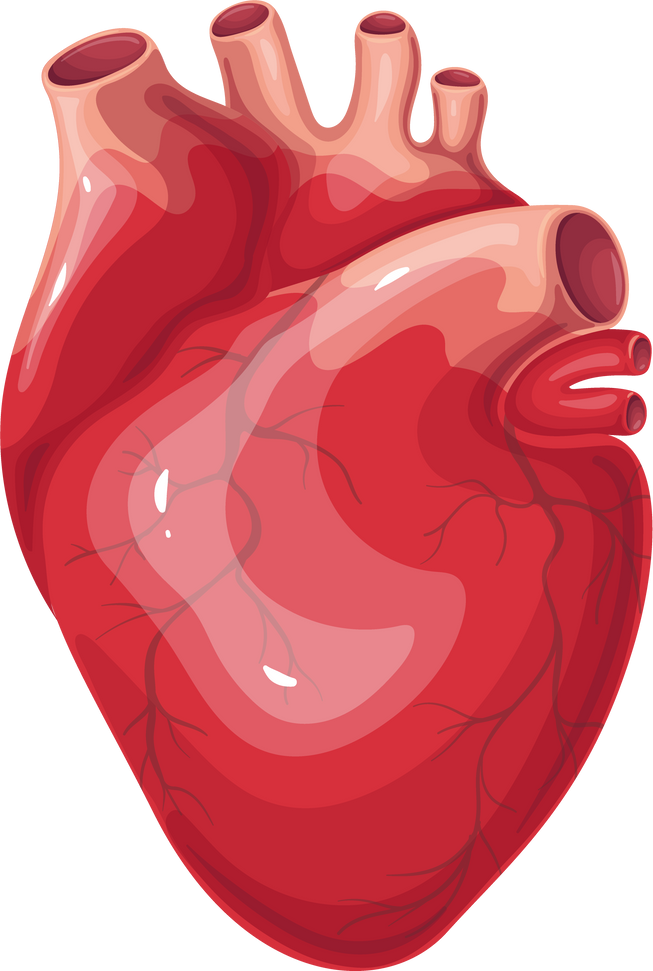 e
g
h
Cho biết mỗi cơ quan ở hình thuộc hệ cơ quan nào?
II. CÁC CƠ QUAN TRONG CƠ THỂ
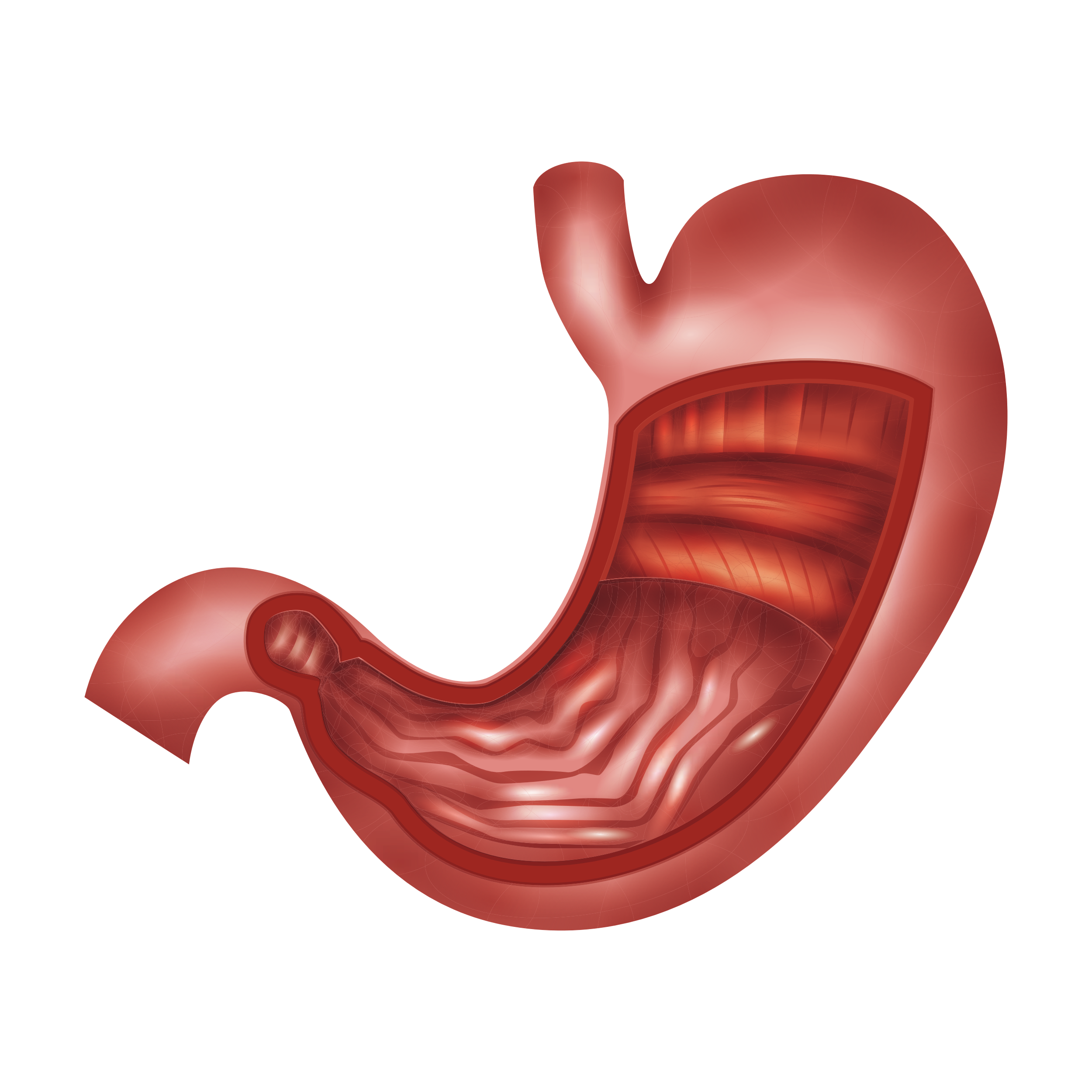 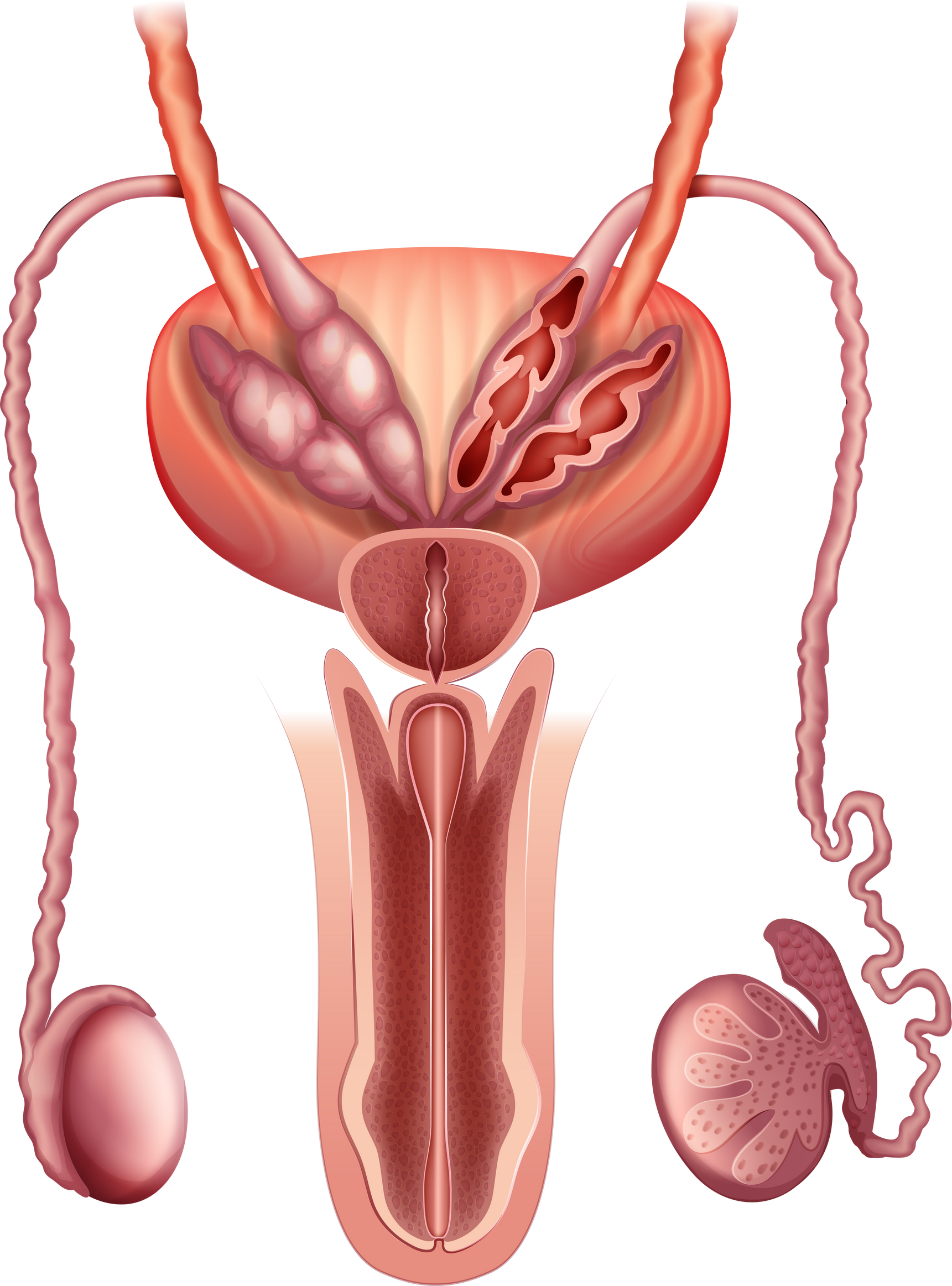 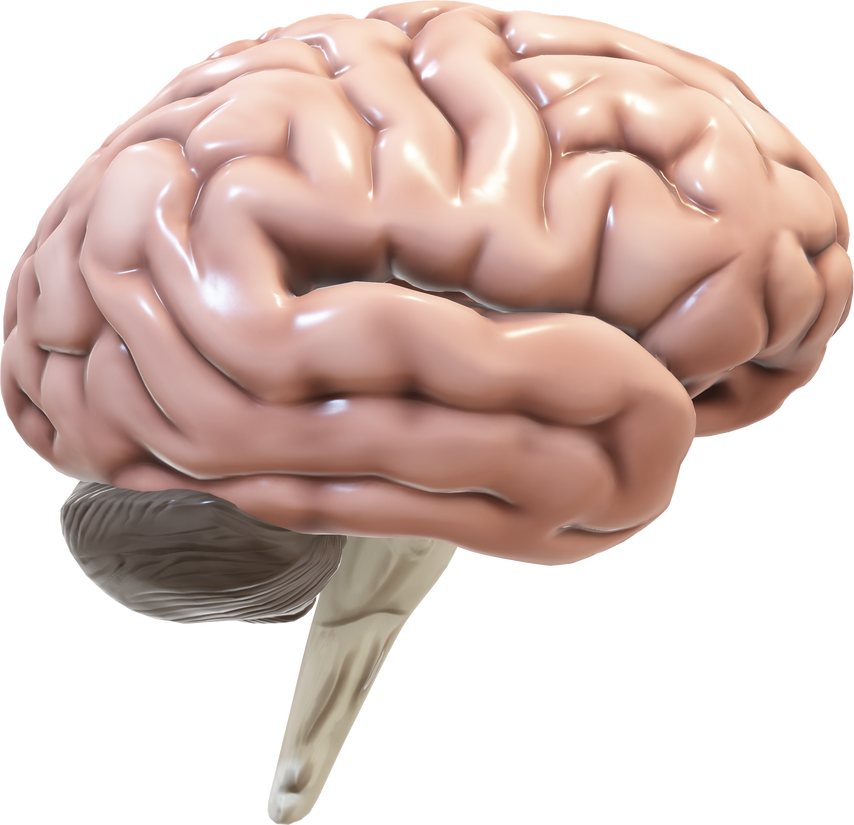 i
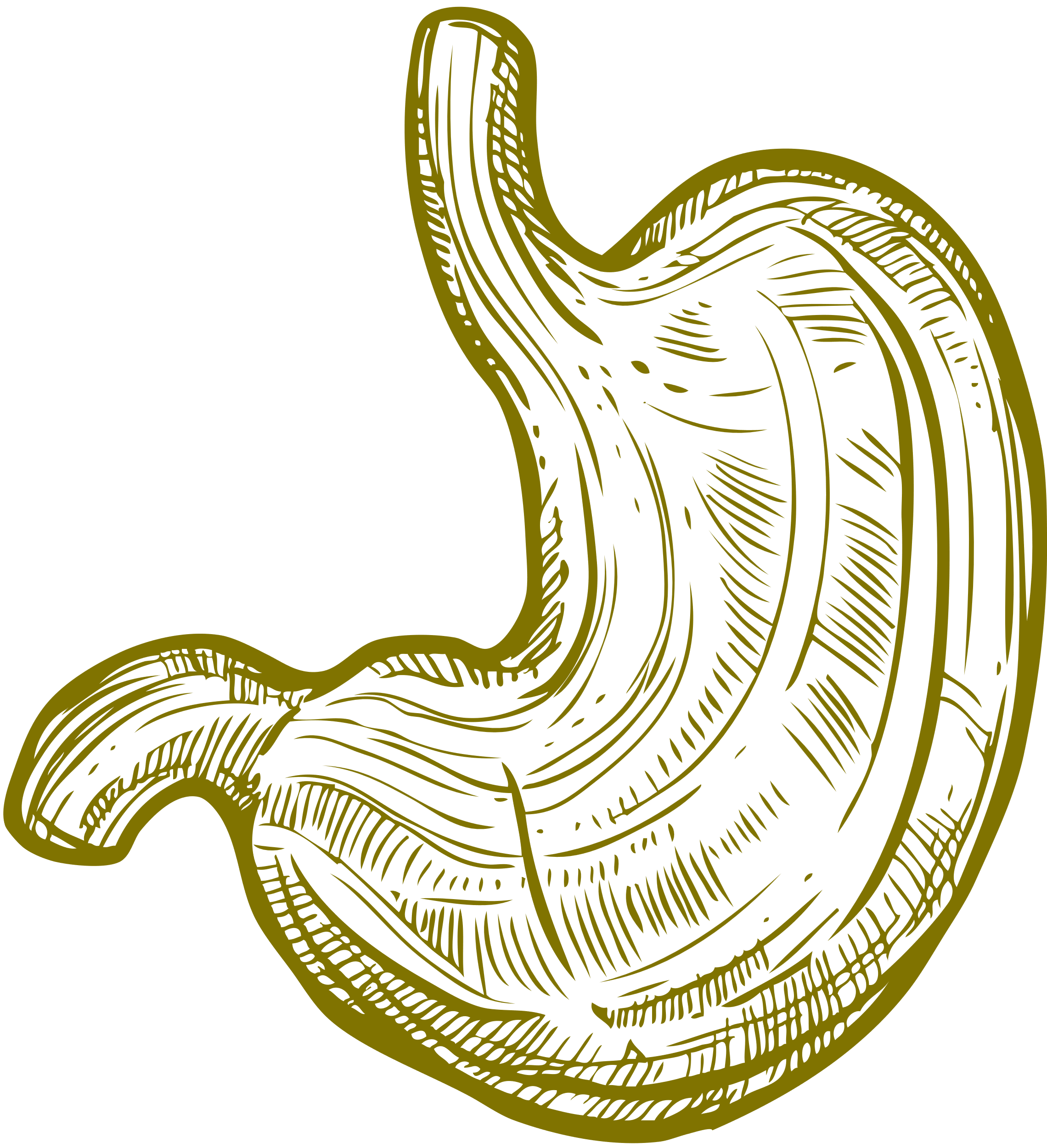 Xương
Cơ vân
Dựa vào bảng trong SGK, nêu tên và chức năng chính của các cơ quan. Từ đó, nêu khái quát chức năng của mỗi hệ cơ quan
II. CÁC CƠ QUAN TRONG CƠ THỂ
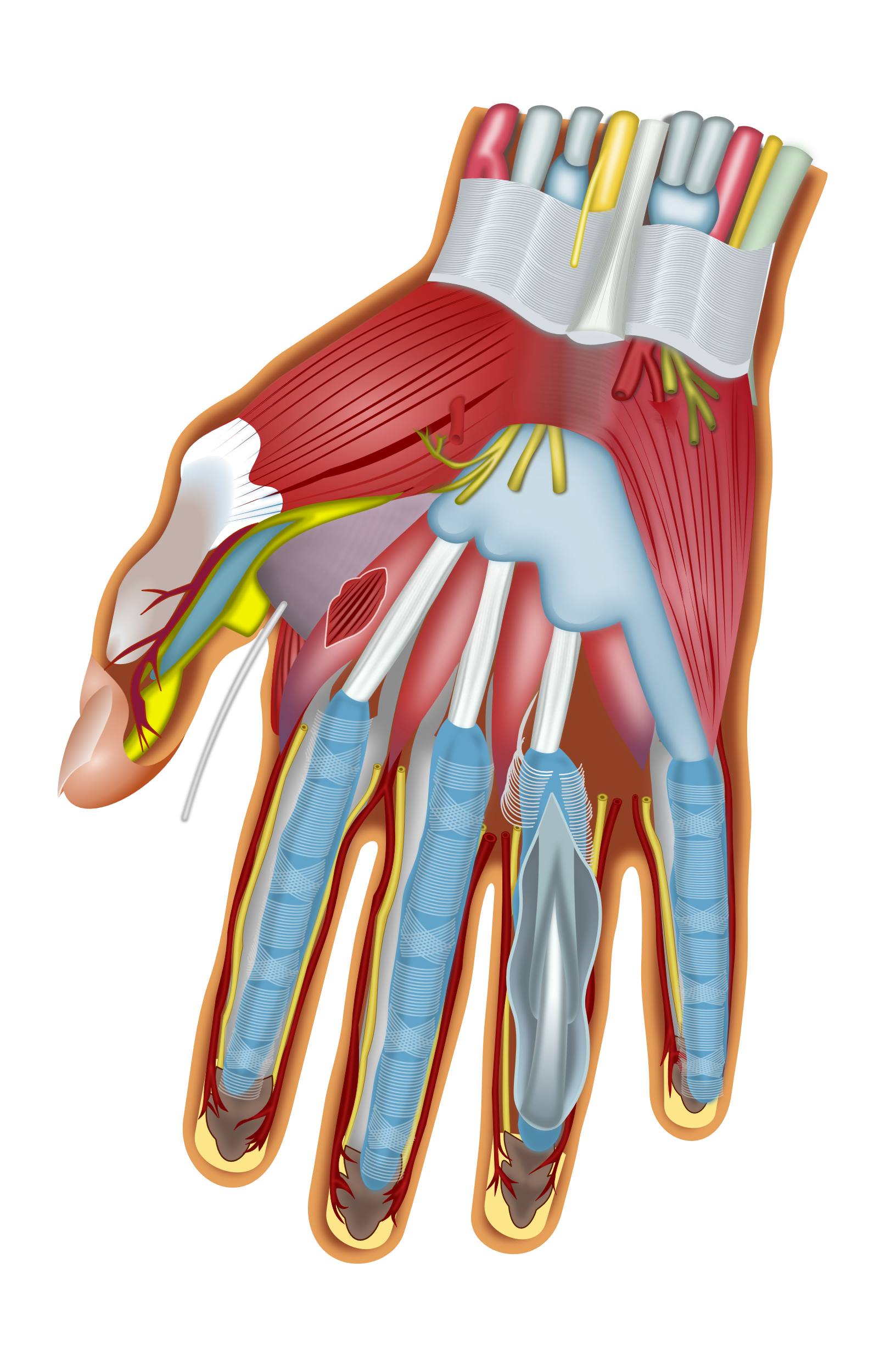 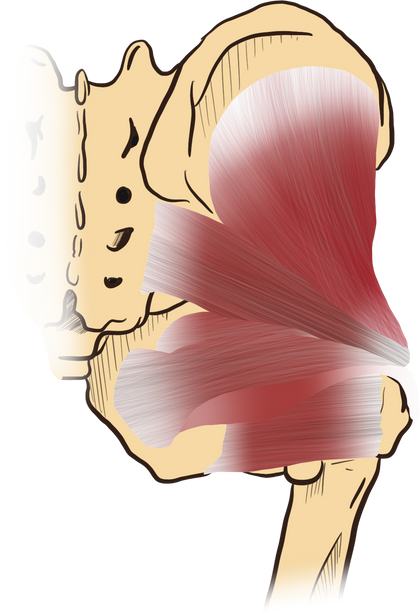 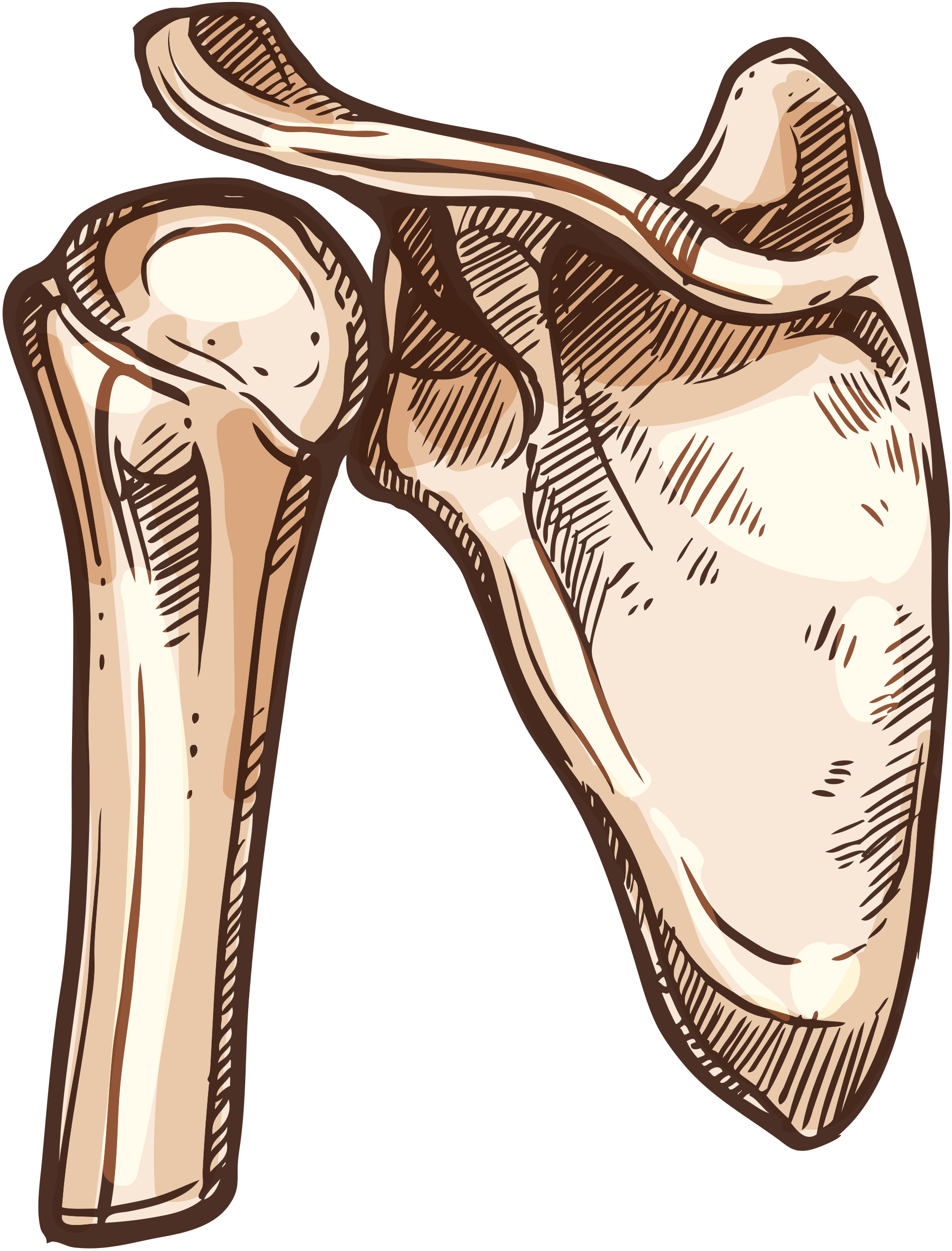 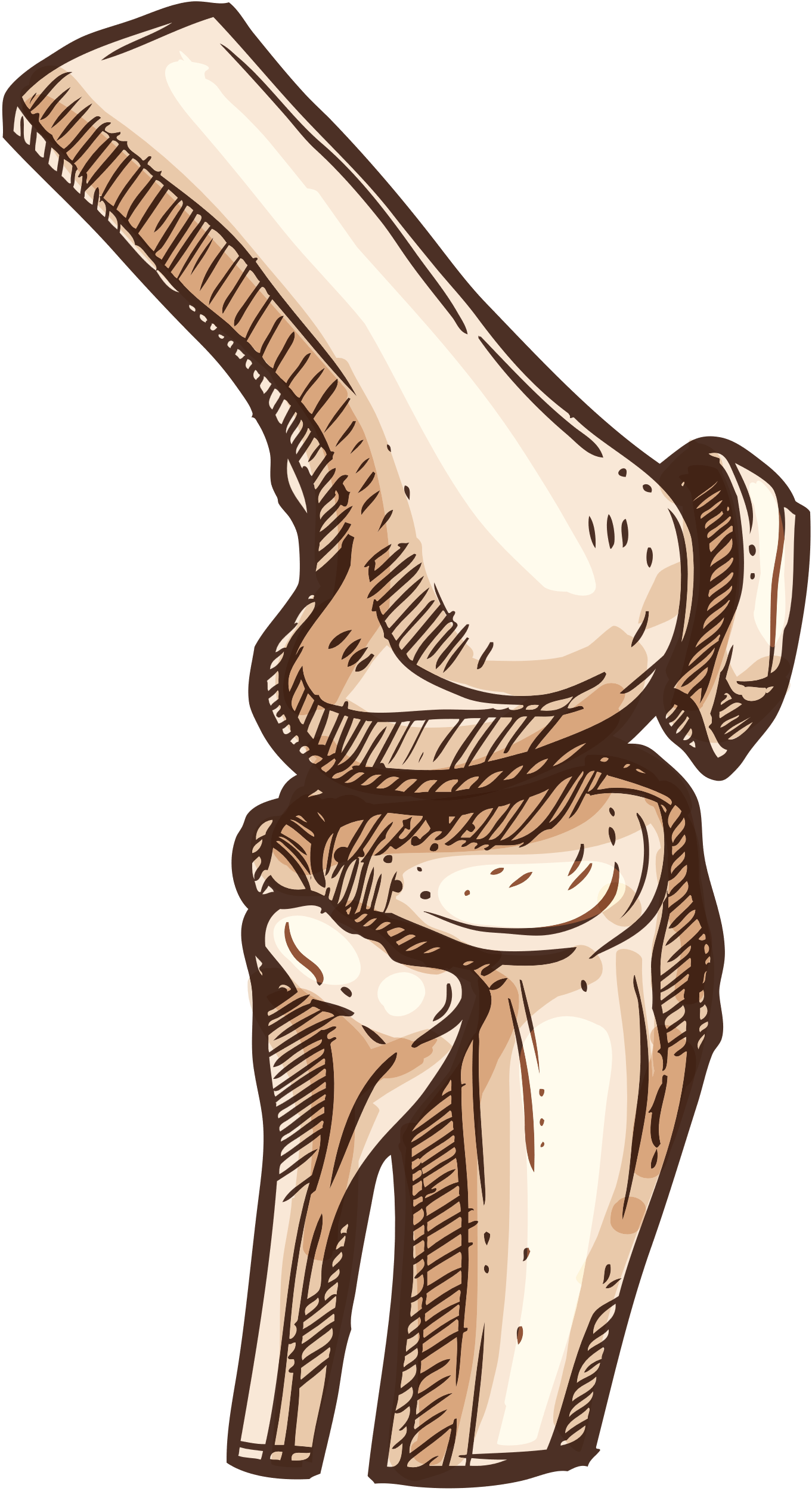 Hệ vận động
Nâng đỡ, tạo hình dáng, vận động
Tạo hình dáng, vận động
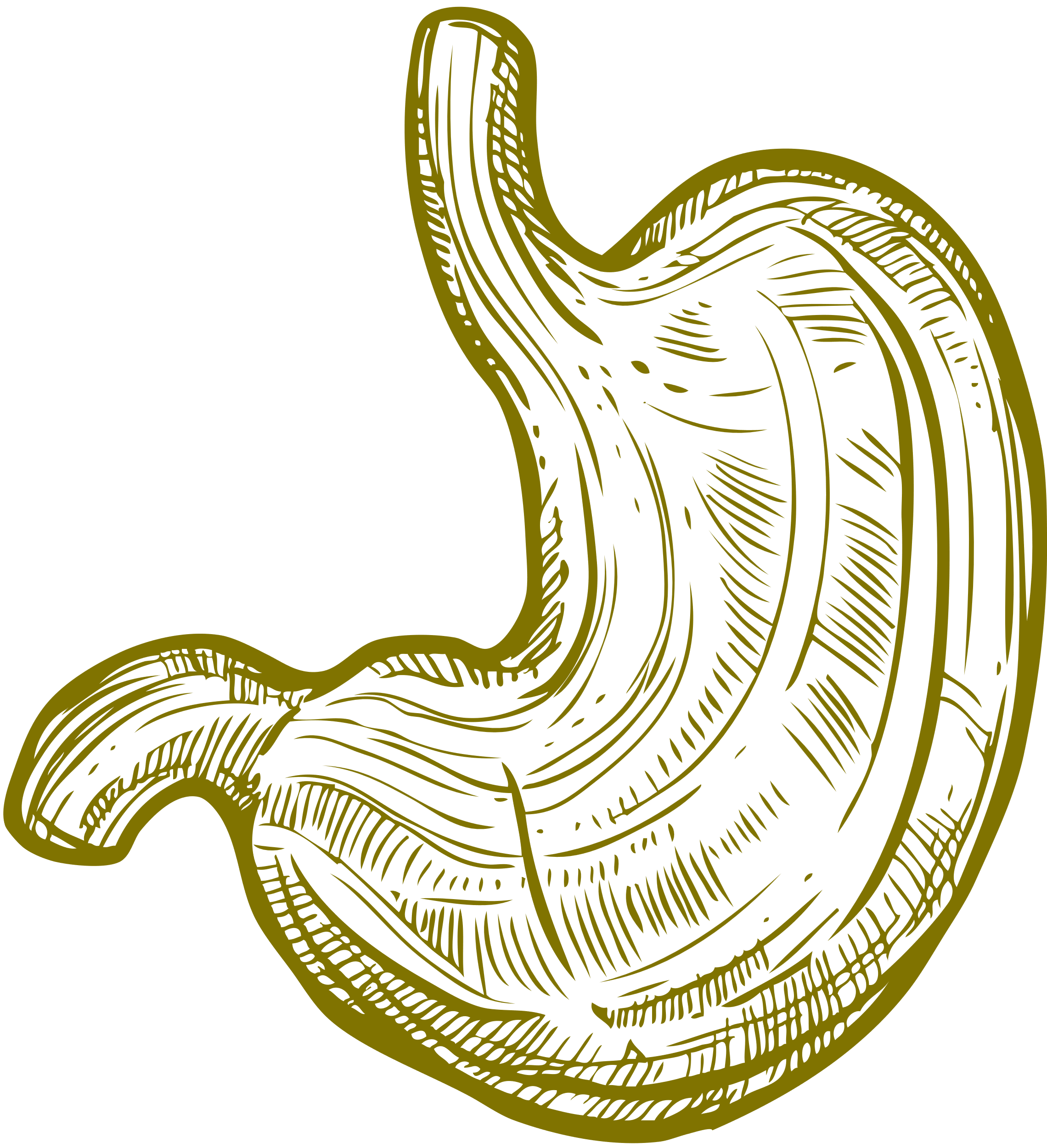 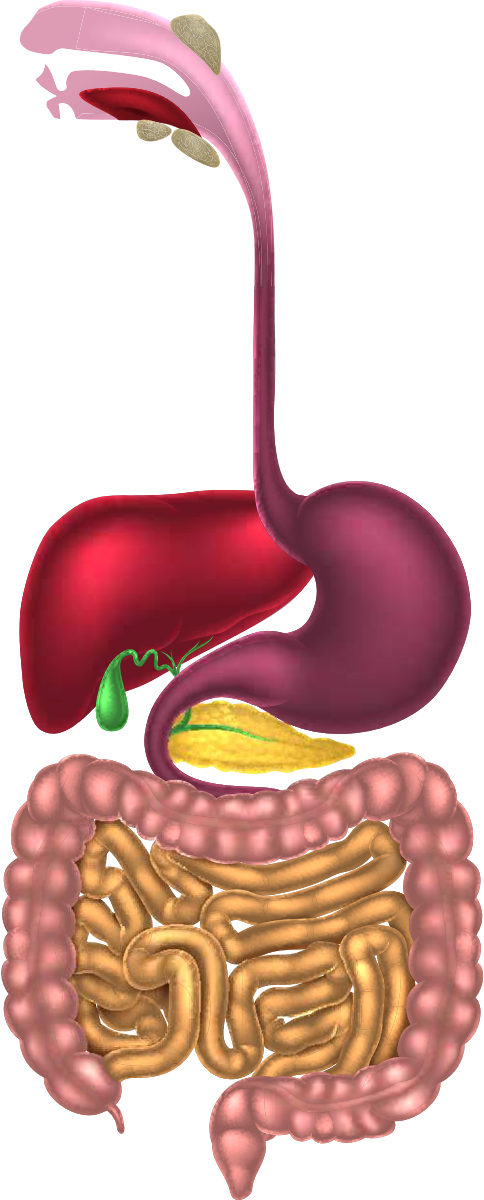 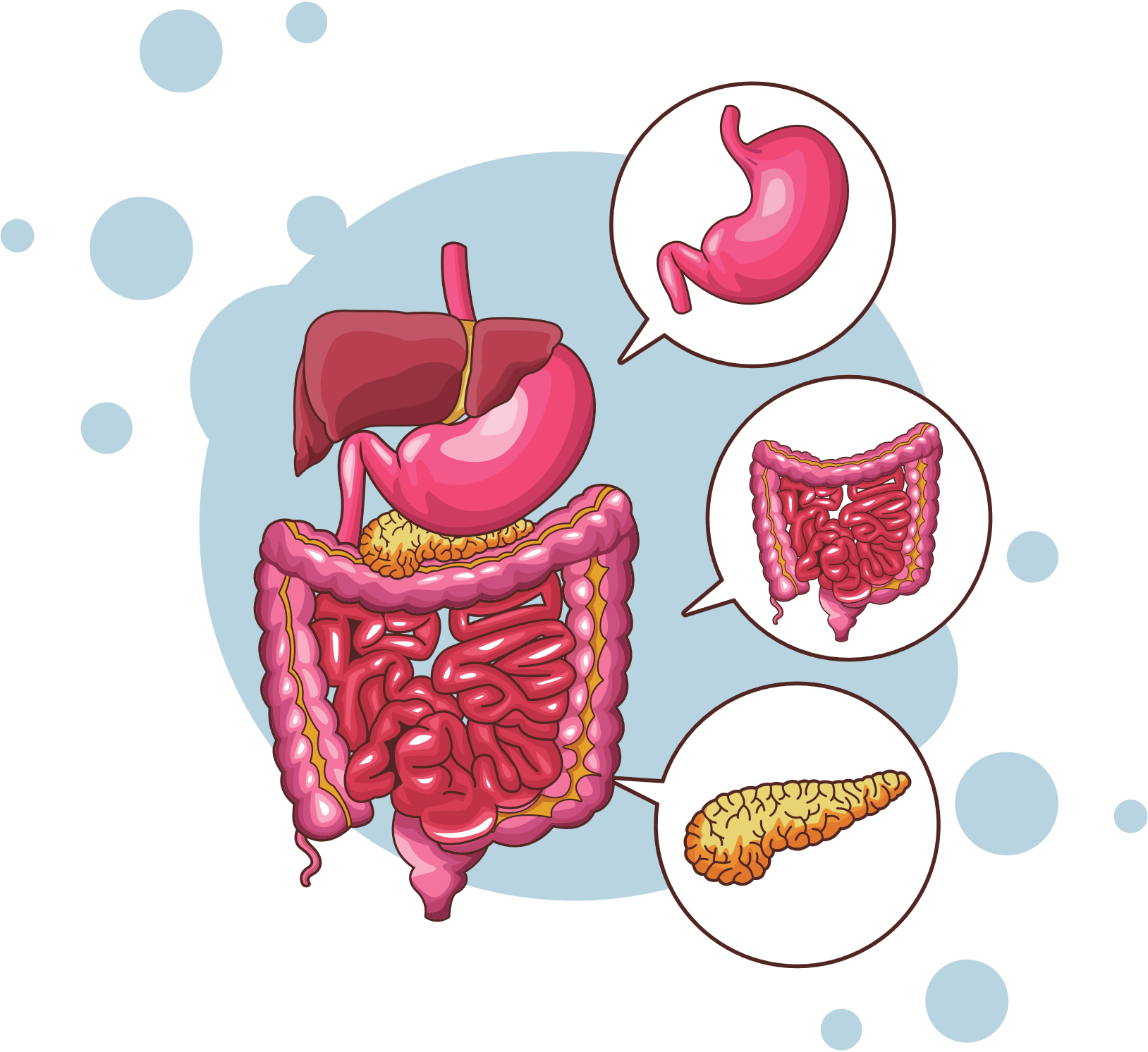 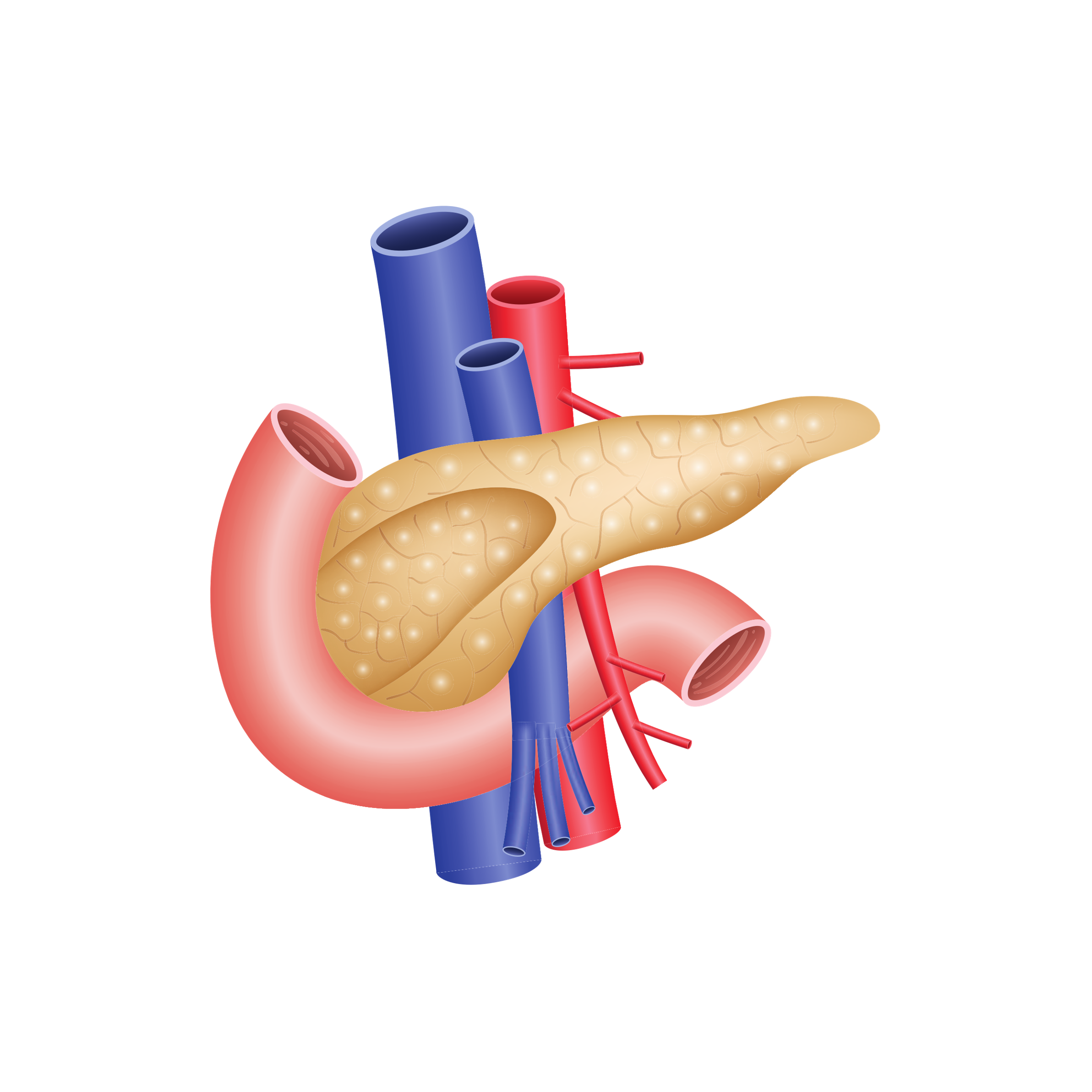 Dựa vào bảng trong SGK, nêu tên và chức năng chính của các cơ quan. Từ đó, nêu khái quát chức năng của mỗi hệ cơ quan
II. CÁC CƠ QUAN TRONG CƠ THỂ
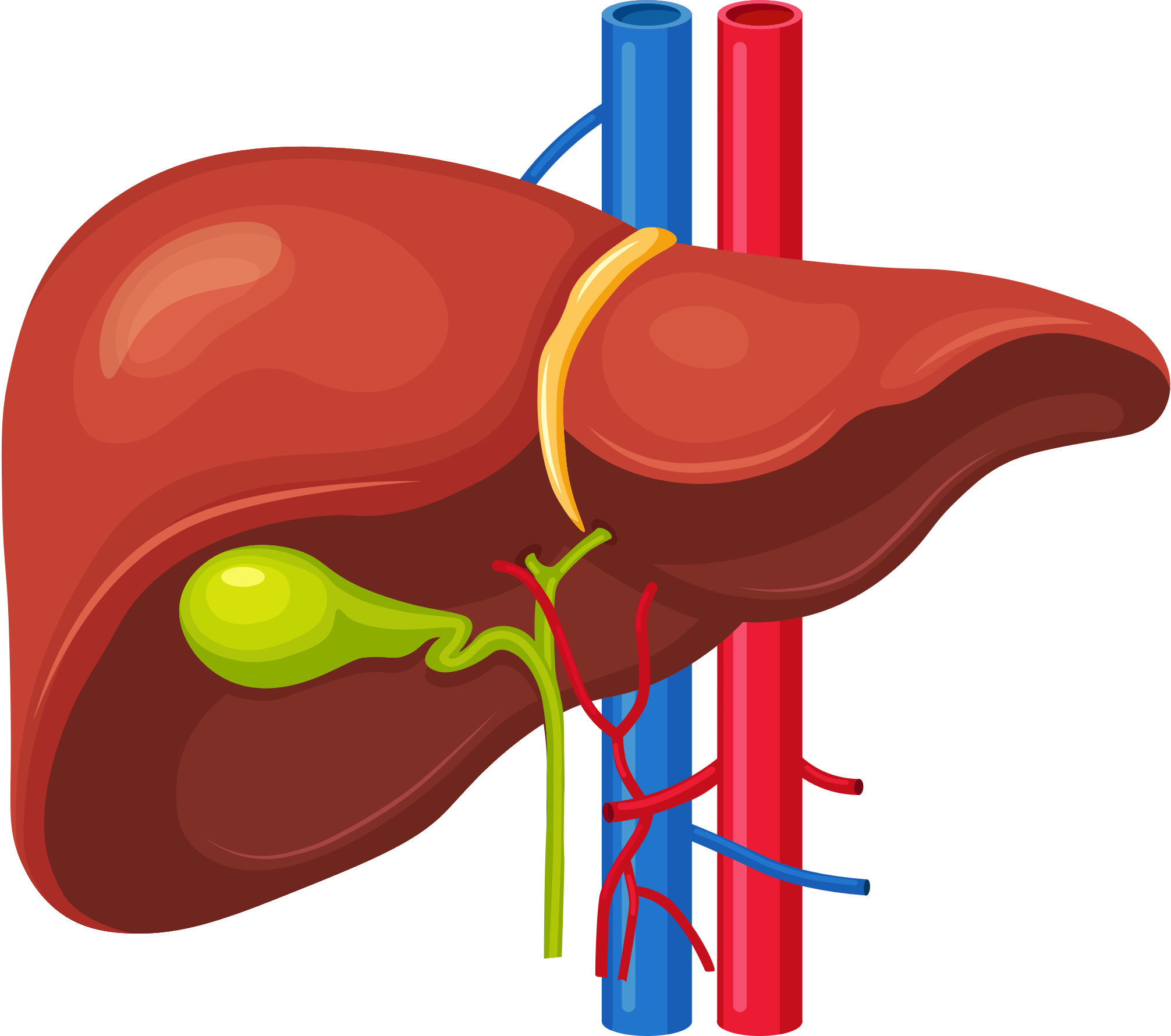 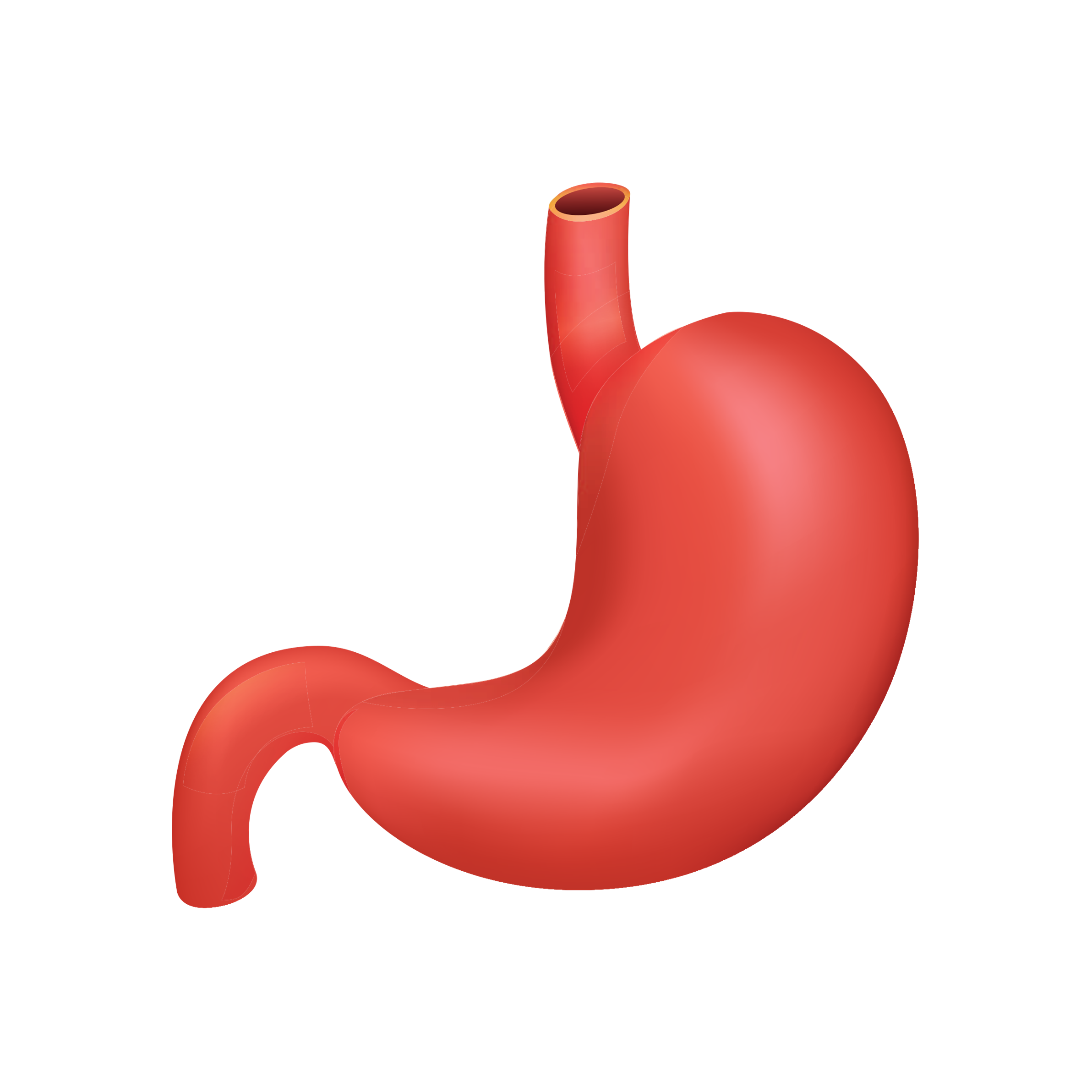 Ống tiêu hóa
Tuyến tiêu hóa
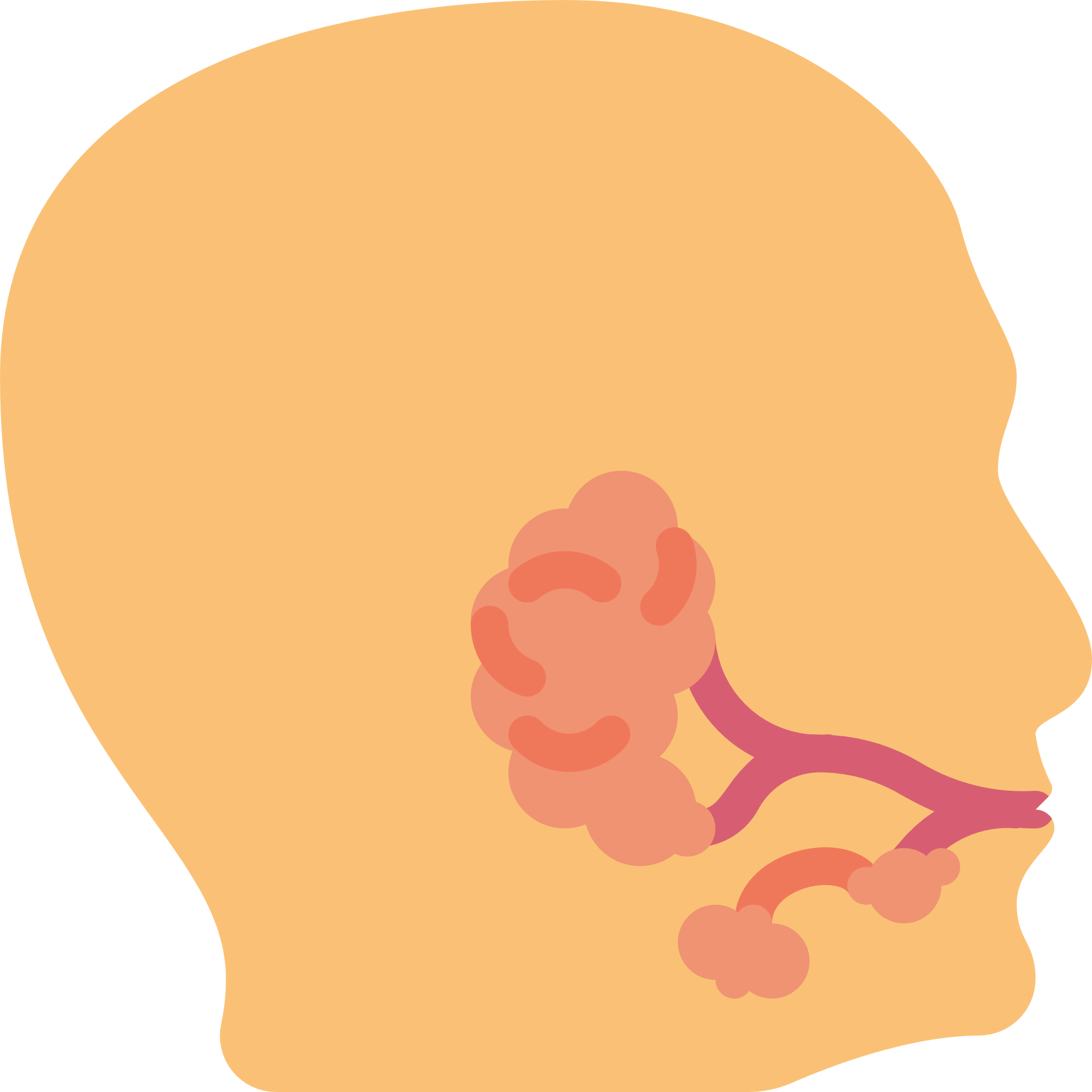 Hệ tiêu hóa
Tiêu hóa thức ăn, vận chuyển thức ăn, hấp thu chất dinh dưỡng
Tiết enzyme, dịch tiêu hóa
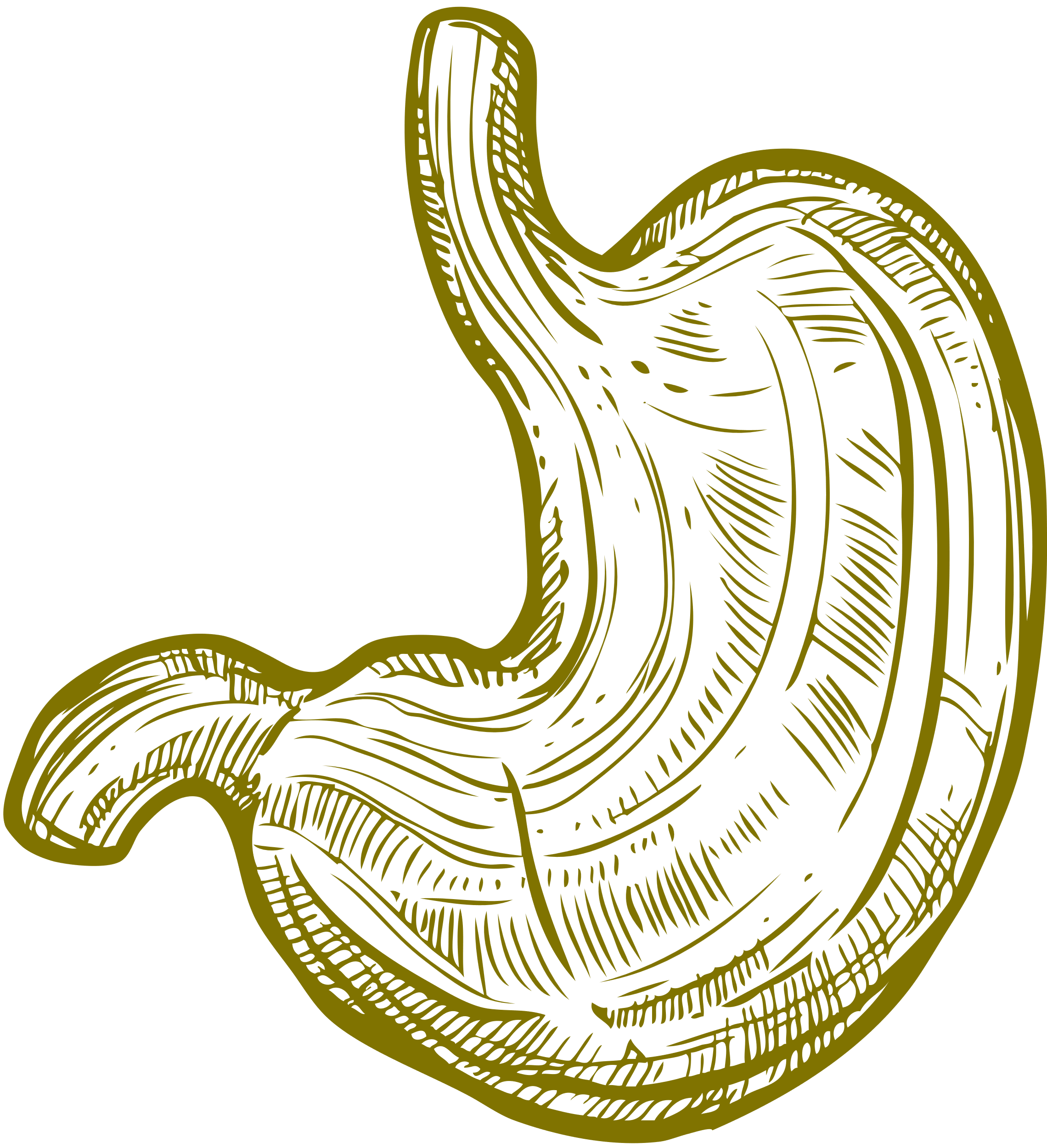 Dựa vào bảng trong SGK, nêu tên và chức năng chính của các cơ quan. Từ đó, nêu khái quát chức năng của mỗi hệ cơ quan
II. CÁC CƠ QUAN TRONG CƠ THỂ
Tim
Hệ mạch máu
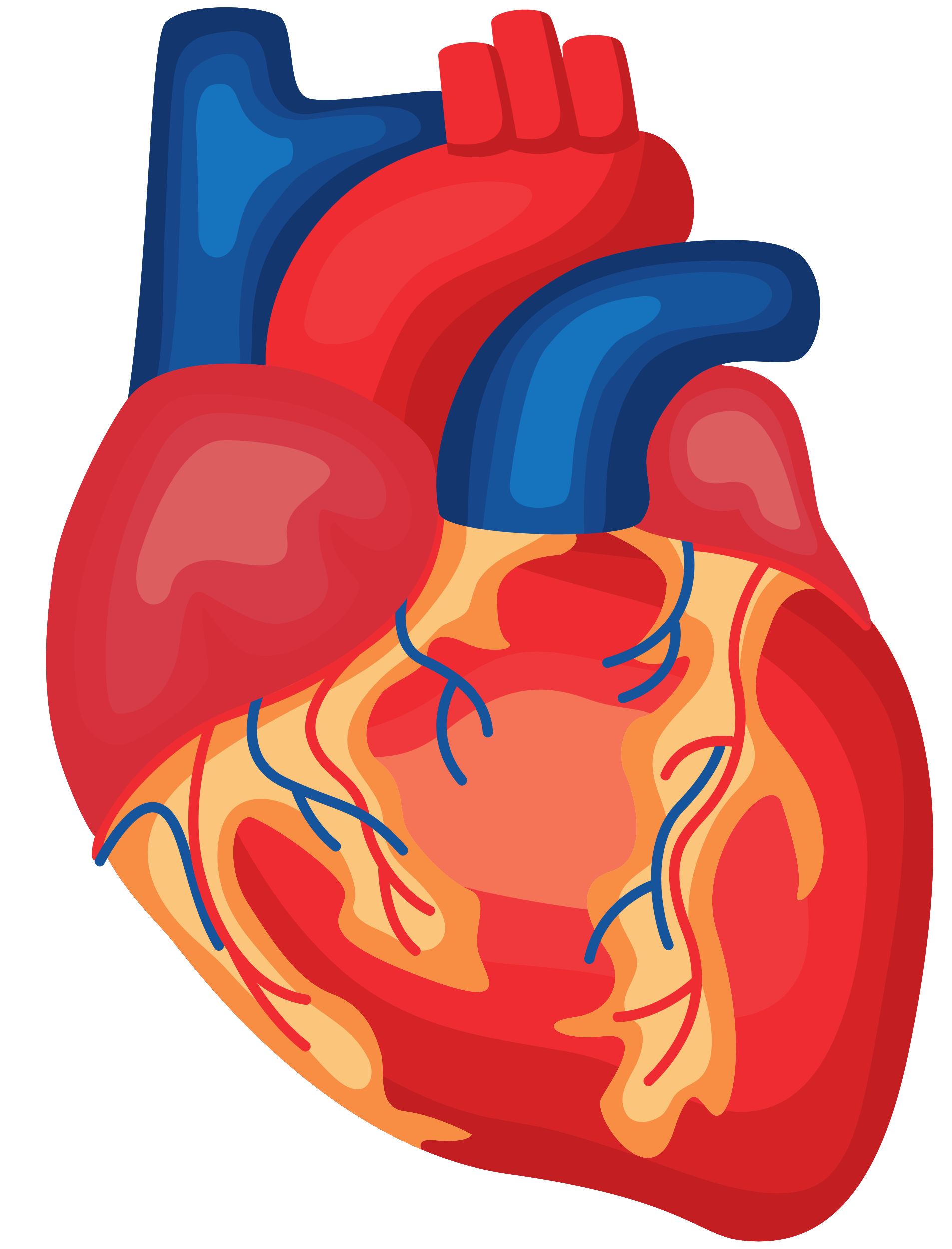 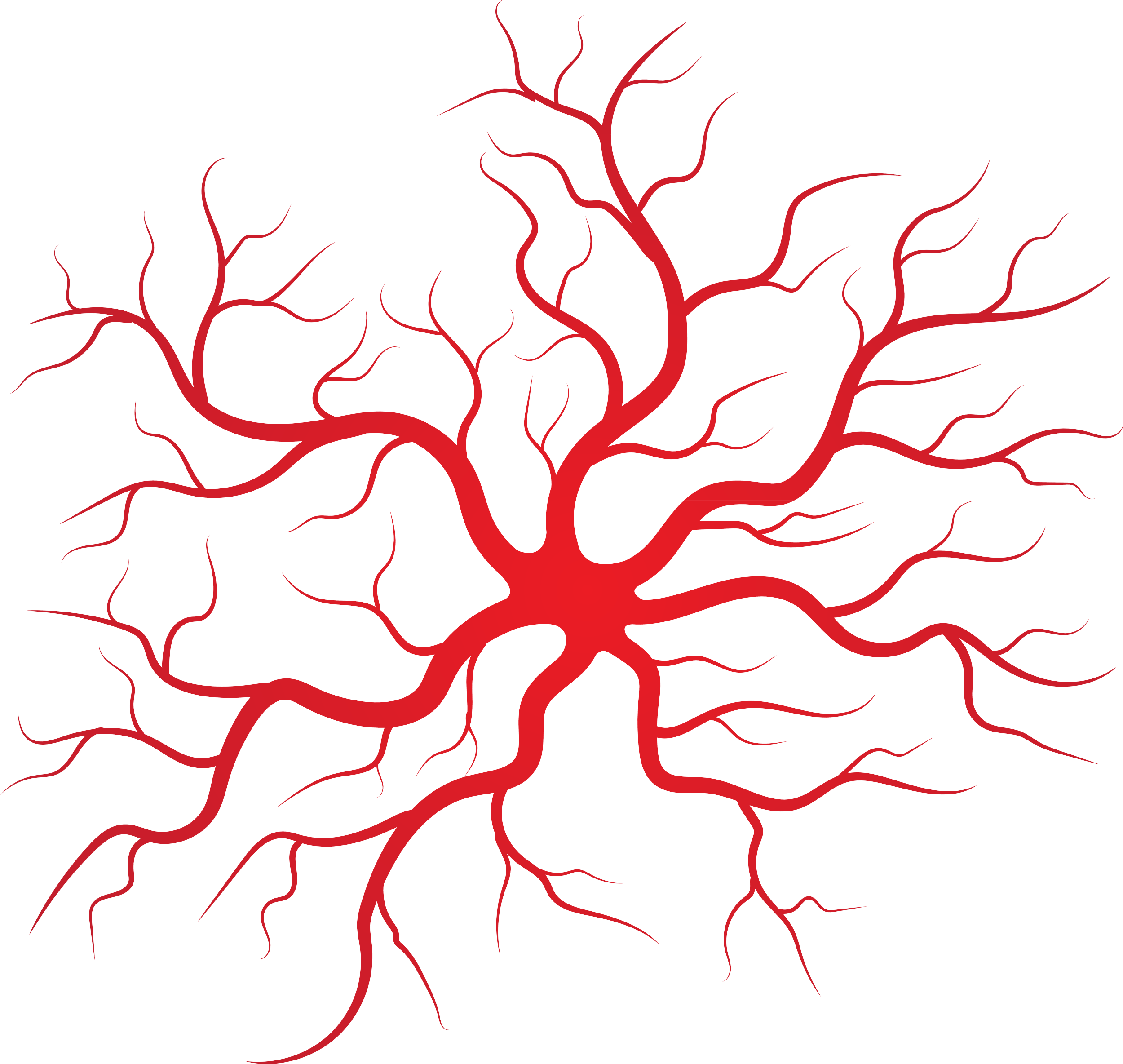 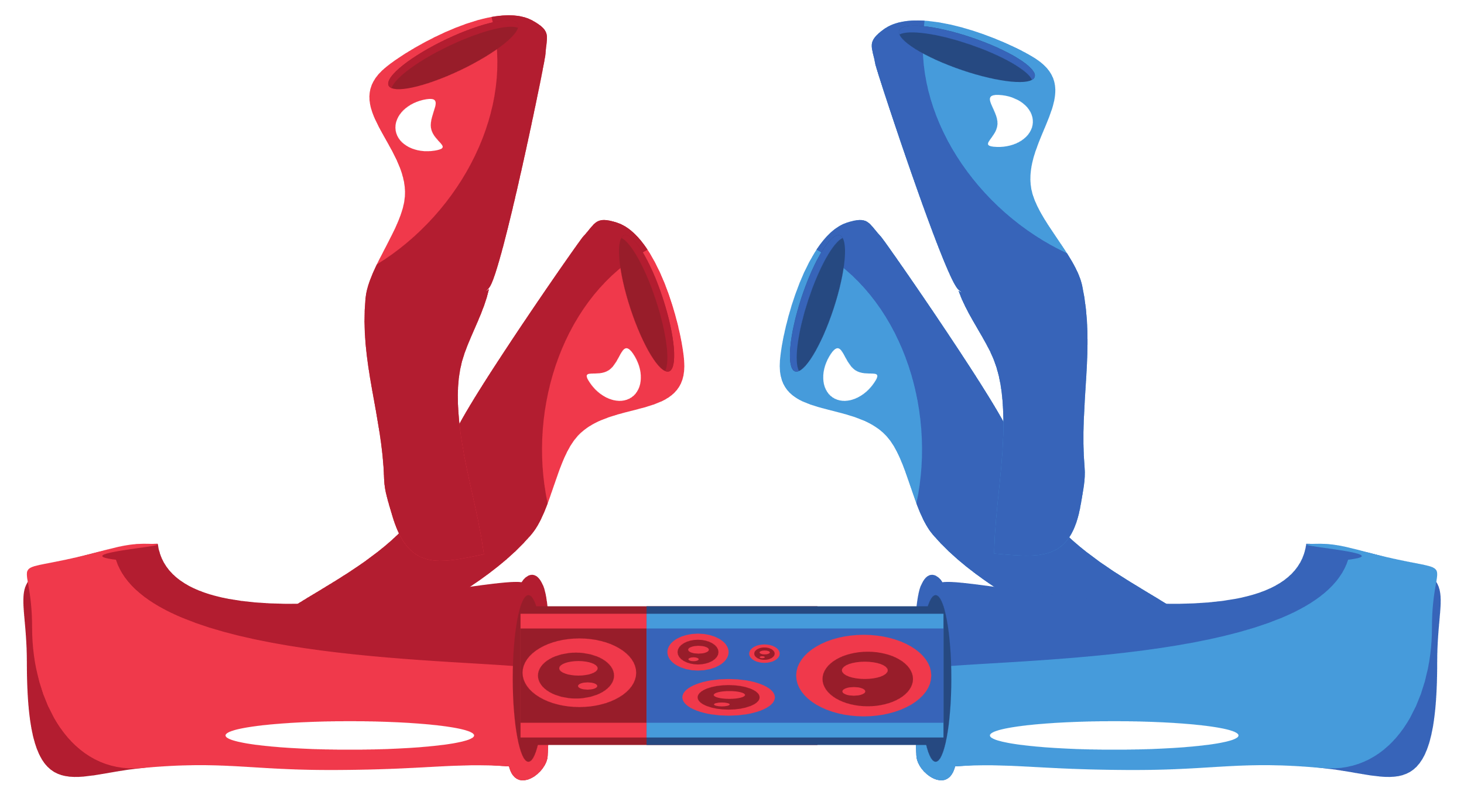 Hệ tuần hoàn
Co bóp hút và đẩy máu
Vận chuyển máu
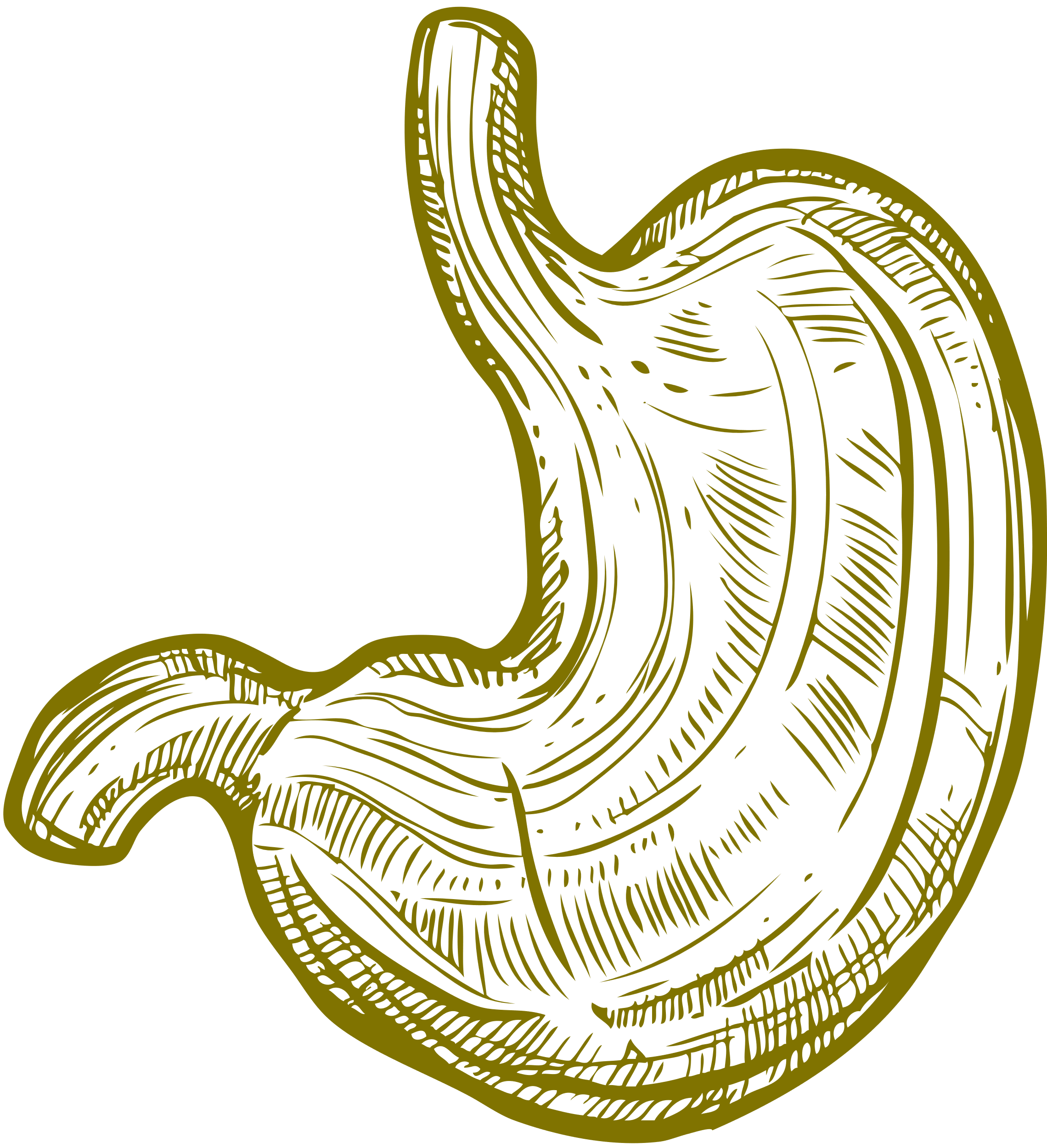 Dựa vào bảng trong SGK, nêu tên và chức năng chính của các cơ quan. Từ đó, nêu khái quát chức năng của mỗi hệ cơ quan
II. CÁC CƠ QUAN TRONG CƠ THỂ
Phổi
Đường dẫn khí
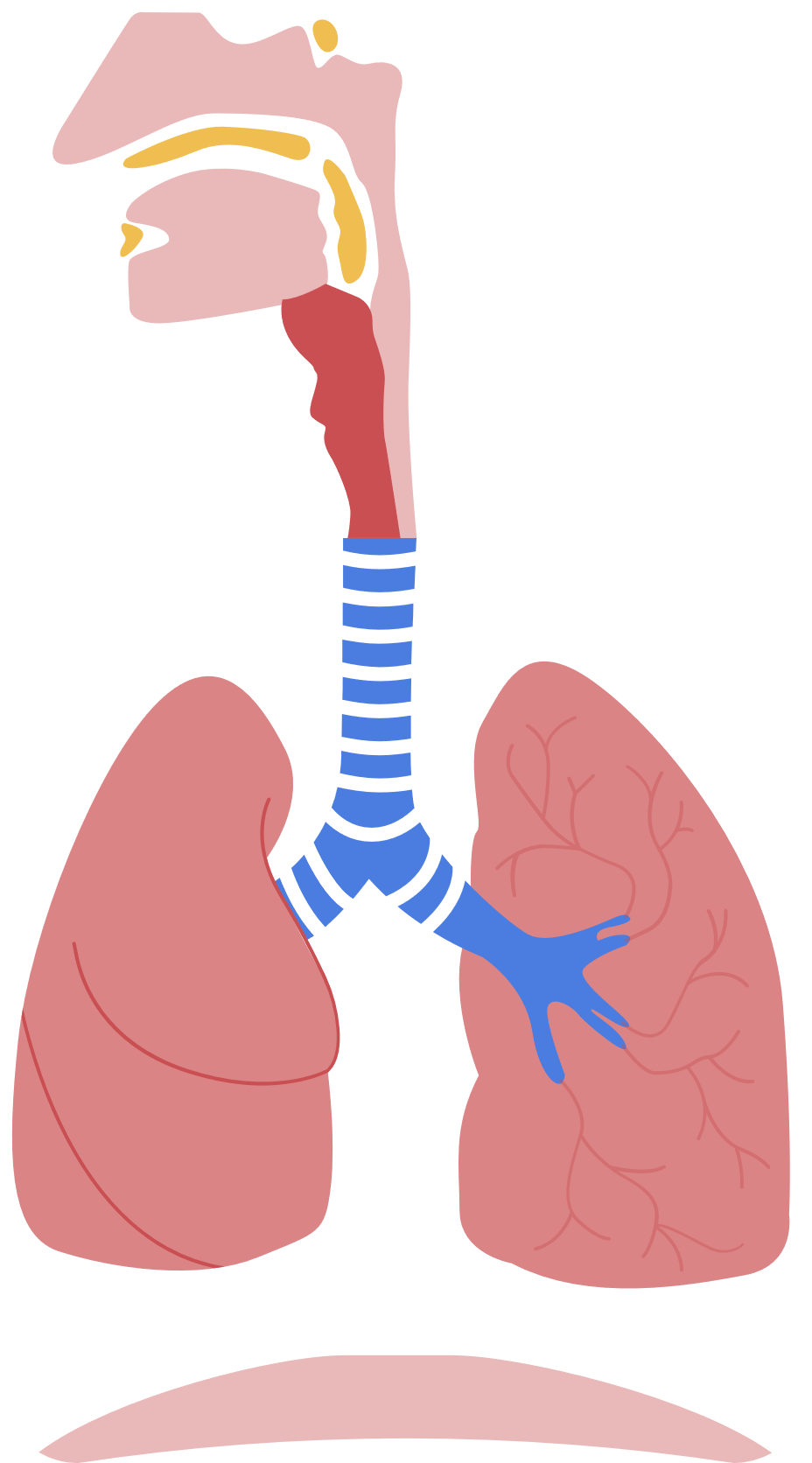 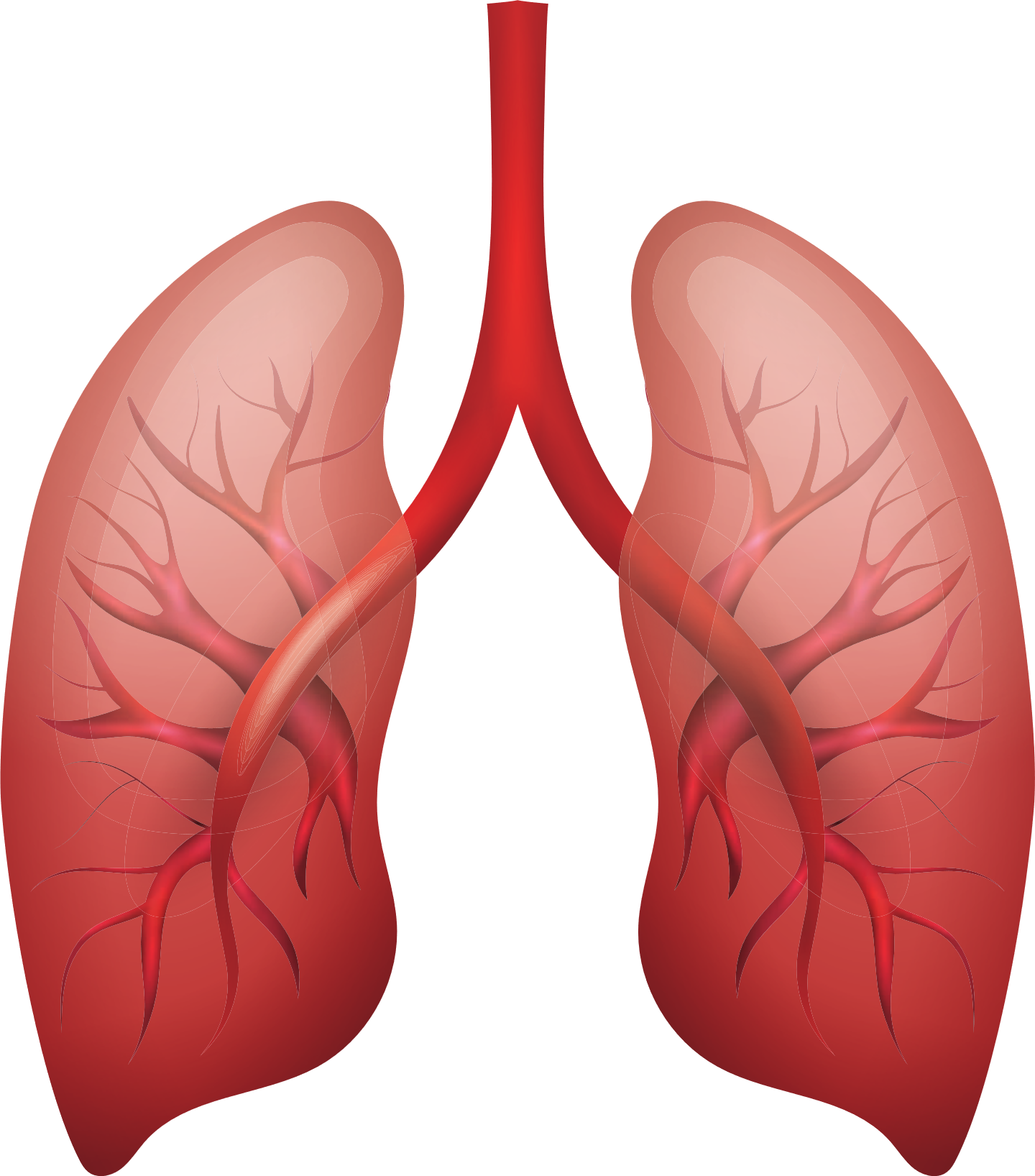 Hệ hô hấp
Sưởi ấm, làm ấm, làm sạch 
không khí hít vào, dẫn khí
Thực hiện trao đổi khí
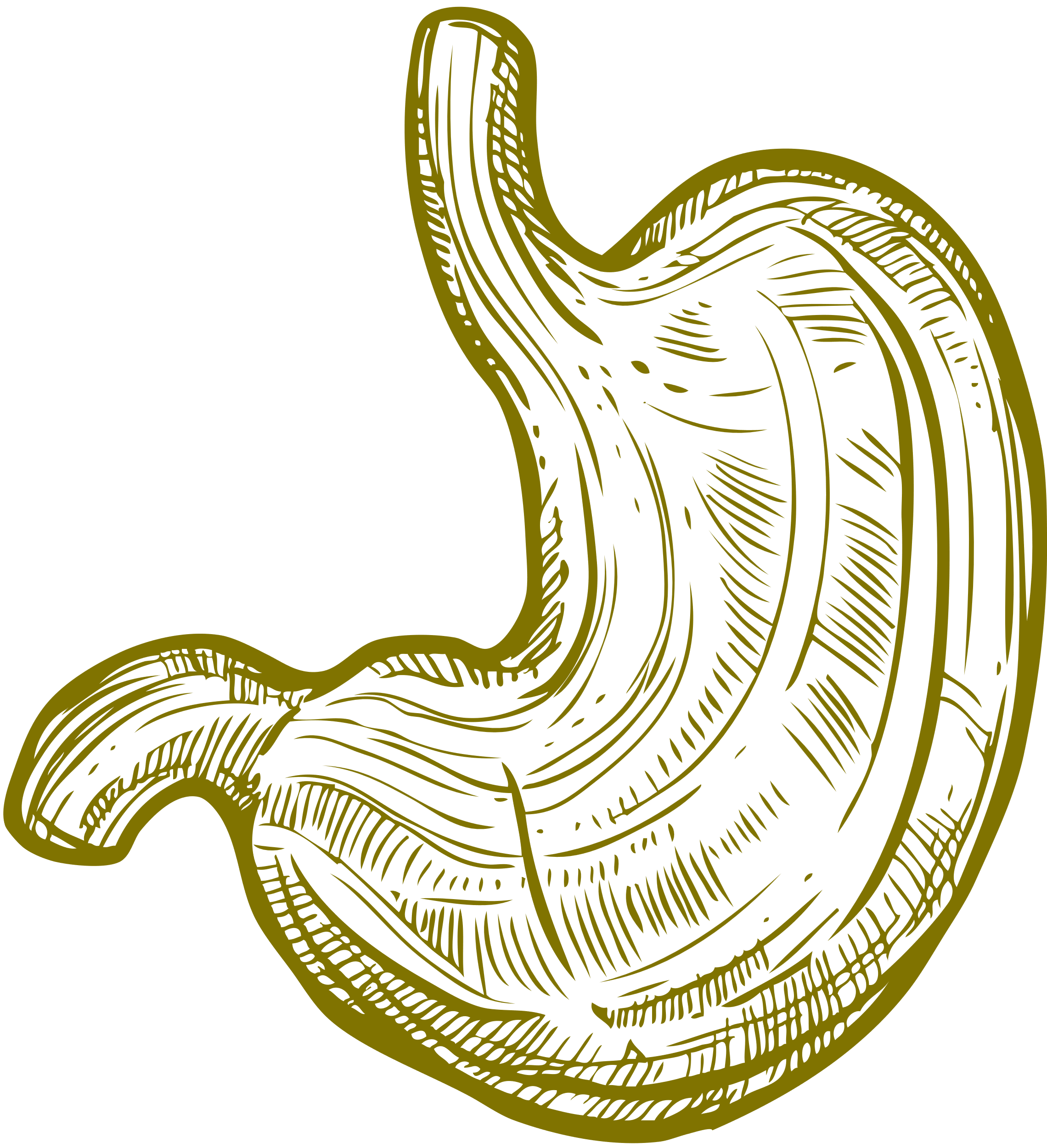 Dựa vào bảng trong SGK, nêu tên và chức năng chính của các cơ quan. Từ đó, nêu khái quát chức năng của mỗi hệ cơ quan
II. CÁC CƠ QUAN TRONG CƠ THỂ
Thận, ống dẫn 
nước tiểu, ống đái và bóng đái
Phổi và 
đường dẫn khí
Da
Gan
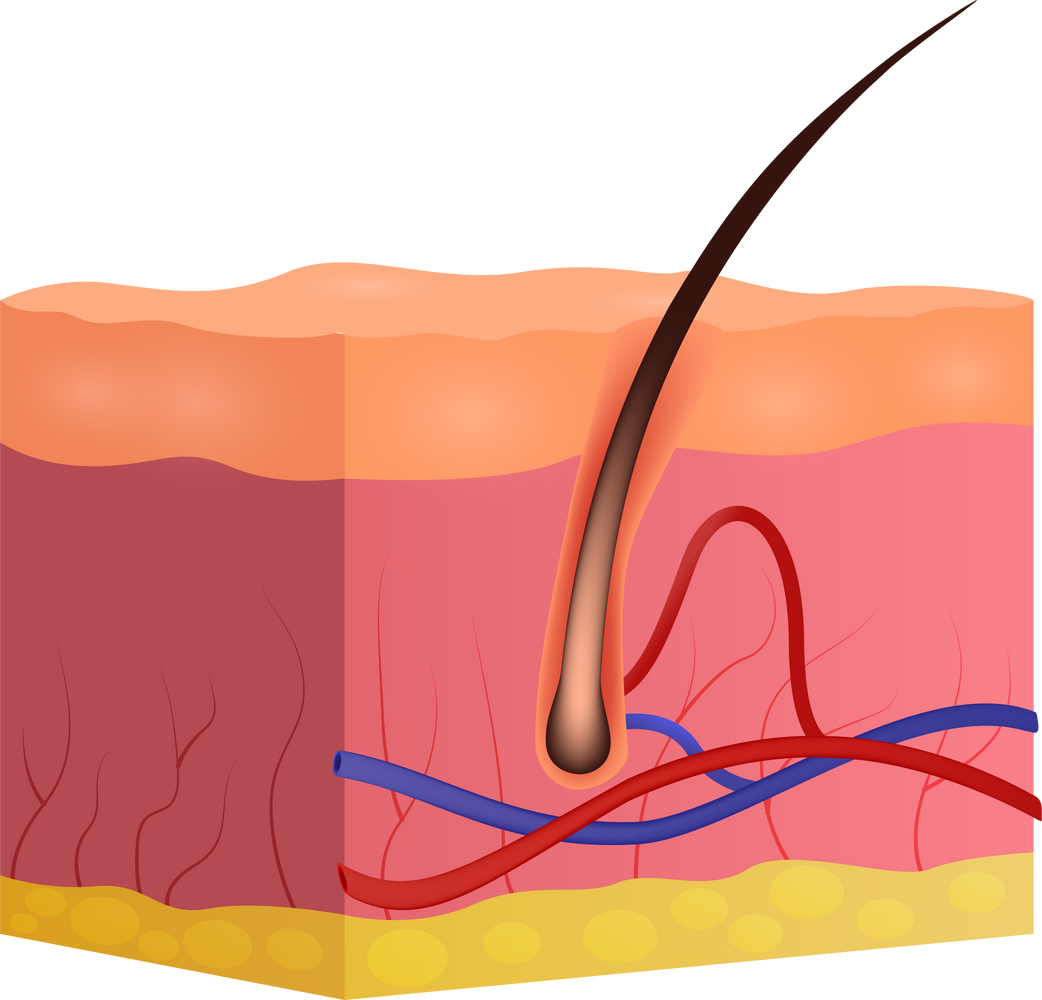 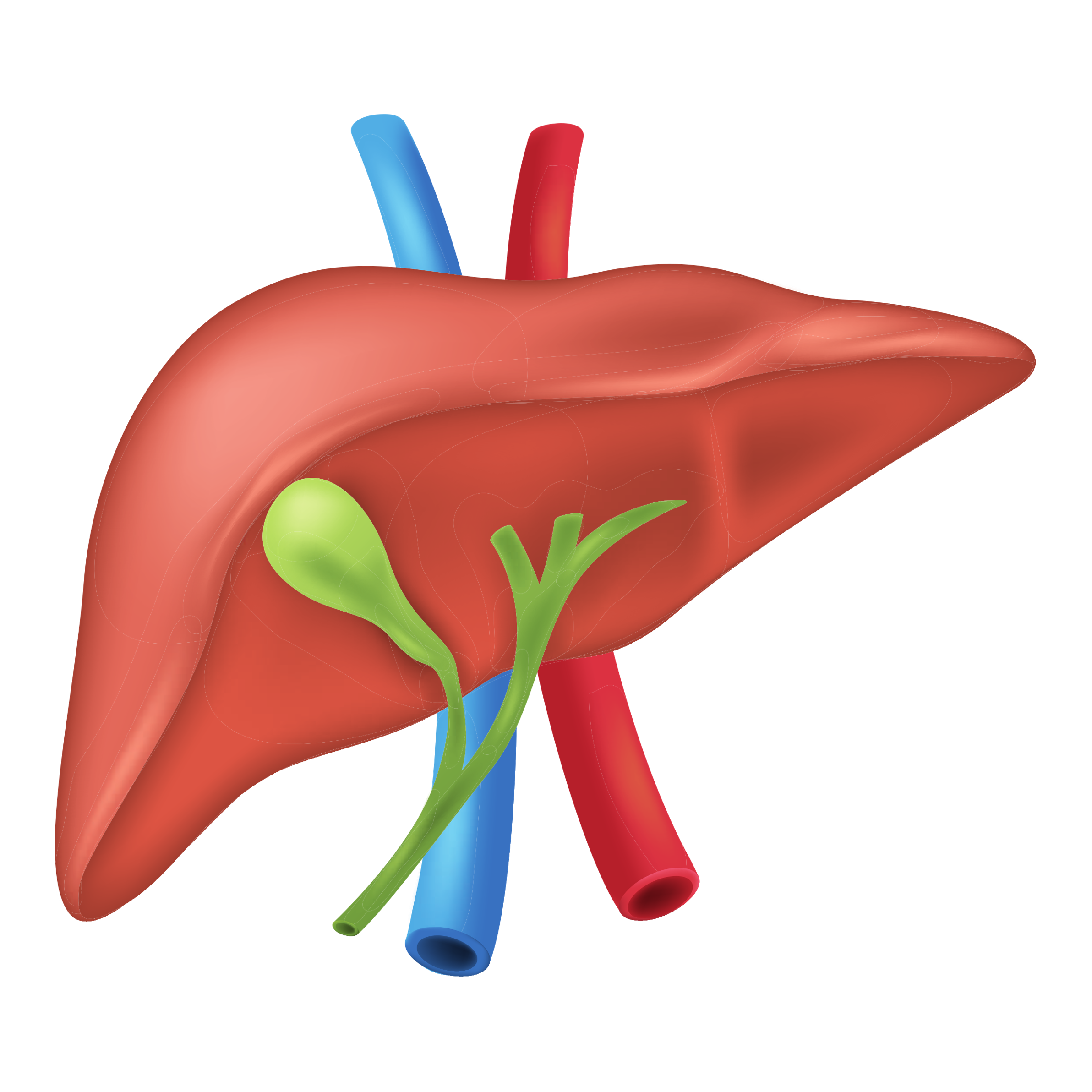 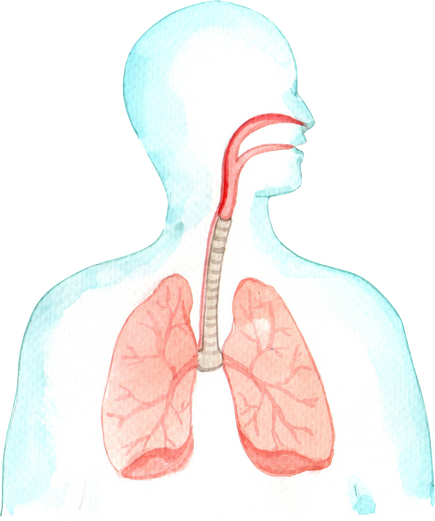 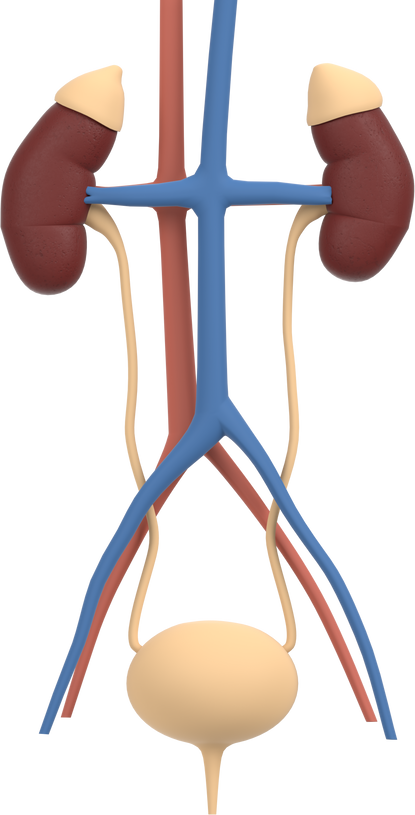 Hệ bài tiết
Phân giải chất độc, 
thải sản phẩm 
phân giải hồng cầu
Bài tiết 
mồ hôi
Bài tiết 
nước tiểu
Bài tiết 
CO2
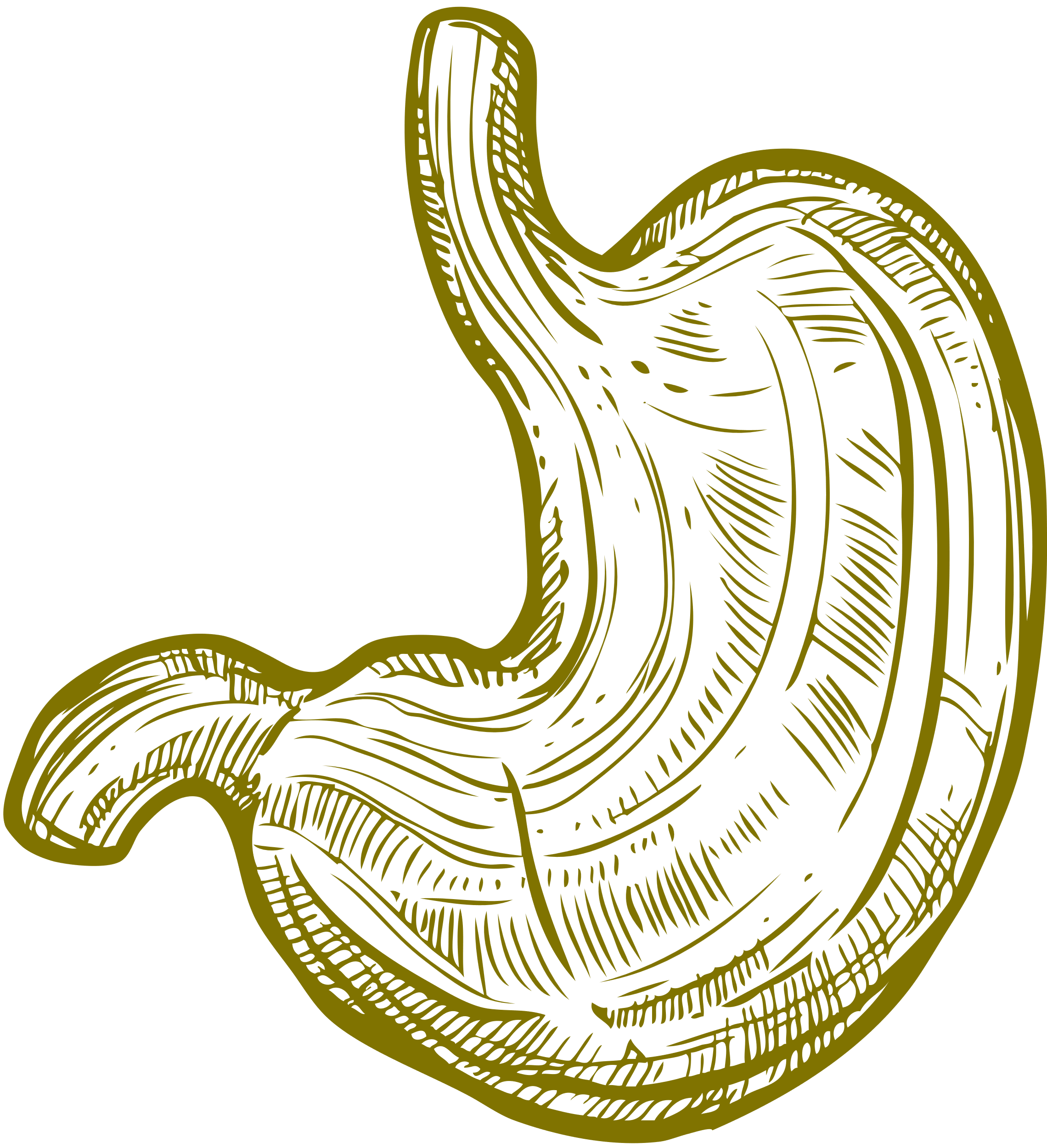 Dựa vào bảng trong SGK, nêu tên và chức năng chính của các cơ quan. Từ đó, nêu khái quát chức năng của mỗi hệ cơ quan
II. CÁC CƠ QUAN TRONG CƠ THỂ
Dây thần kinh
Não bộ, tủy sống
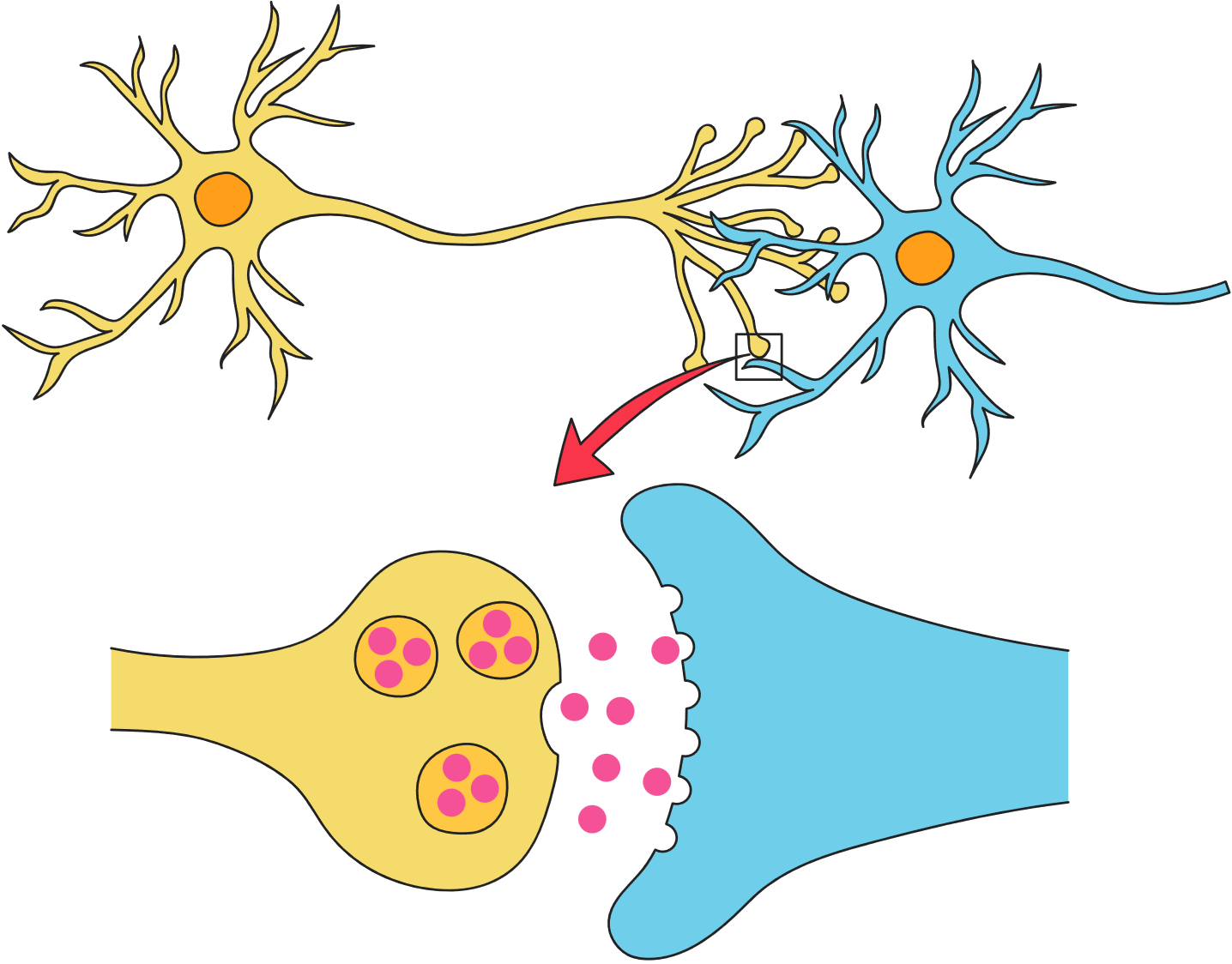 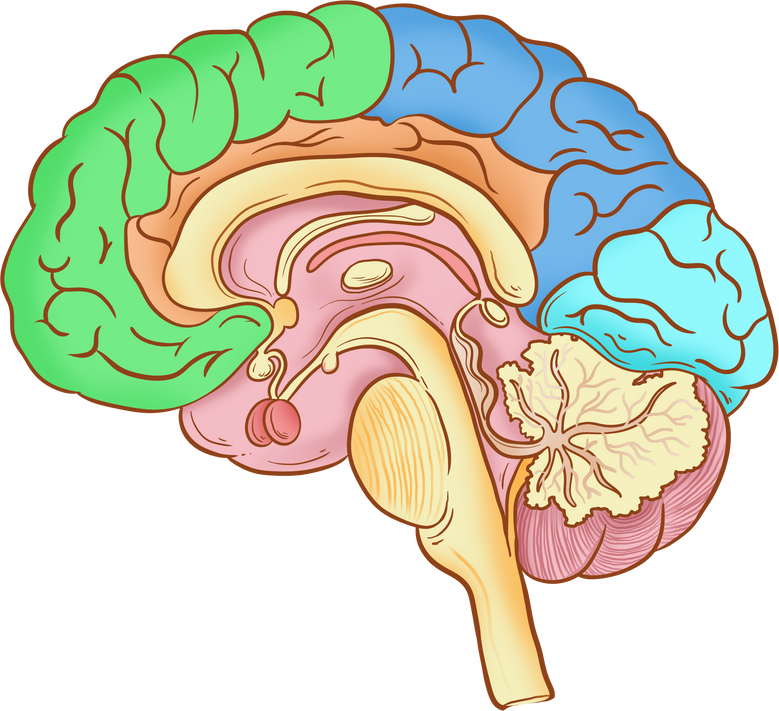 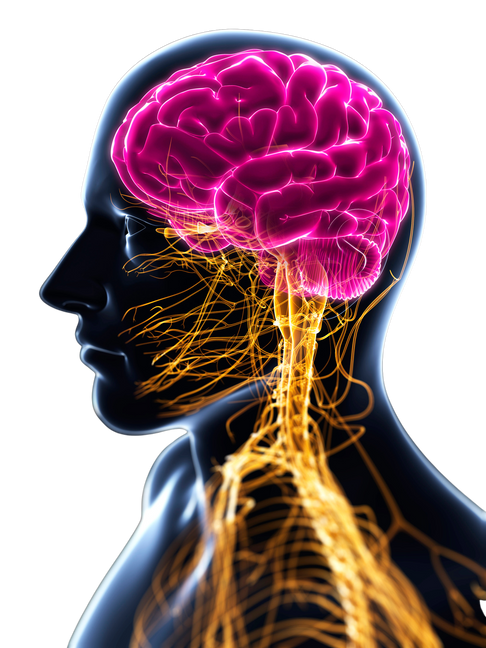 Hệ thần kinh
Lưu trữ, xử lý thông tin
Dẫn truyền xung thần kinh
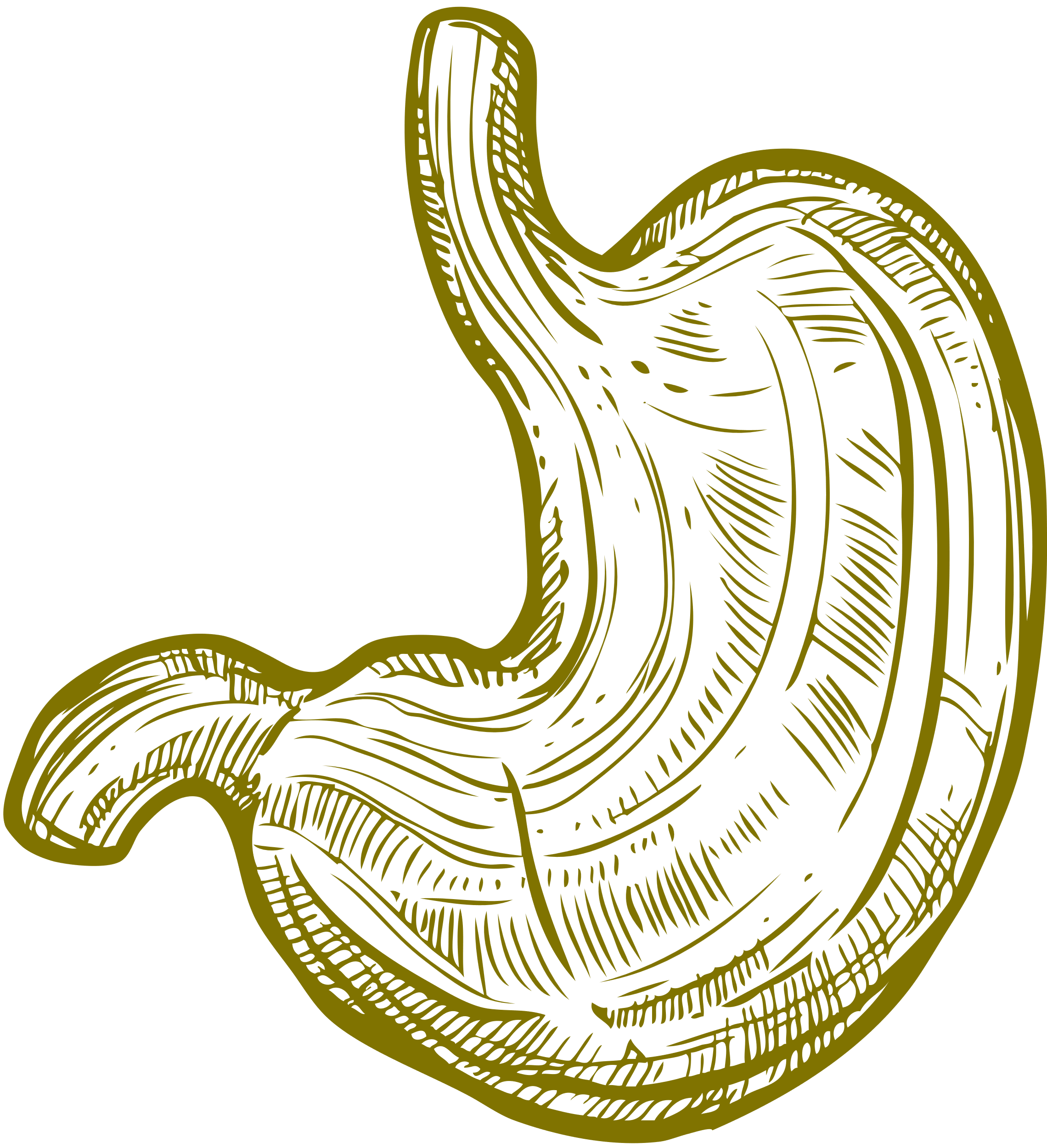 Dựa vào bảng trong SGK, nêu tên và chức năng chính của các cơ quan. Từ đó, nêu khái quát chức năng của mỗi hệ cơ quan
II. CÁC CƠ QUAN TRONG CƠ THỂ
Tuyến nội tiết
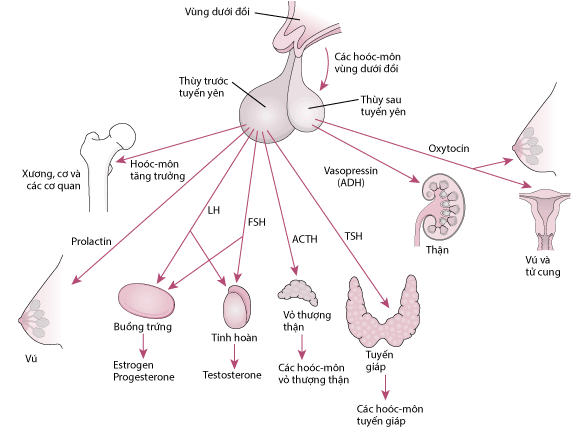 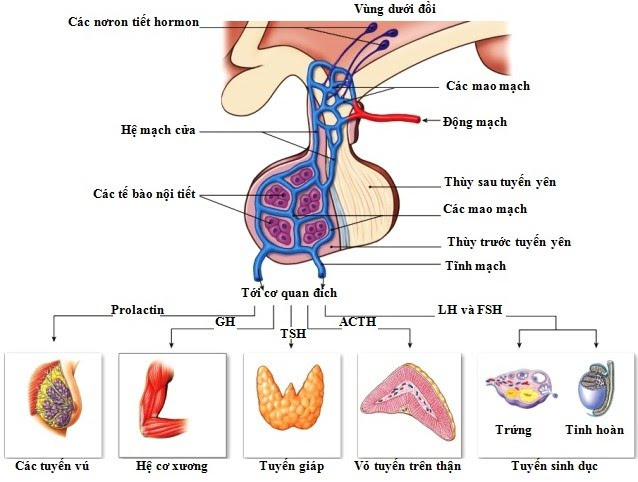 Hệ nội tiết
Tiết hormone để điều hòa các quá trình sinh lý của cơ thể
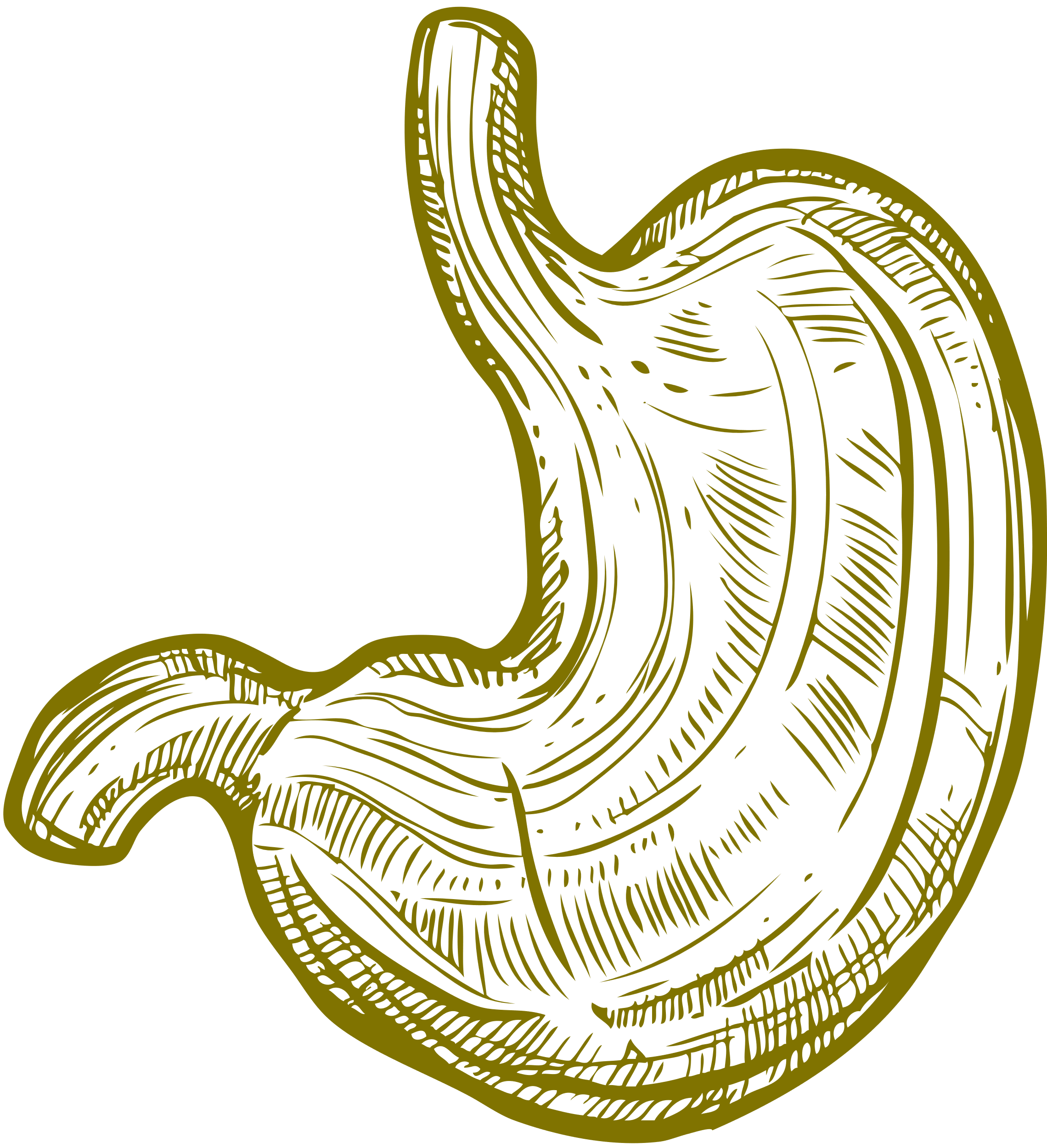 Dựa vào bảng trong SGK, nêu tên và chức năng chính của các cơ quan. Từ đó, nêu khái quát chức năng của mỗi hệ cơ quan
II. CÁC CƠ QUAN TRONG CƠ THỂ
Cơ quan sinh dục nam
Cơ quan sinh dục nữ
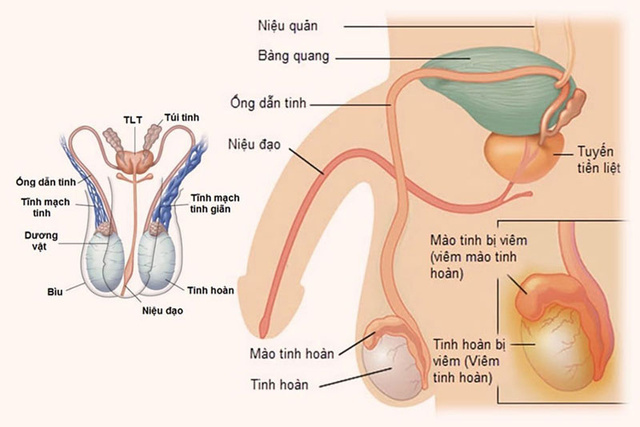 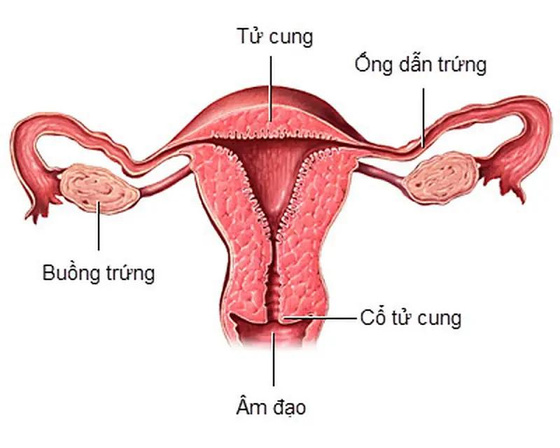 Hệ sinh dục
Tạo tinh trùng, hình thành 
đặc điểm sinh dục thứ phát ở nam
Tạo trứng, nuôi dưỡng thai nhi, hình thành đặc điểm sinh dục thứ phát
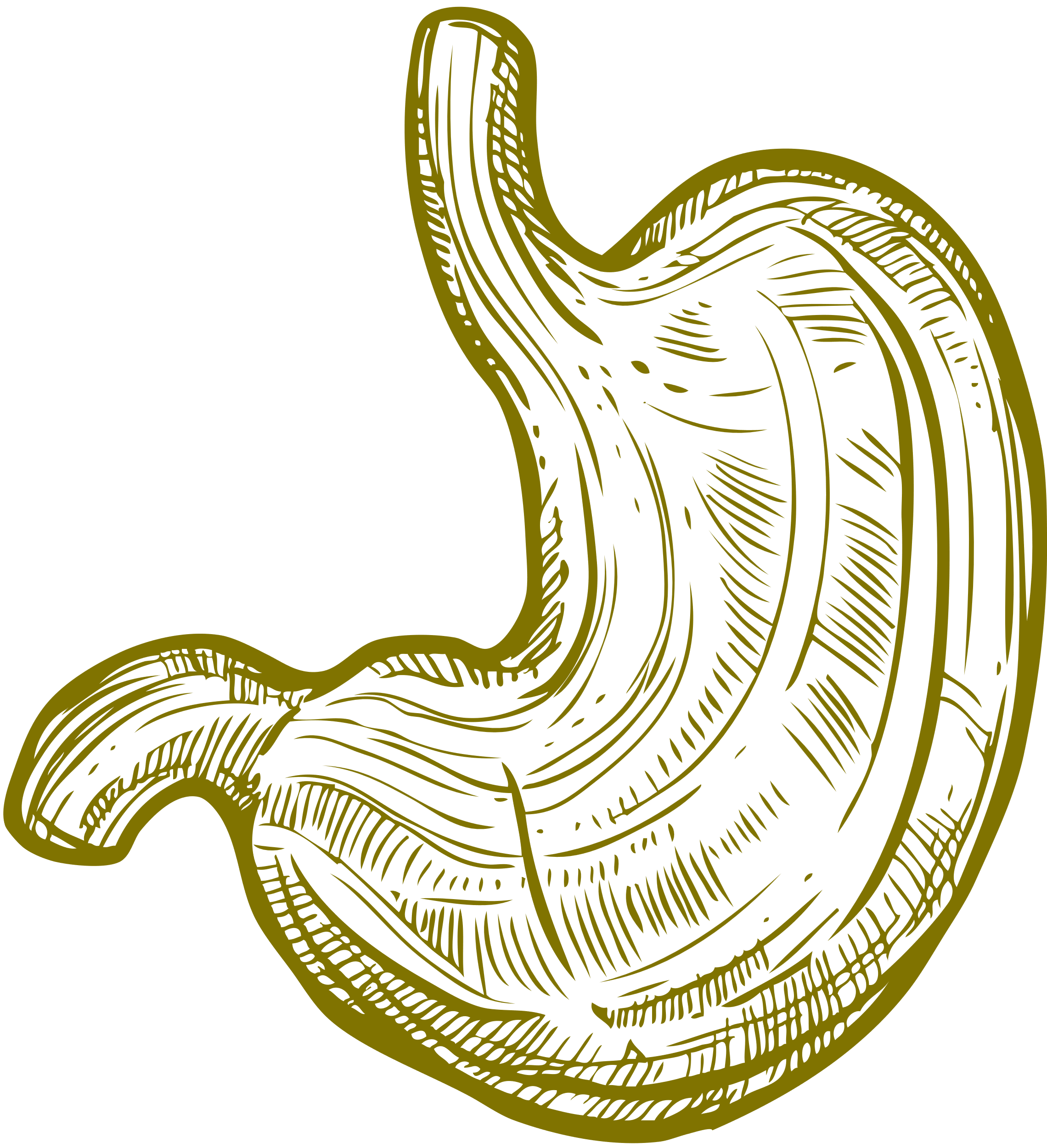 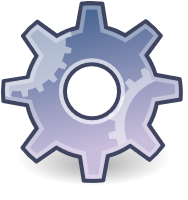 II. CÁC CƠ QUAN TRONG CƠ THỂ
Nêu ví dụ thể hiện sự phối hợp của các cơ quan trong thực hiện chức năng của hệ cơ quan.
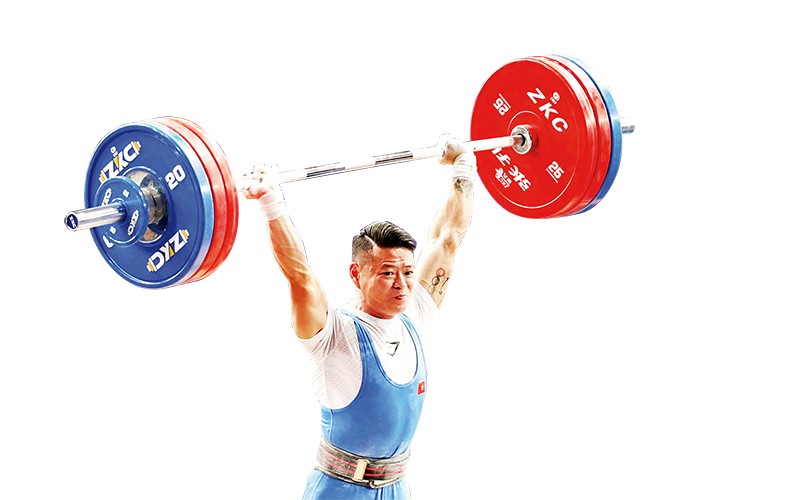 Trả lời
Khi một vận động viên tập tạ, cơ co dãn phối hợp cùng sự hoạt động của các khớp làm xương chuyển động, tạo nên cử động nâng hạ tạ.
Cơ thể người gồm các hệ cơ quan: hệ vận động, hệ tiêu hóa, hệ tuần hoàn, hệ hô hấp, hệ bài tiết, hệ thần kinh, hệ nội tiết, hệ sinh dục.
Mỗi hệ cơ quan gồm nhiều cơ quan, đảm nhận một chức năng riêng, cùng phối hợp hoạt động giúp cơ thể là một thể thống nhất
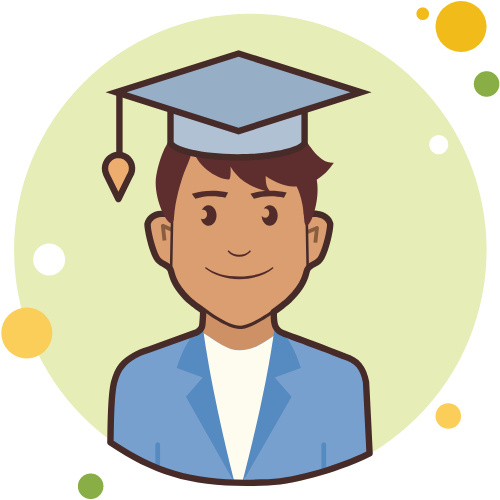 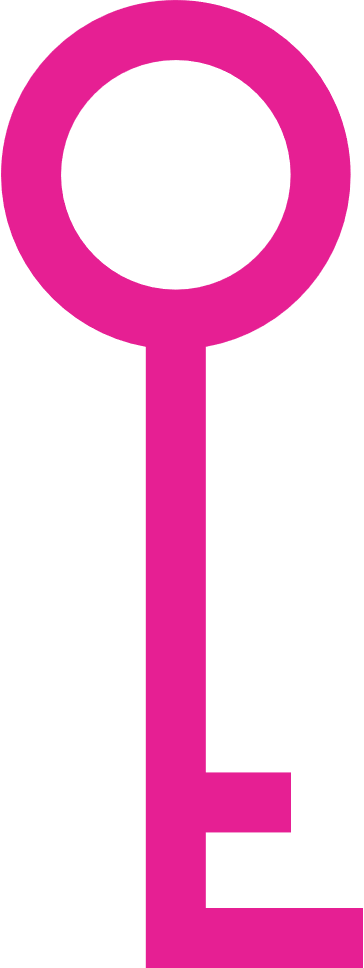 Kiến thức cần nắm